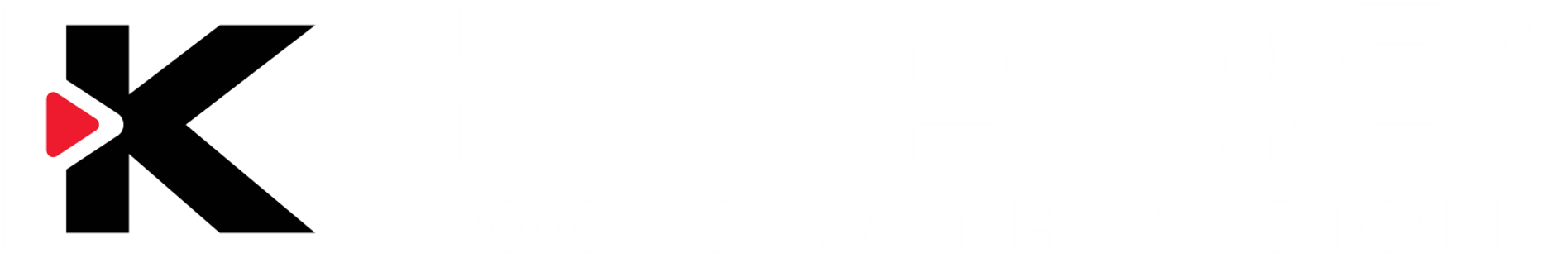 U.S. Tape Kapro Tools Product Offering Focus and Training
2024
BOX LEVELS
905 CONDOR™
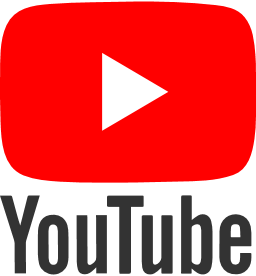 The Professional Box Level With OPTIVISION® Red
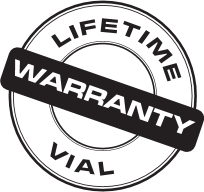 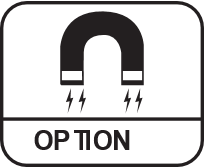 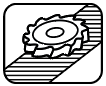 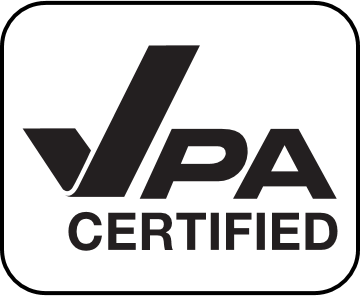 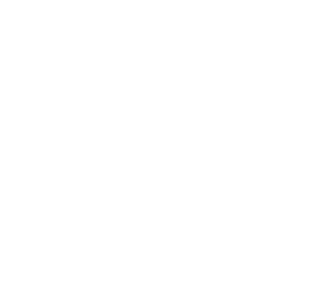 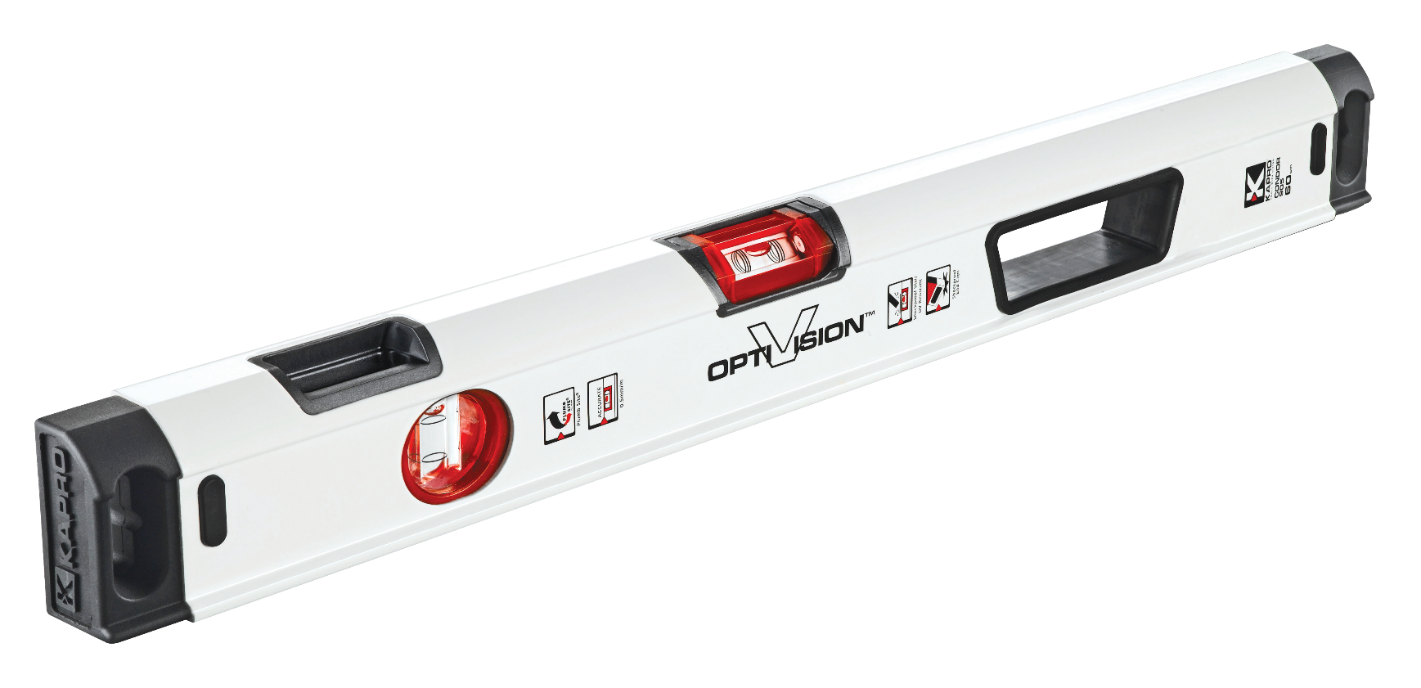 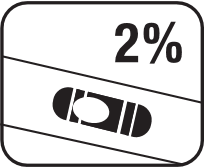 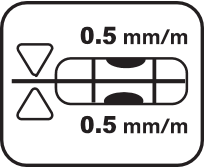 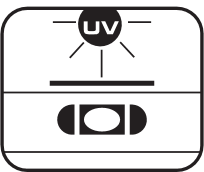 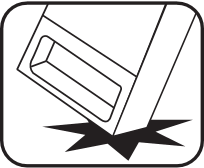 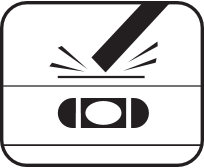 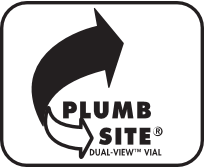 BOX LEVELS
905 CONDOR™
The Professional Box Level with OPTIVISION® Red
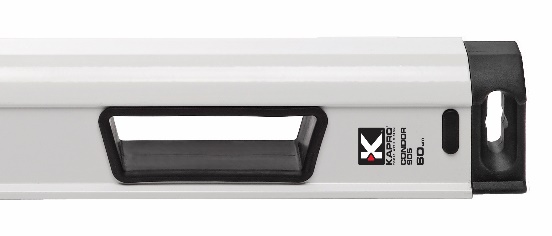 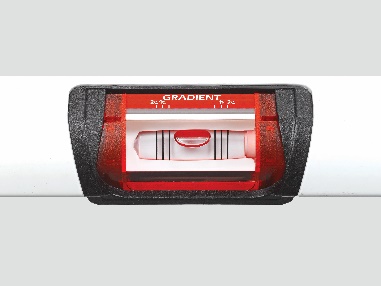 Ergo Grip™ rubber handle
Tiling/Drywall
Framing
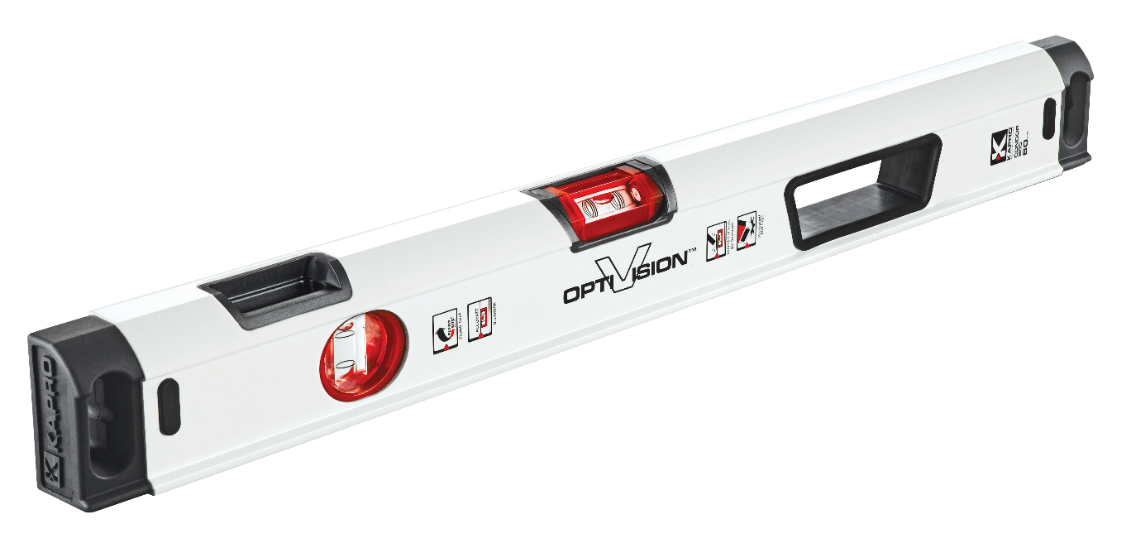 OPTIVISION® Red tilted horizontal vial with gradient lines up to 2%
BOX LEVELS
Masonry
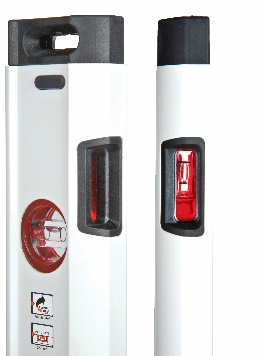 Plumb Site® Dual-View™ vial
905 CONDOR™
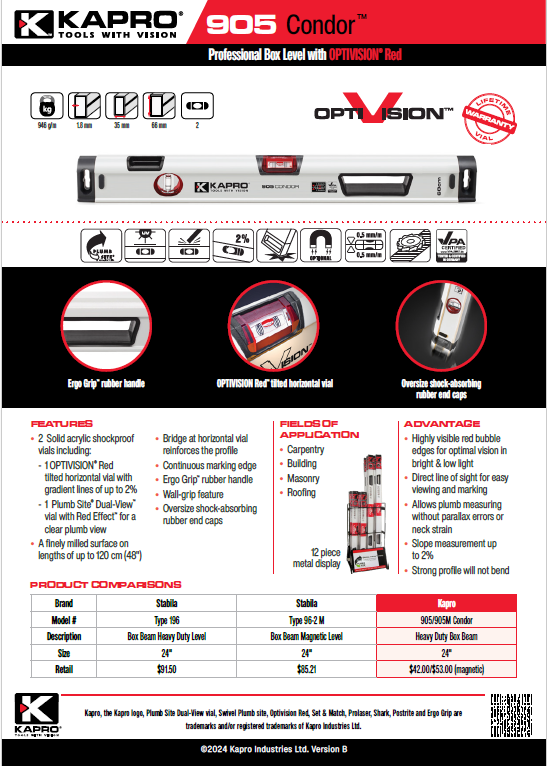 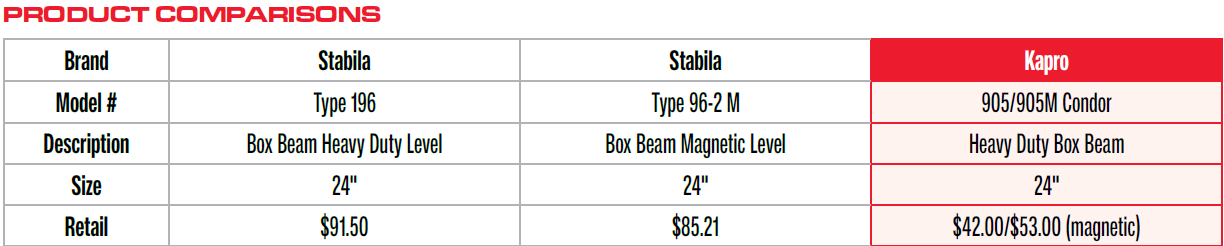 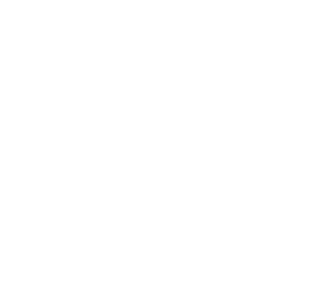 BOX LEVELS
985 XL APOLLO™
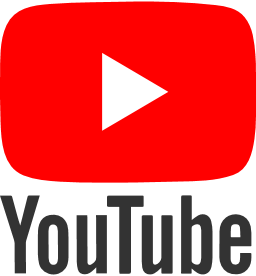 Heavy-Duty Professional Box Level
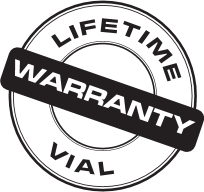 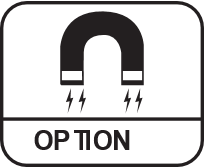 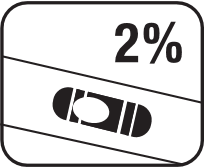 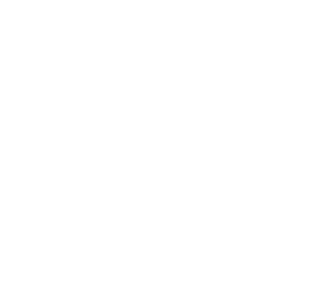 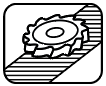 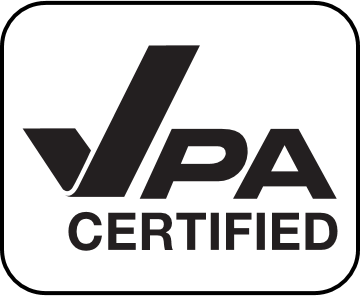 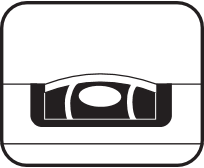 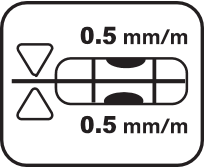 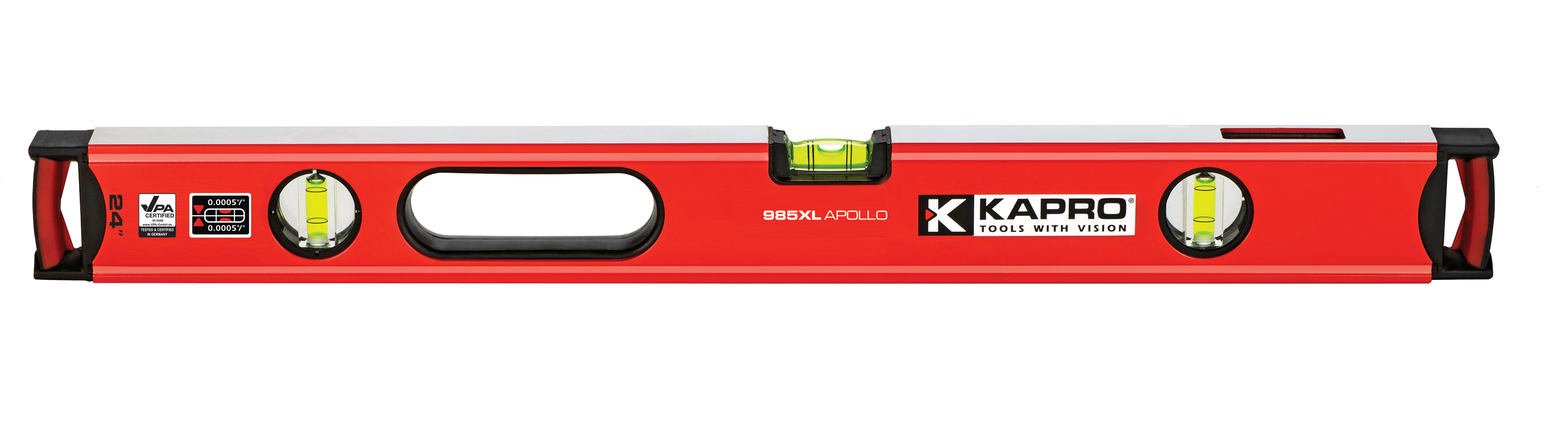 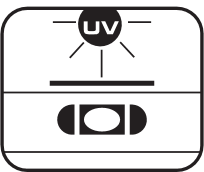 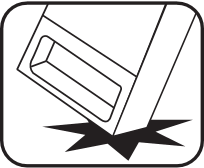 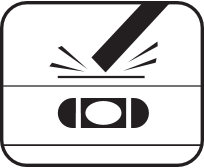 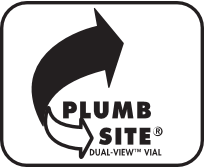 BOX LEVELS
985 XL APOLLO™
Heavy-Duty Professional Box Level
Plumb Site® Dual-View™ vial
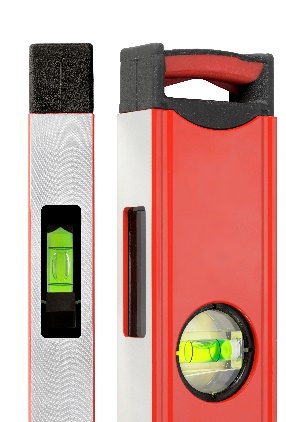 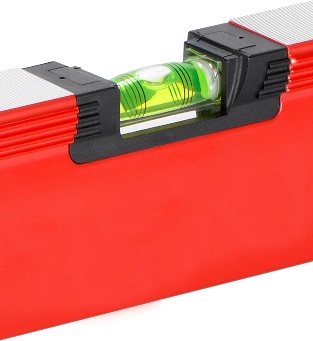 Framing
Magnified horizontal vial with gradient lines up to 2%
BOX LEVELS
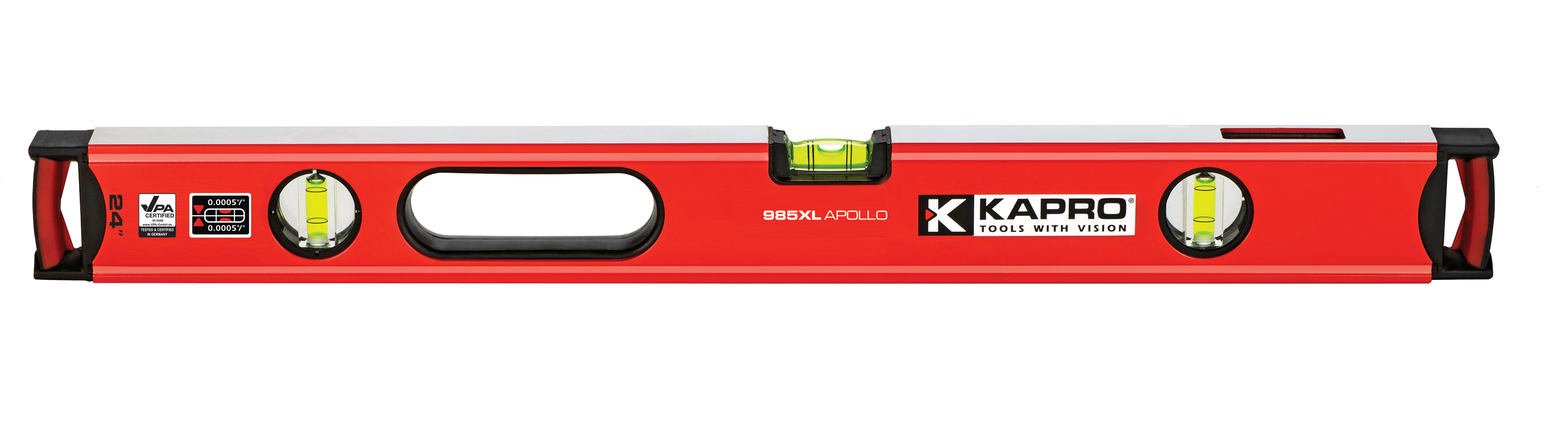 Masonry
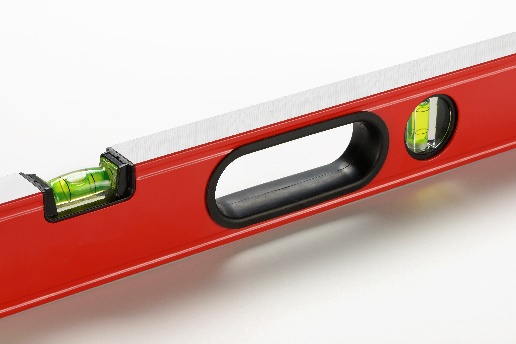 Ergo Grip™ non-slip handle
Tiling
985 XL APOLLO™
Heavy-Duty Professional Box Level
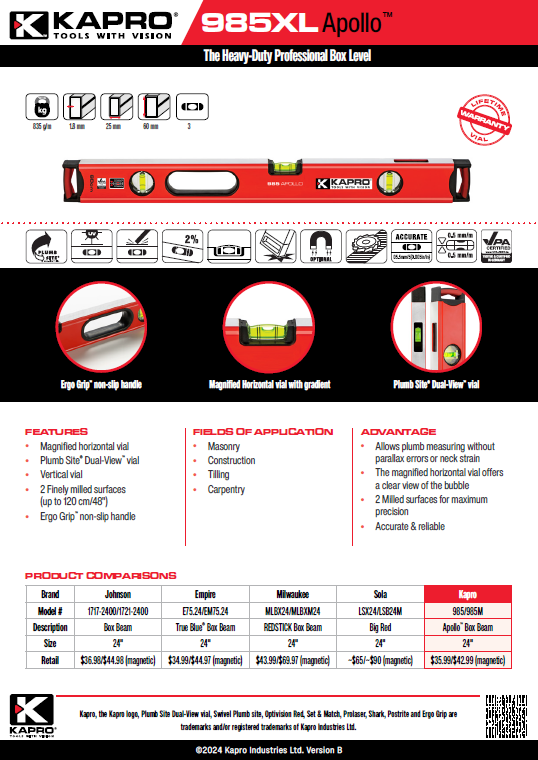 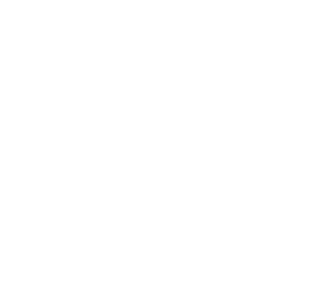 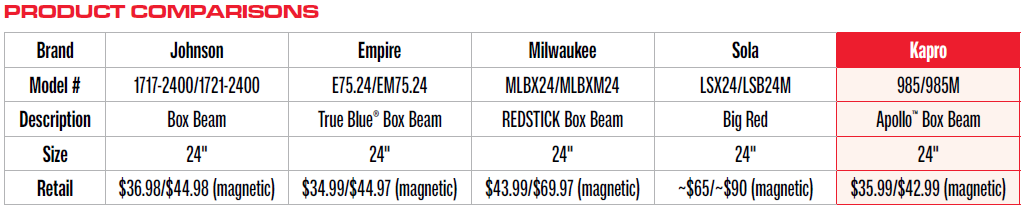 BOX LEVELS
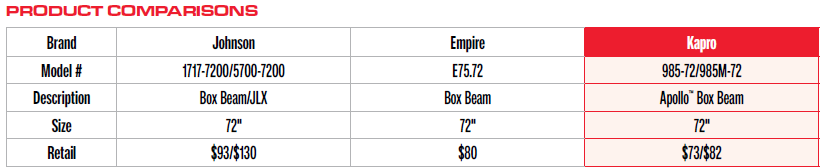 DIGITAL LEVELS
905DG DIGITAL CONDOR™
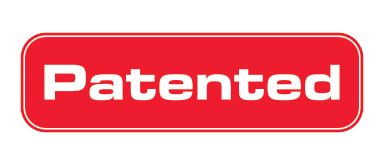 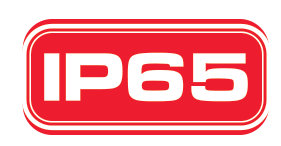 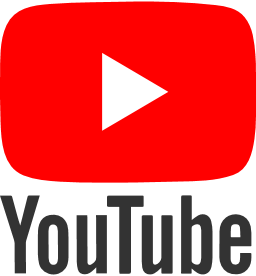 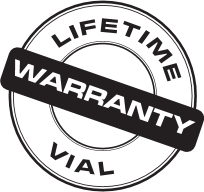 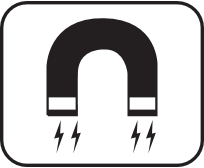 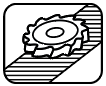 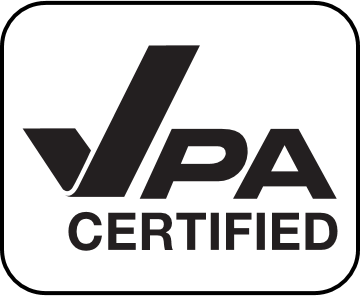 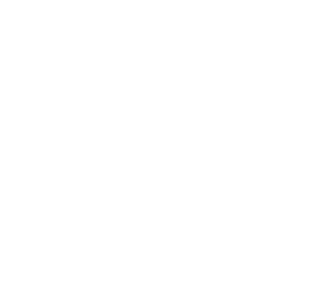 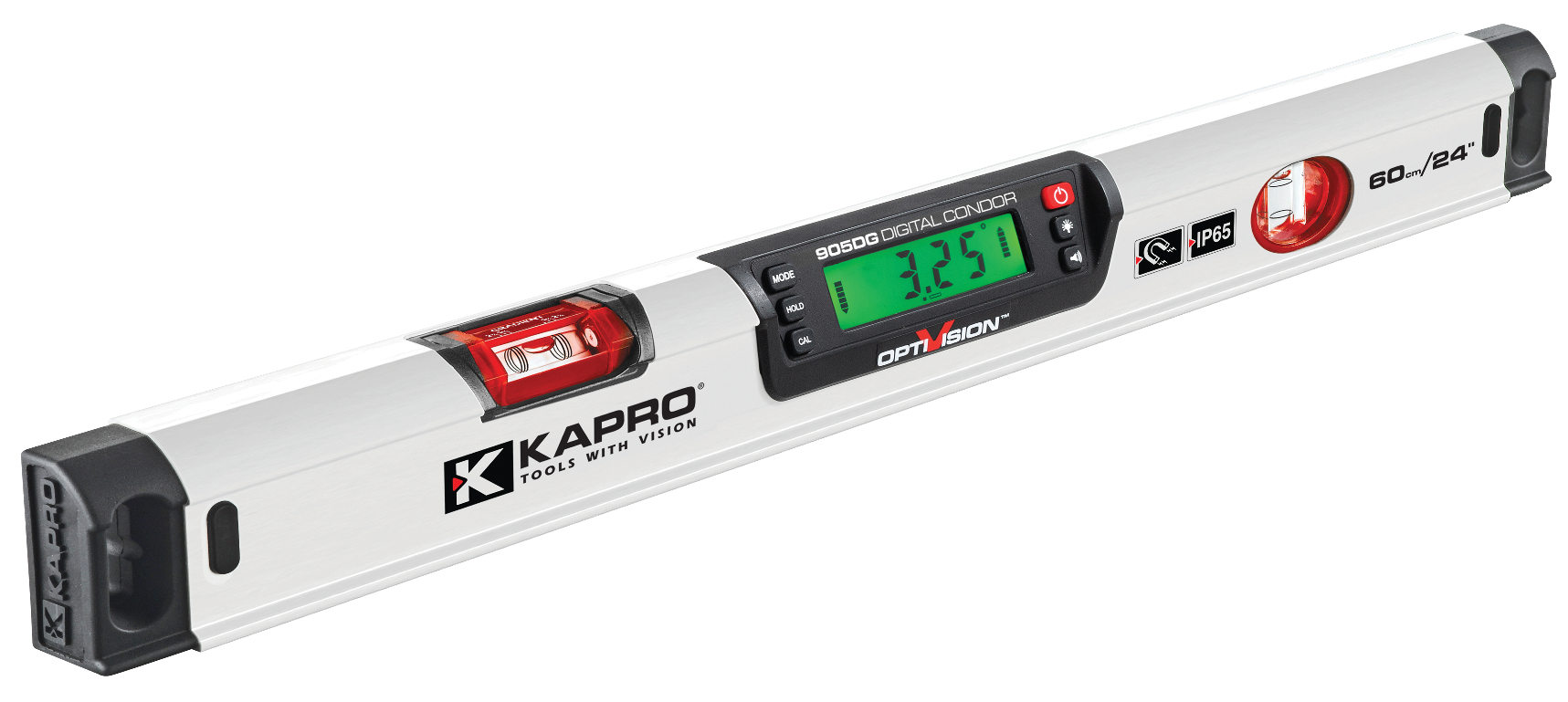 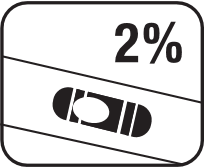 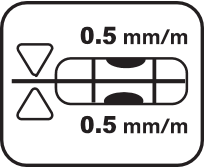 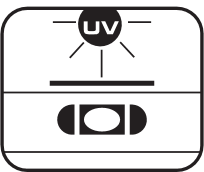 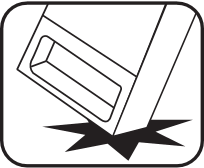 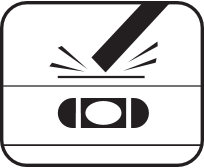 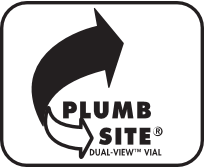 BOX LEVELS
905DG DIGITAL CONDOR™
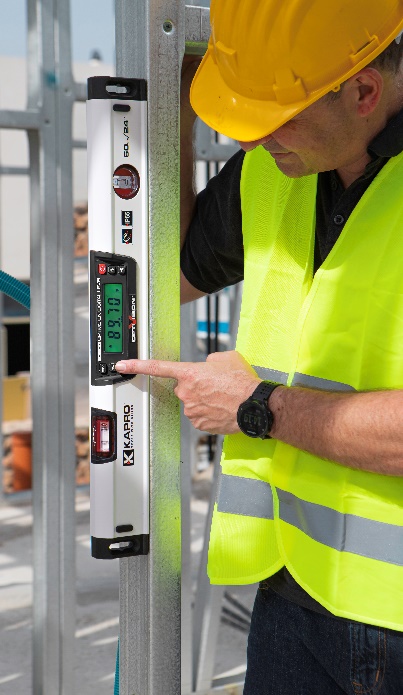 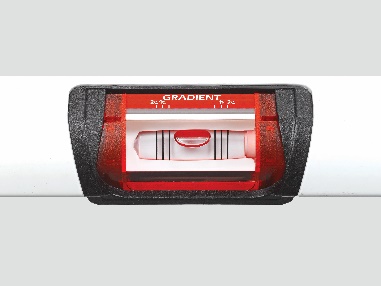 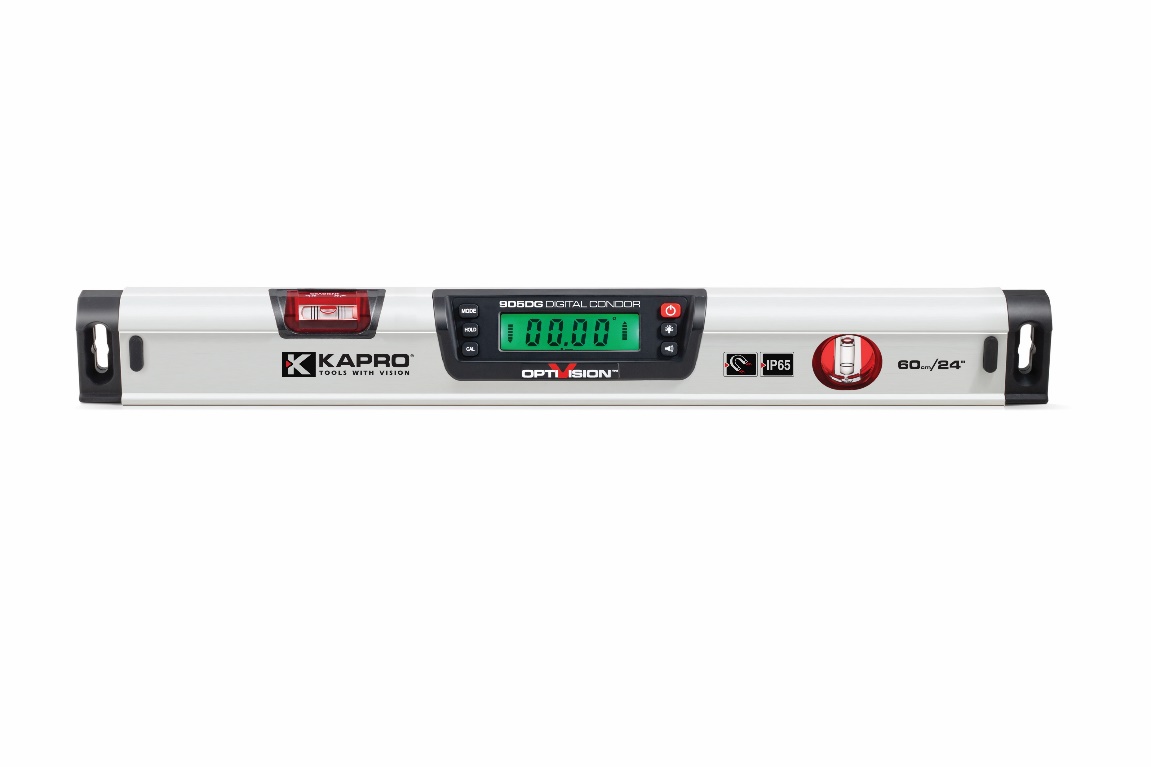 Digital accuracy:
0.05° at level & plumb
0.2° at other angles
Trim Work/Cabinetry
Drywall
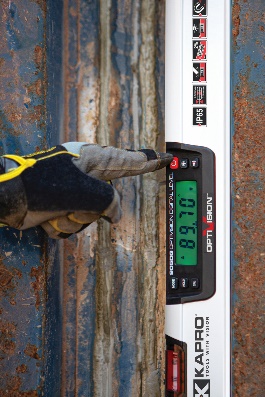 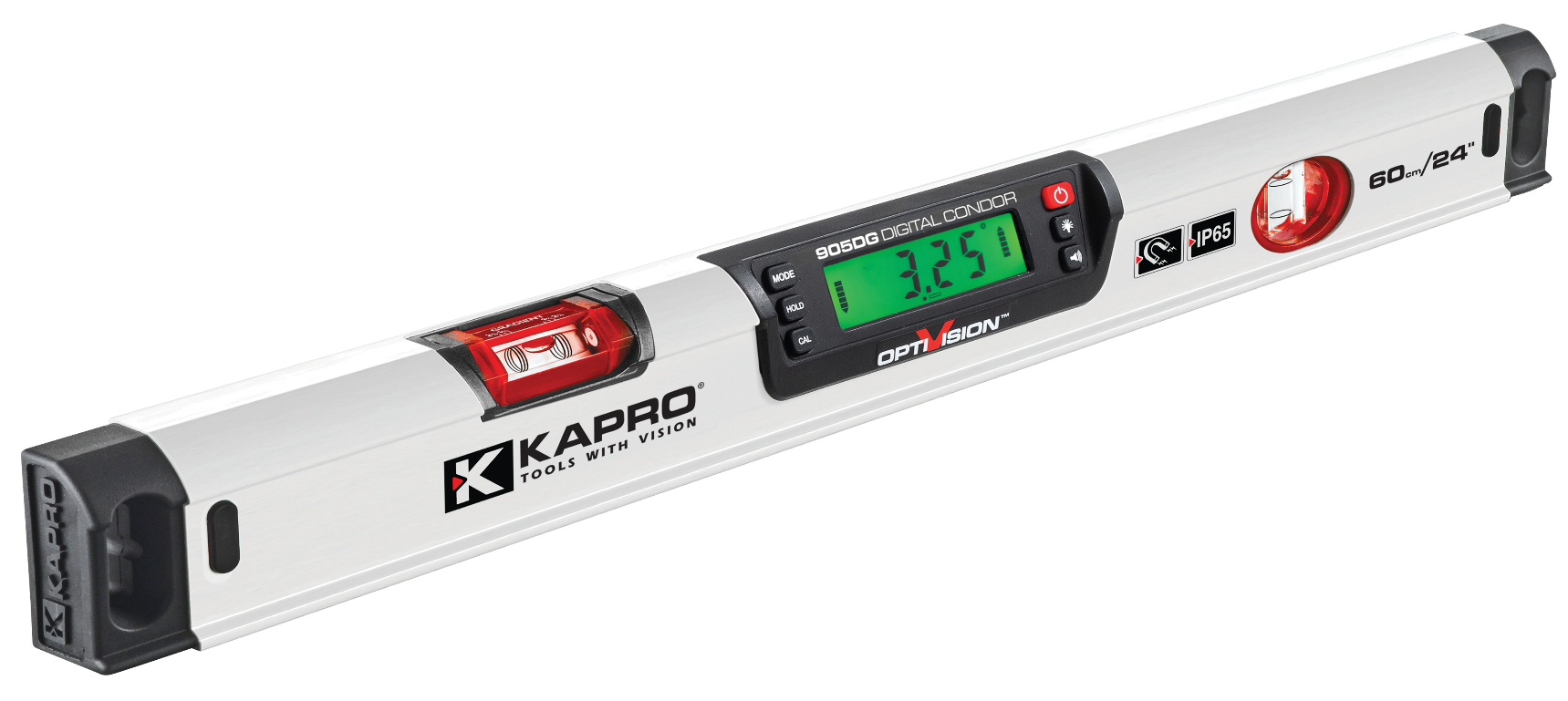 OPTIVISION® Red tilted horizontal vial with gradient lines up to 2%
DIGITAL LEVELS
Masonry
Plumb Site® Dual-View™ vial
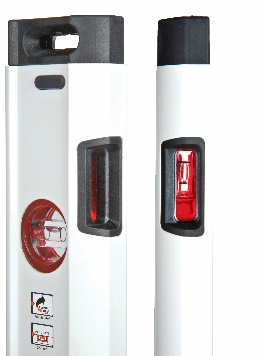 905DG DIGITAL CALIBRATION
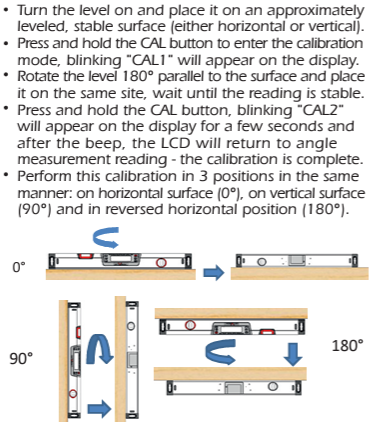 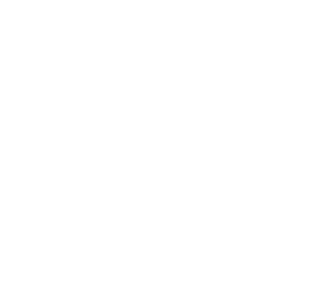 BOX LEVELS
905DG DIGITAL CONDOR™
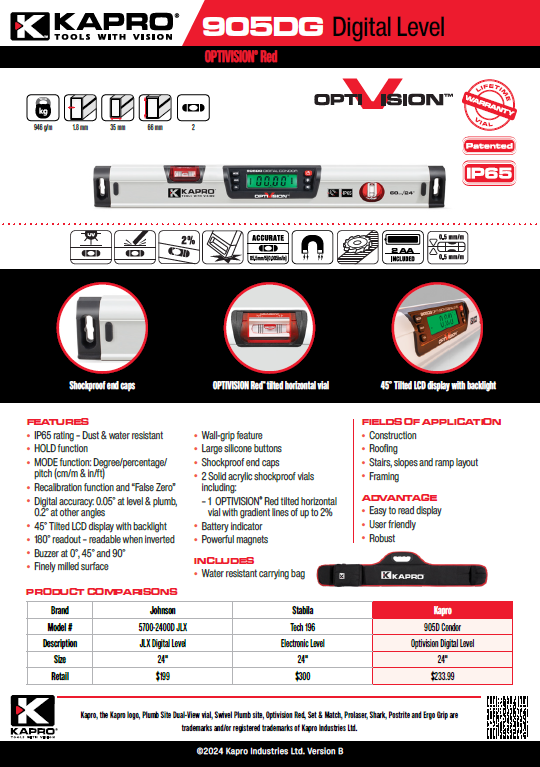 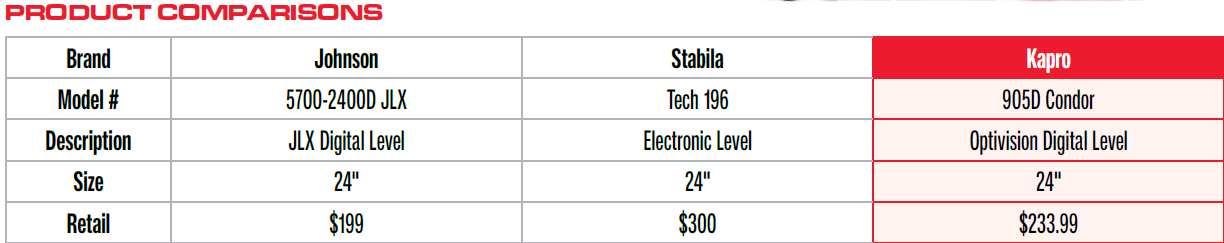 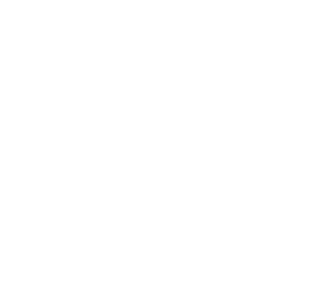 BOX LEVELS
985D DIGIMAN
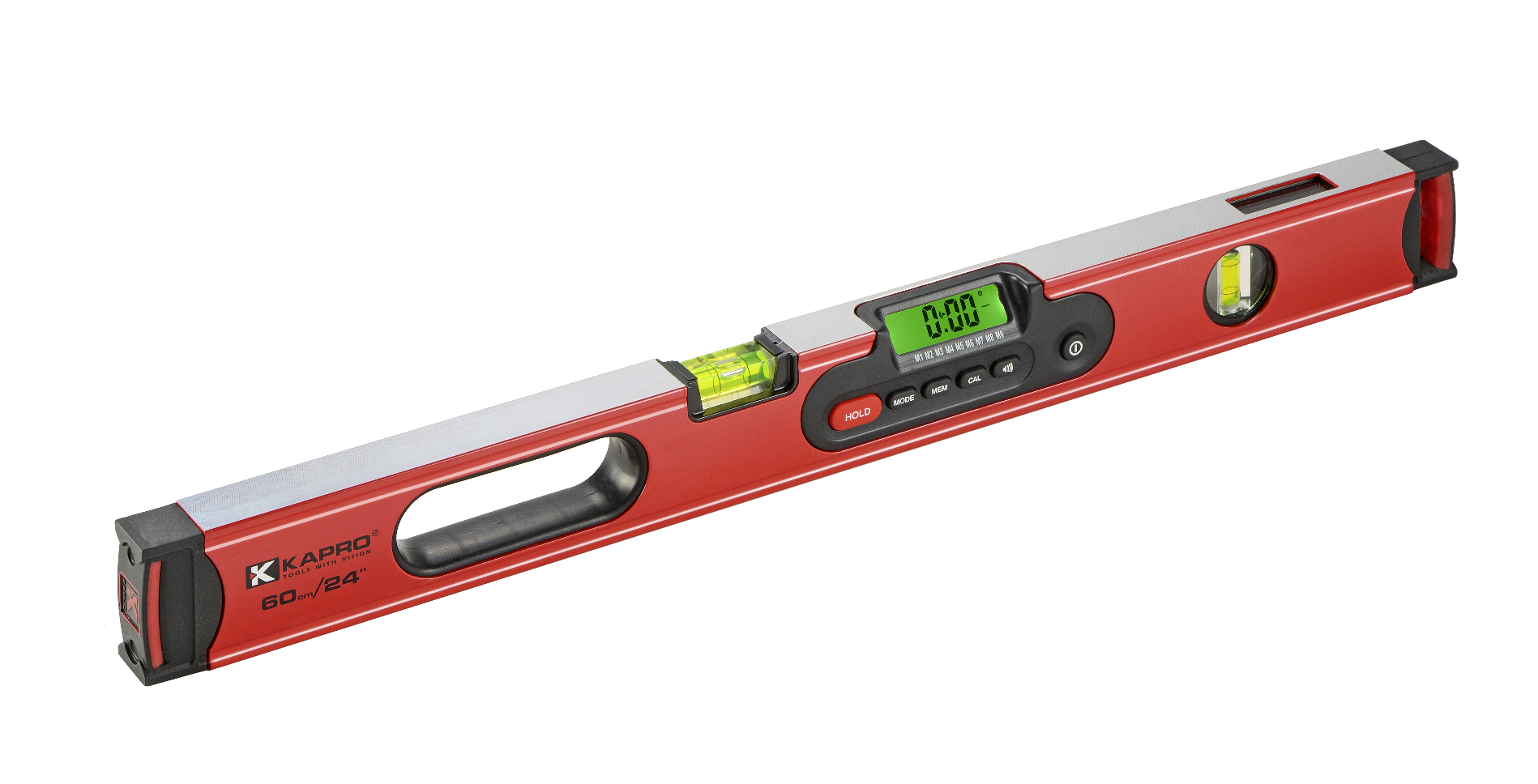 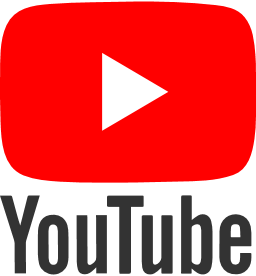 Professional Magnetic Digital Level
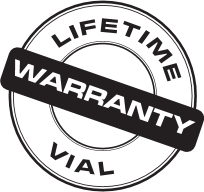 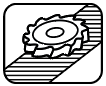 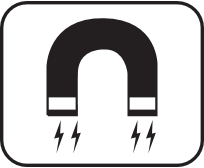 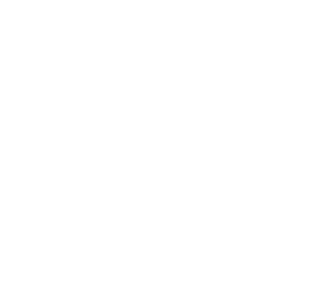 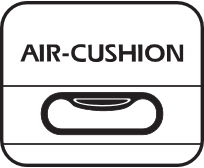 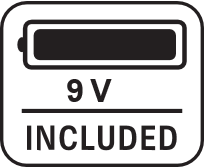 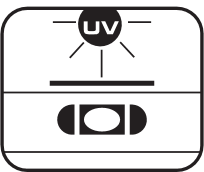 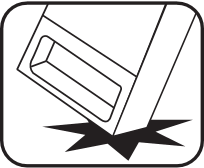 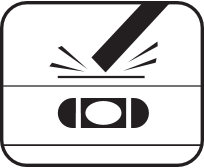 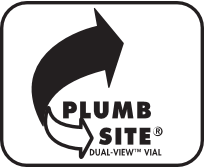 DIGITAL LEVELS
985D DIGIMAN
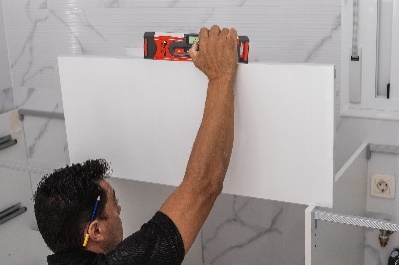 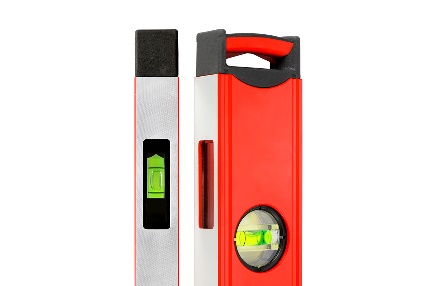 Professional Magnetic Digital Level
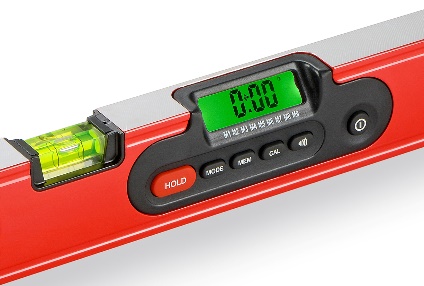 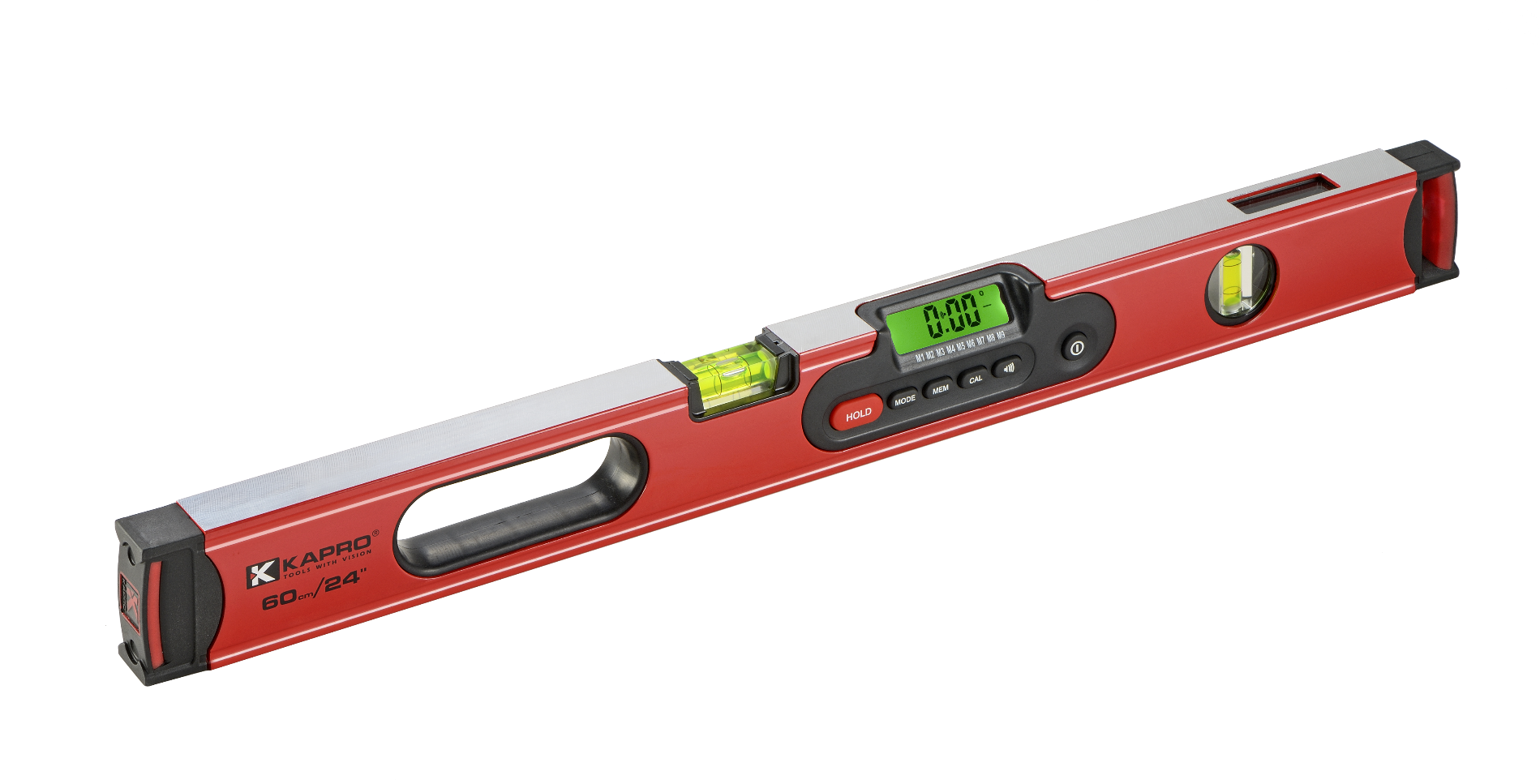 Digital accuracy:
0.05° at level & plumb
0.2° at other angles
Plumb Site® Dual-View™ vial
Framing
Tiling
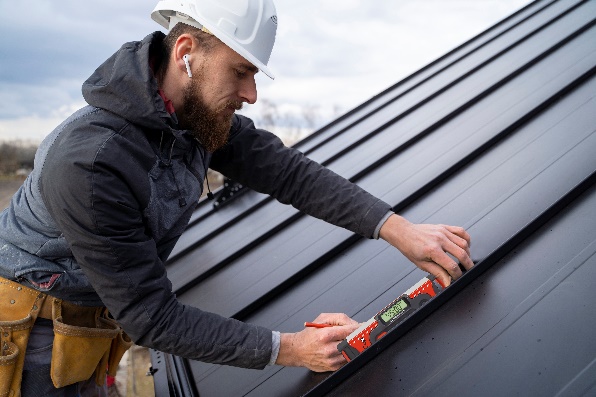 DIGITAL LEVELS
Masonry
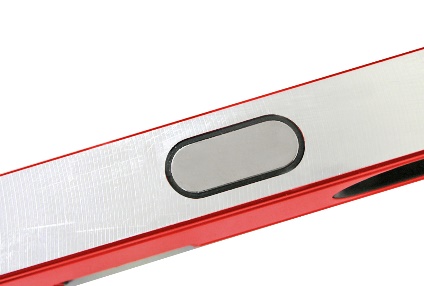 Rare-Earth magnets
985D DIGIMAN
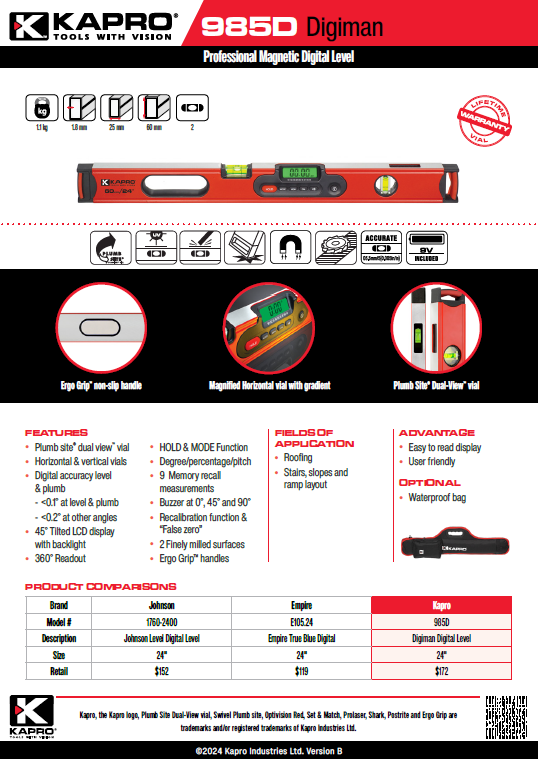 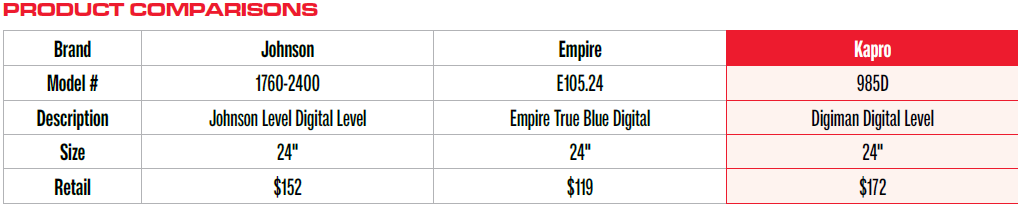 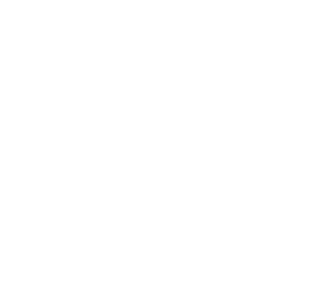 DIGITAL LEVELS
SPECIALTY LEVELS
985T TITAN™
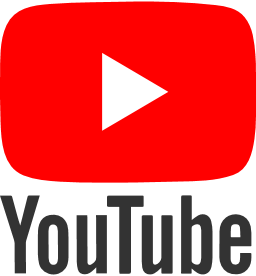 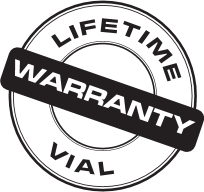 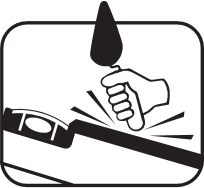 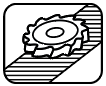 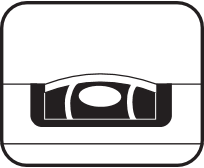 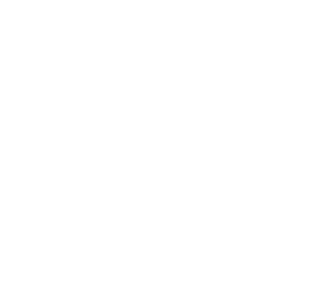 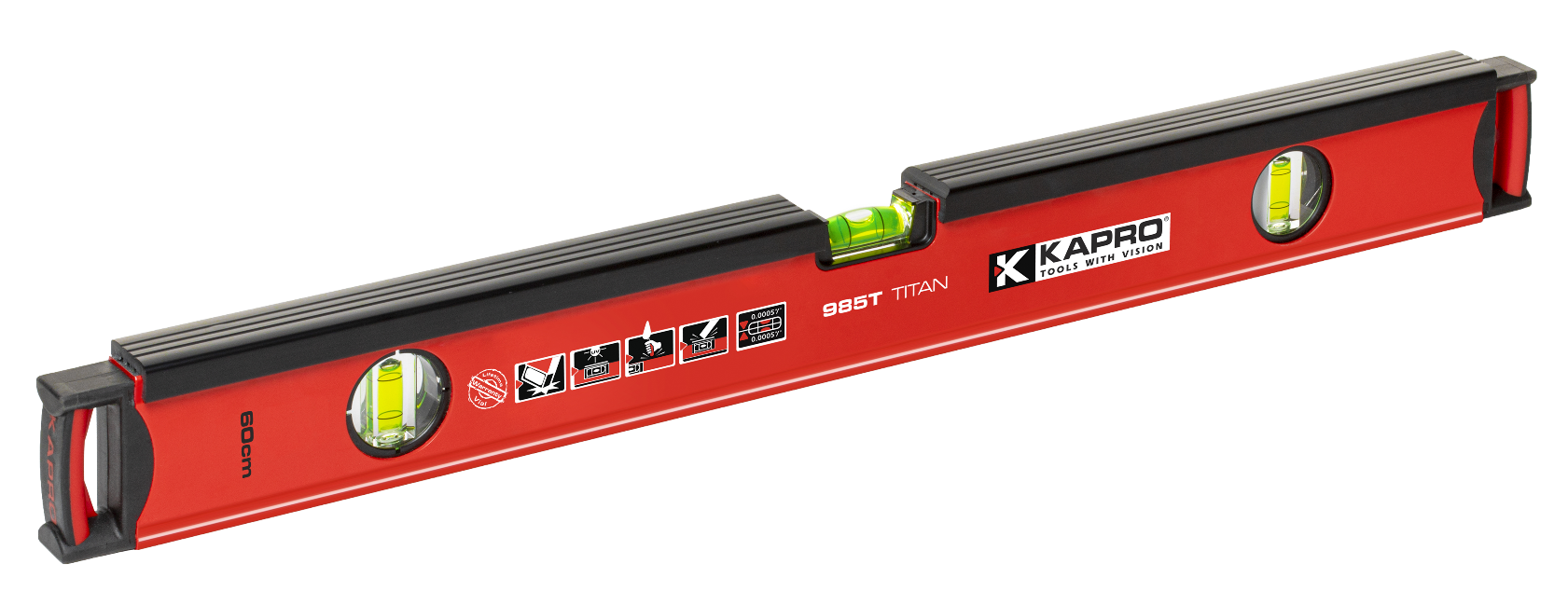 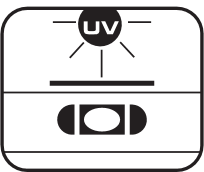 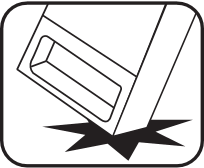 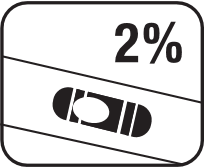 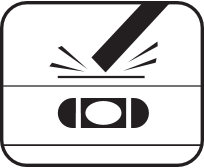 SPECIALTY LEVELS
985T TITAN™
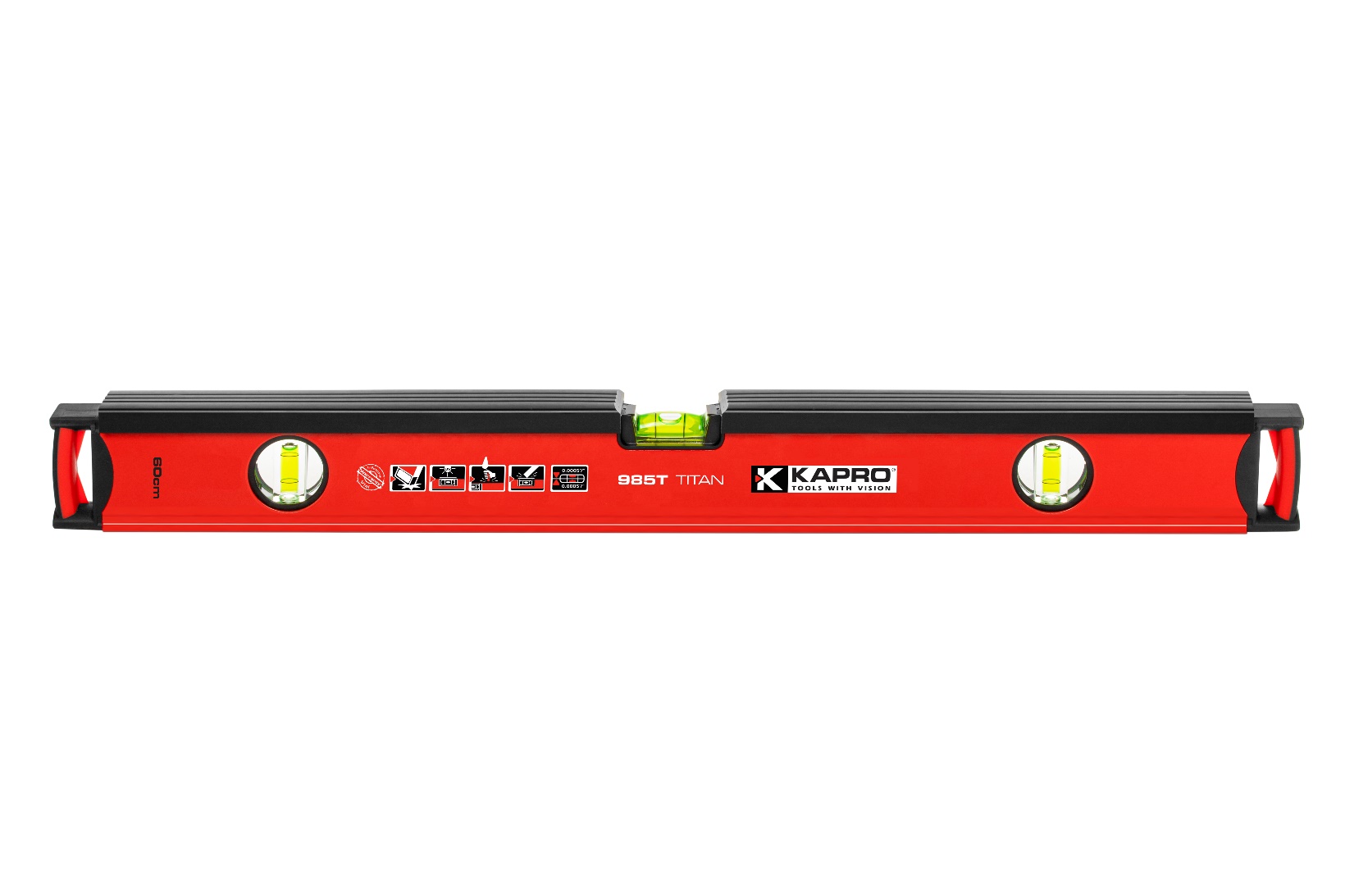 Top edge high impact polymeric overlay
for absorbing hammer and mallet blows
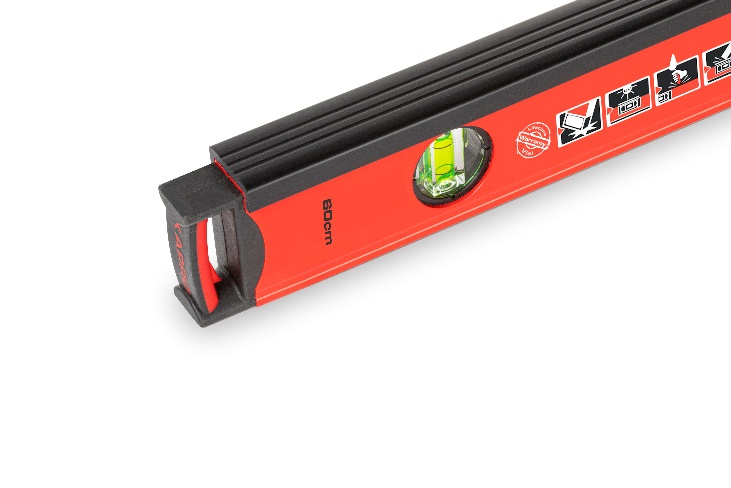 Tilling
Masonry
Magnified horizontal vial with gradient lines up to 2%
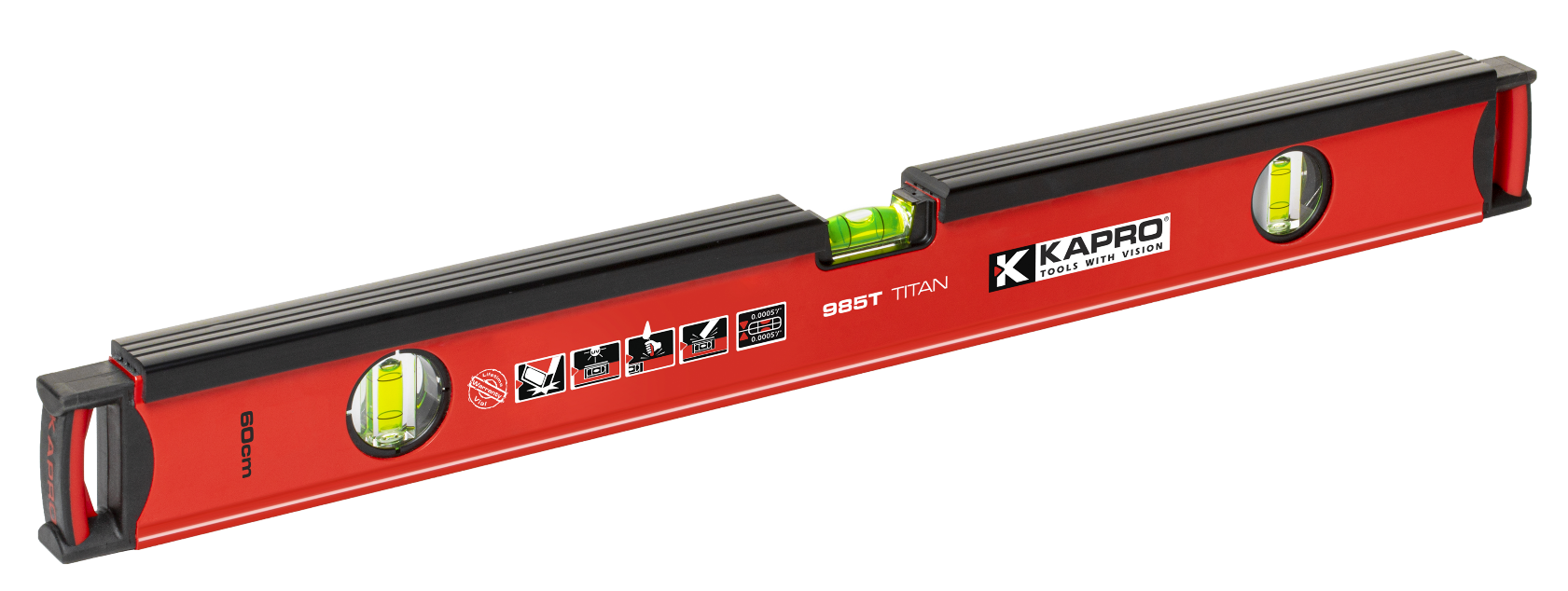 SPECIALTY LEVELS
Framing
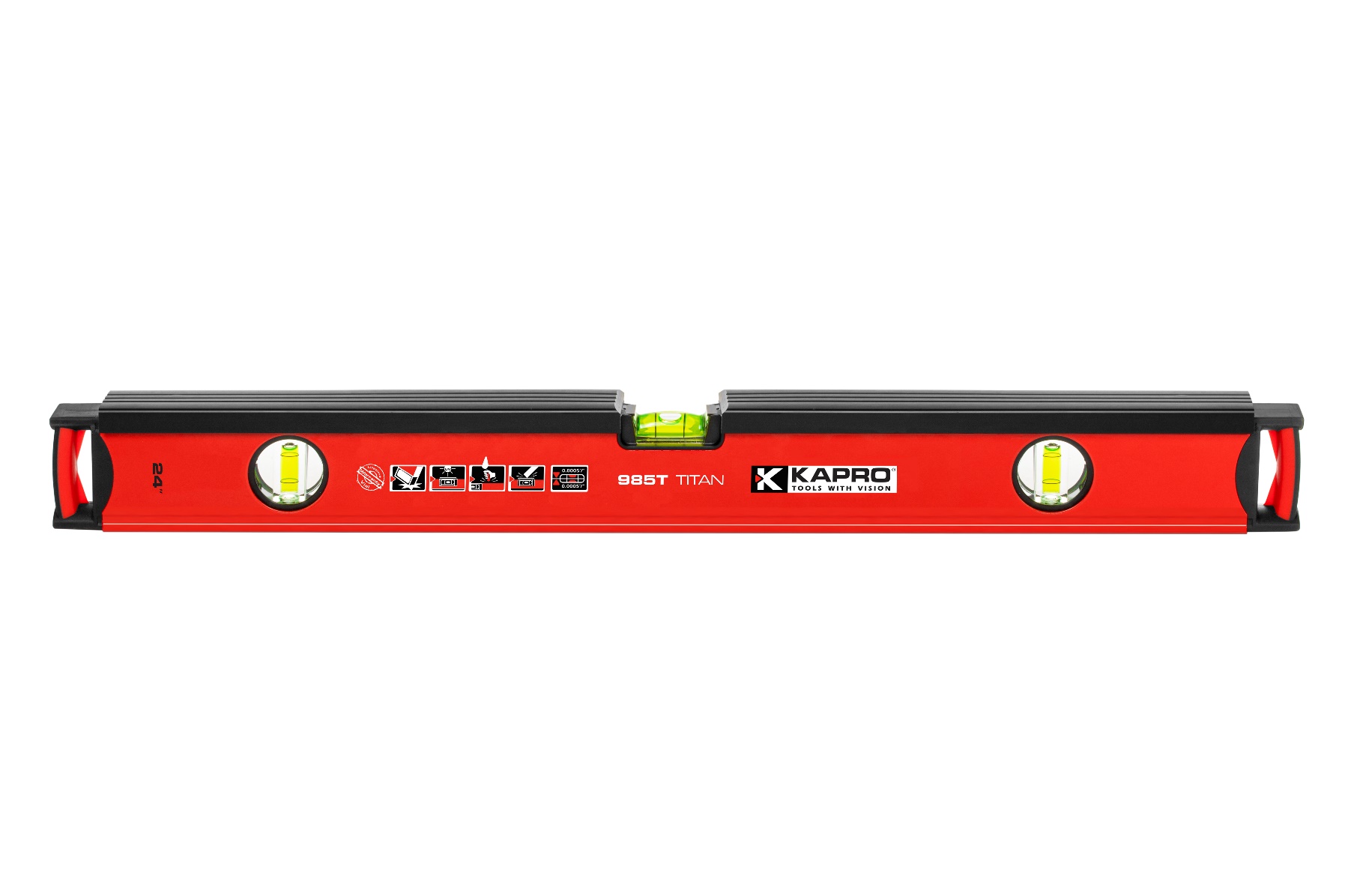 2 vertical vials
985T TITAN™
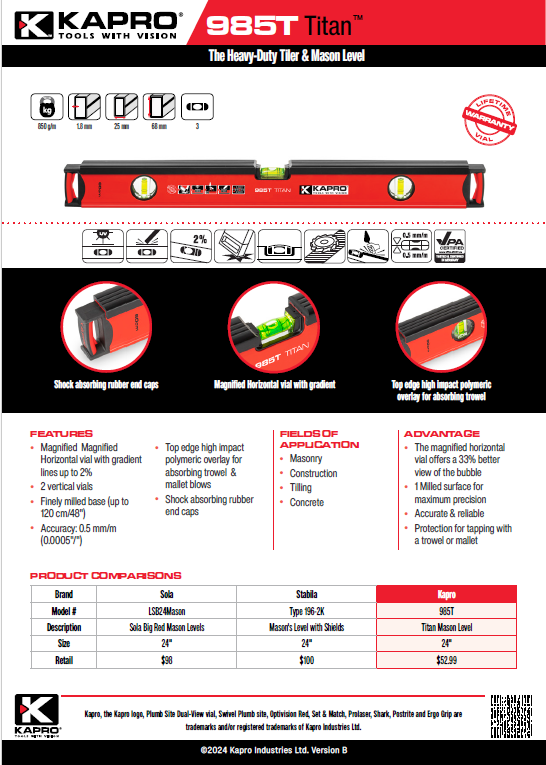 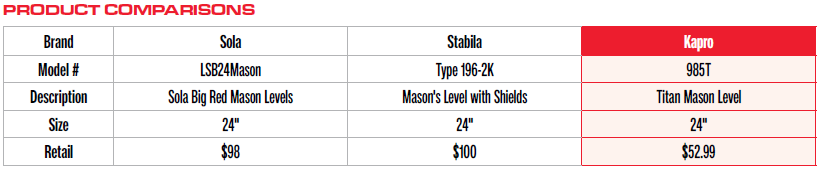 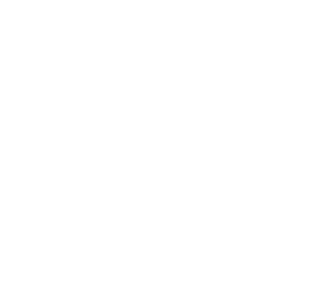 SPECIALTY LEVELS
770 EXODUS™
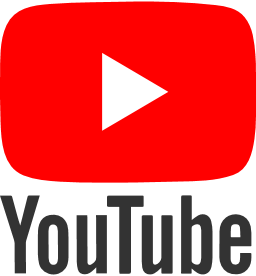 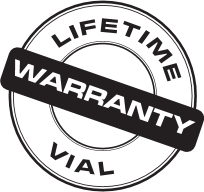 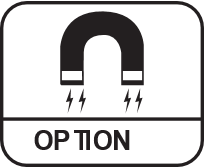 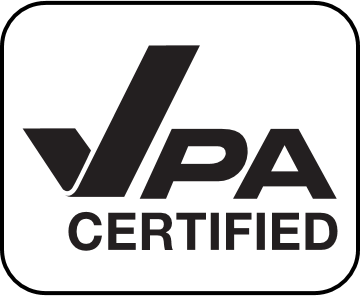 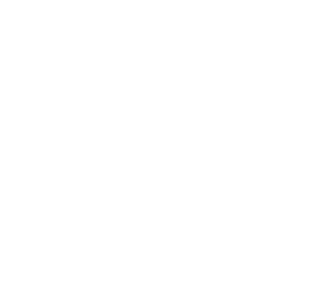 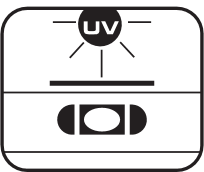 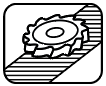 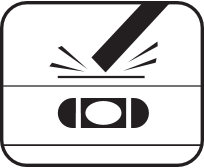 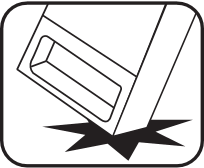 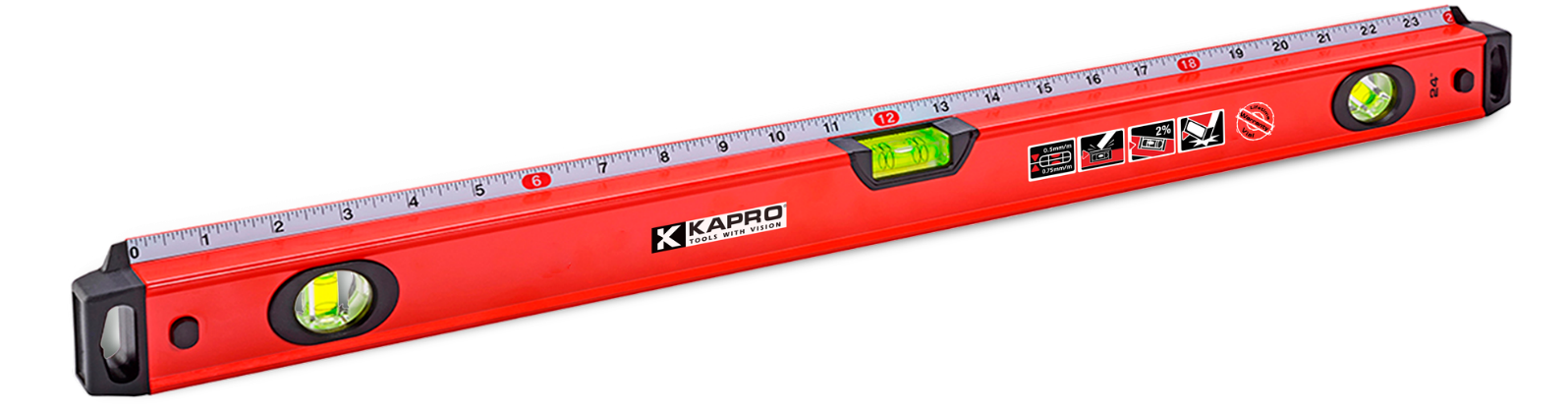 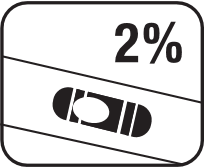 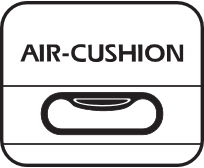 SPECIALTY LEVELS
770 EXODUS™
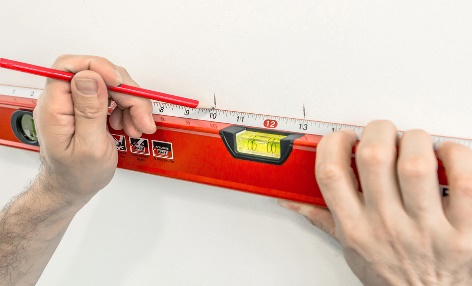 Precise & Accurate Results
Precise Straightedge Ruler.
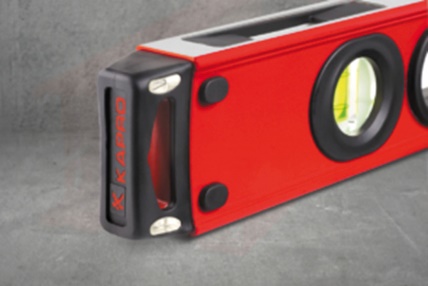 SPECIALTY LEVELS
Shock Absorbing
Rubber End-Caps
Tiling
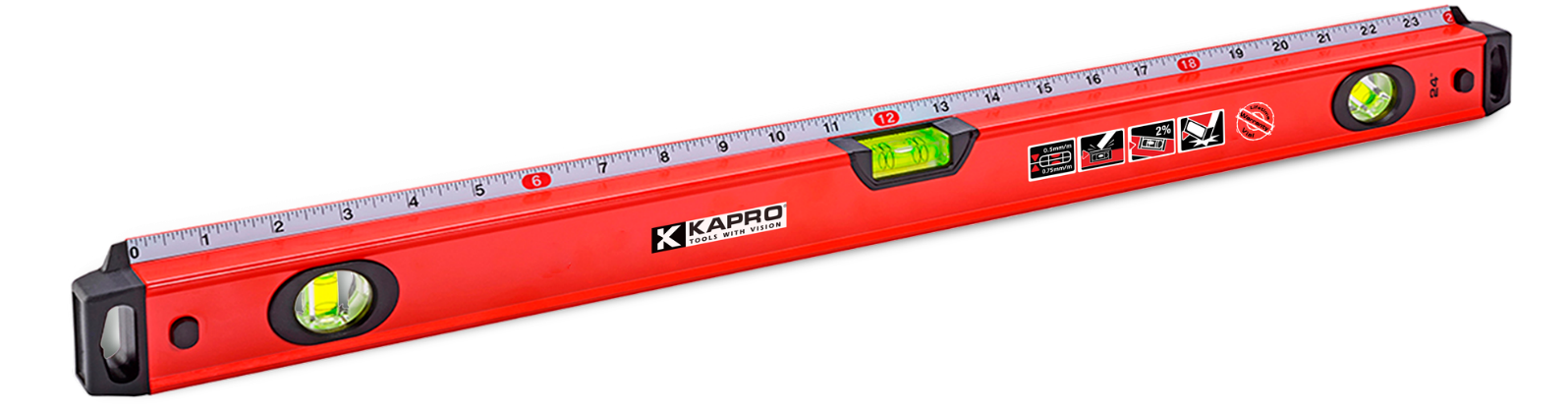 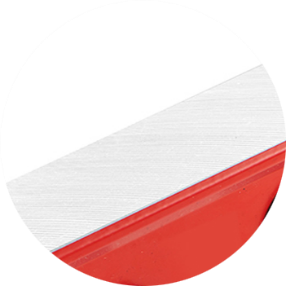 Finely Milled Surface
Plumbing
105 TOPGRADE™
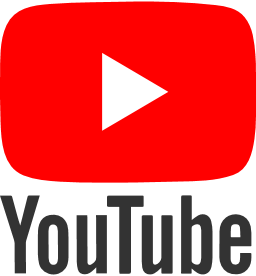 Gradient Level Up to 2%
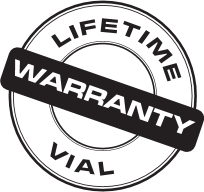 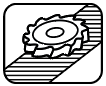 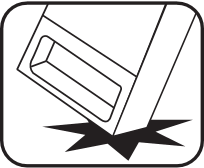 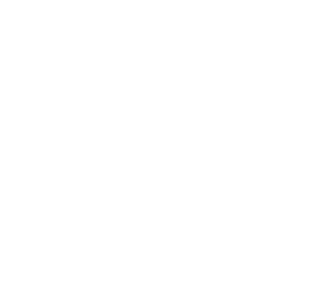 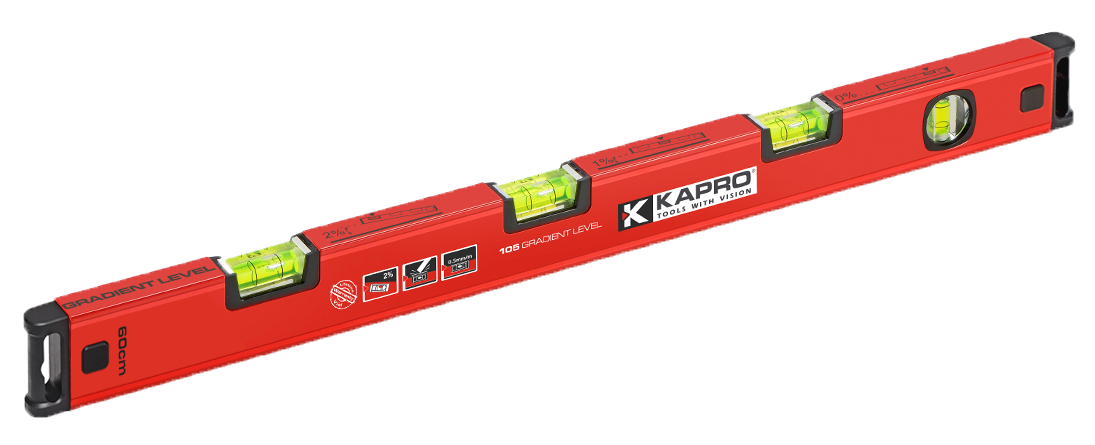 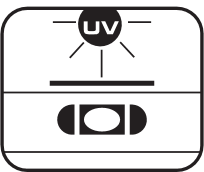 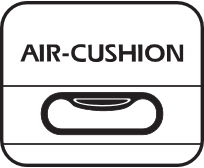 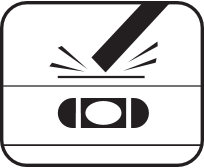 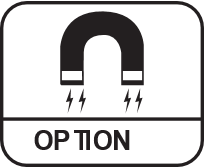 SPECIALTY LEVELS
105 TOPGRADE™
Gradient Level Up to 2%
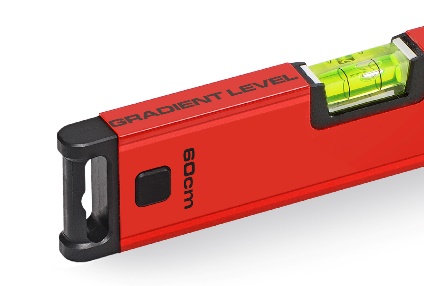 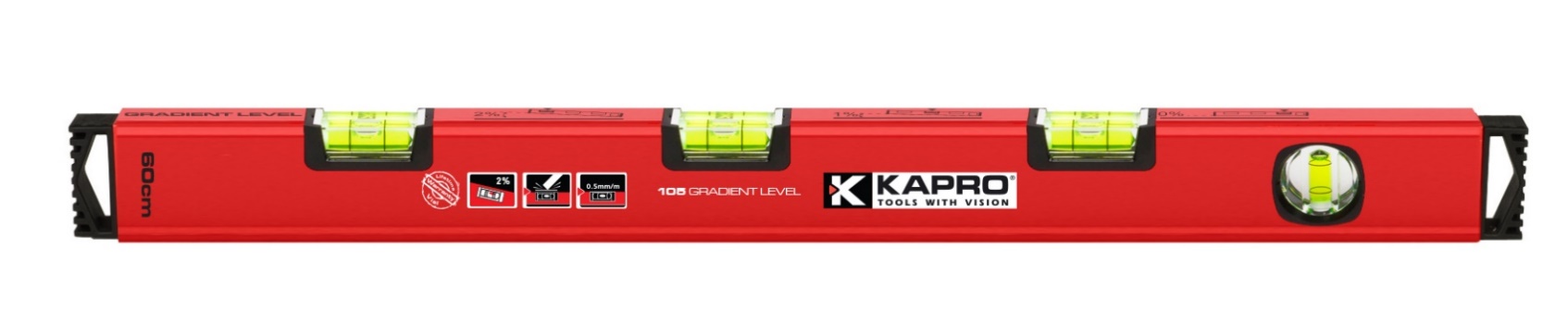 Shock-Absorbing Rubber End-Caps
Tilling
3-5 Horizontal Vials
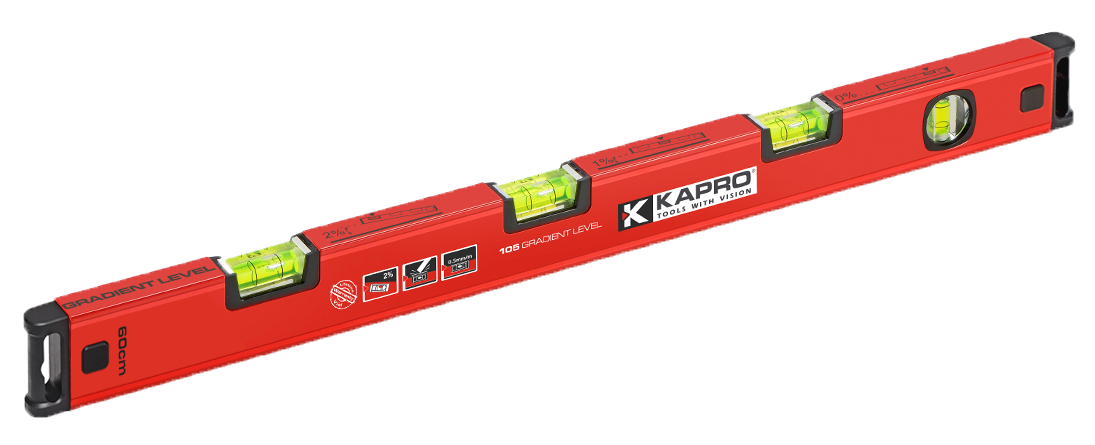 SPECIALTY LEVELS
Plumbing
Masonry
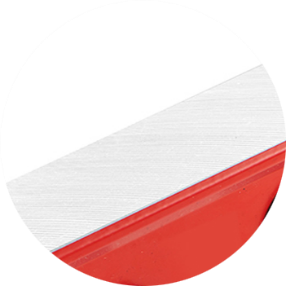 Milled Surface
TOREPEDO LEVELS
923 CAST TORPEDO LEVEL
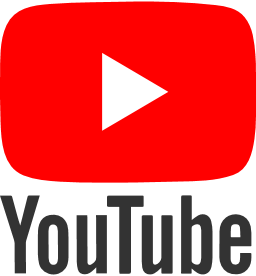 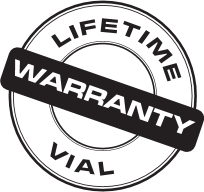 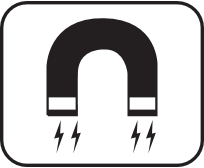 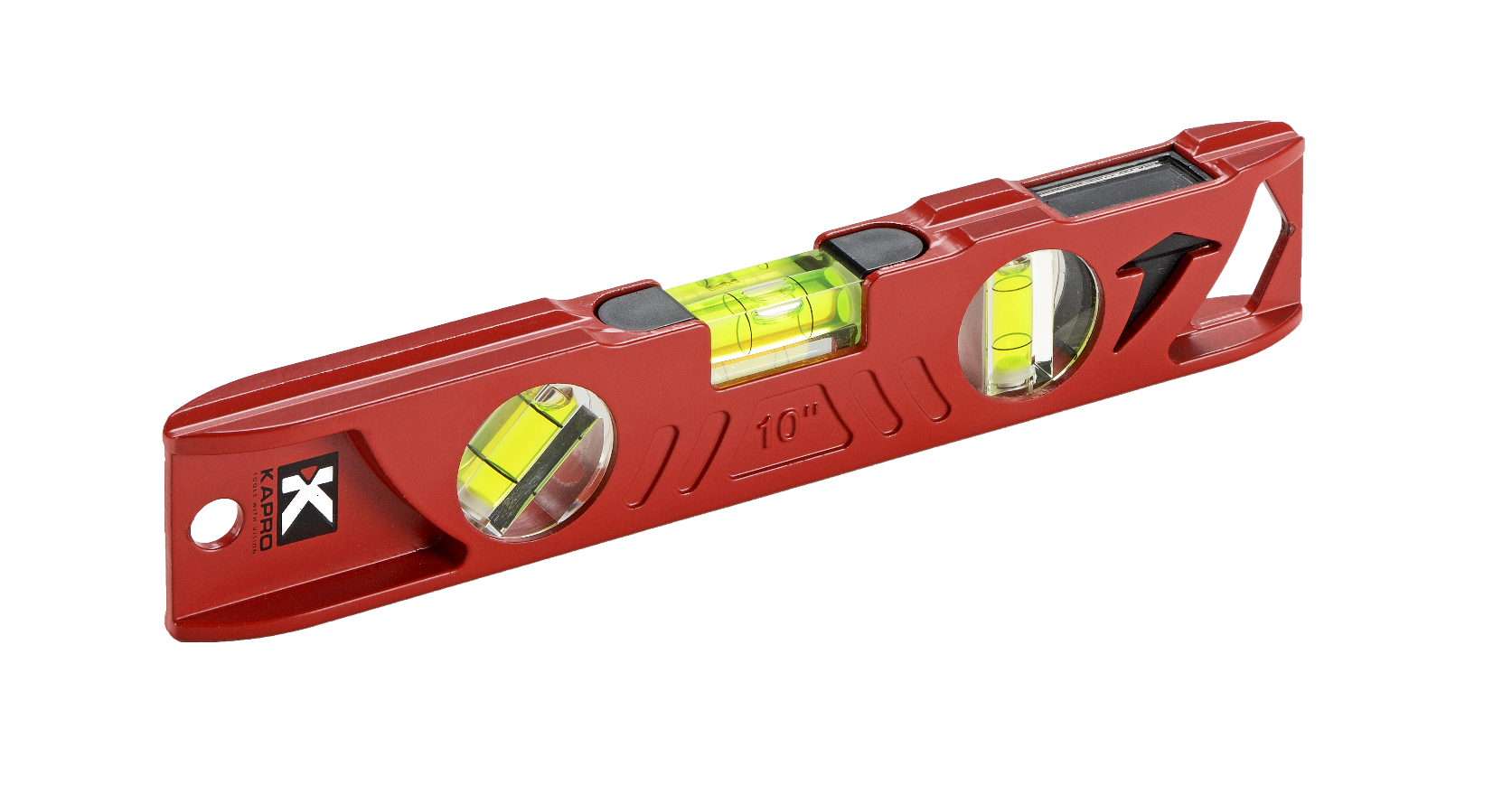 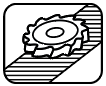 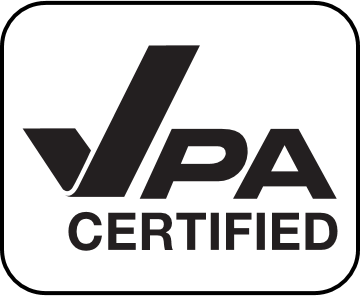 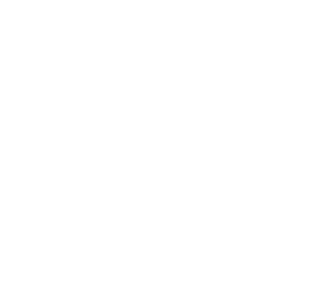 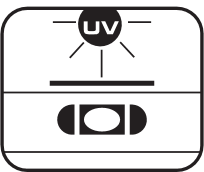 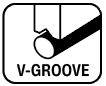 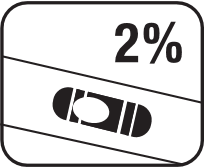 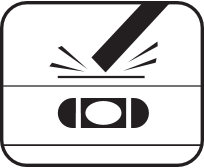 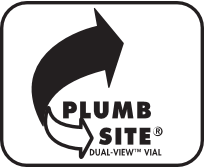 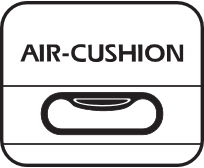 TOOLBOX LEVELS
923 CAST TORPEDO LEVEL
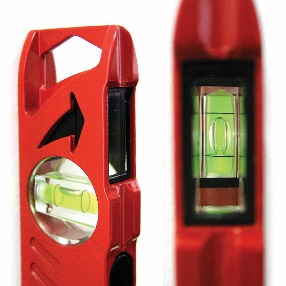 Plumb Site® Dual-View™ vial
Plumbing
Drywall installations
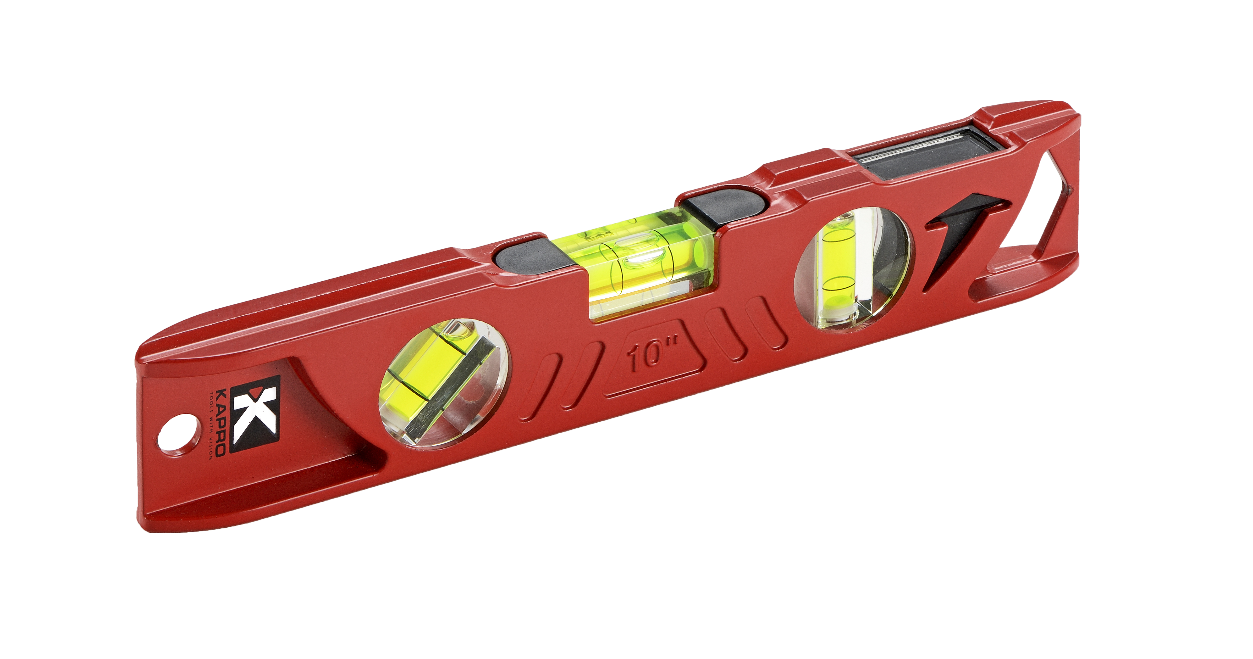 TOOLBOX LEVELS
V-Groove
Tiling
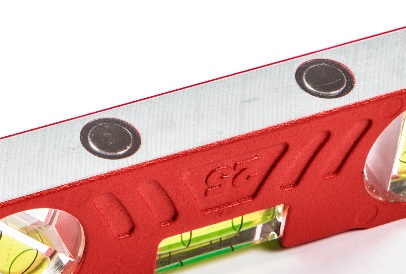 Milled Base With Rare-Earth Magnets
724 CAST TORPEDO LEVEL
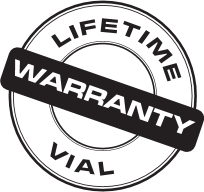 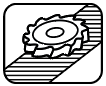 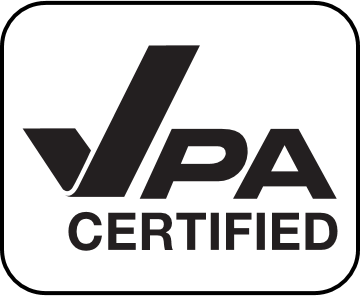 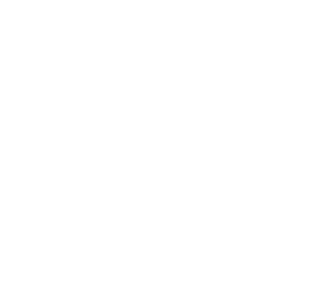 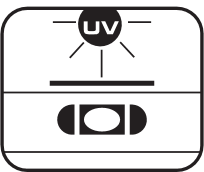 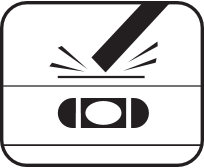 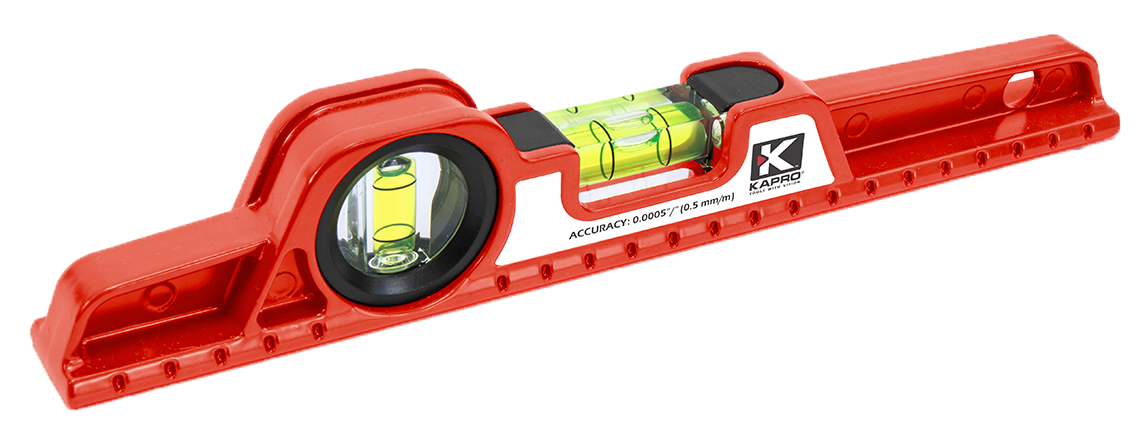 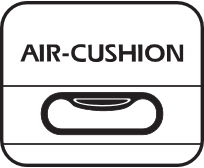 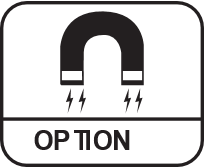 TOOLBOX LEVELS
724 CAST TORPEDO LEVEL
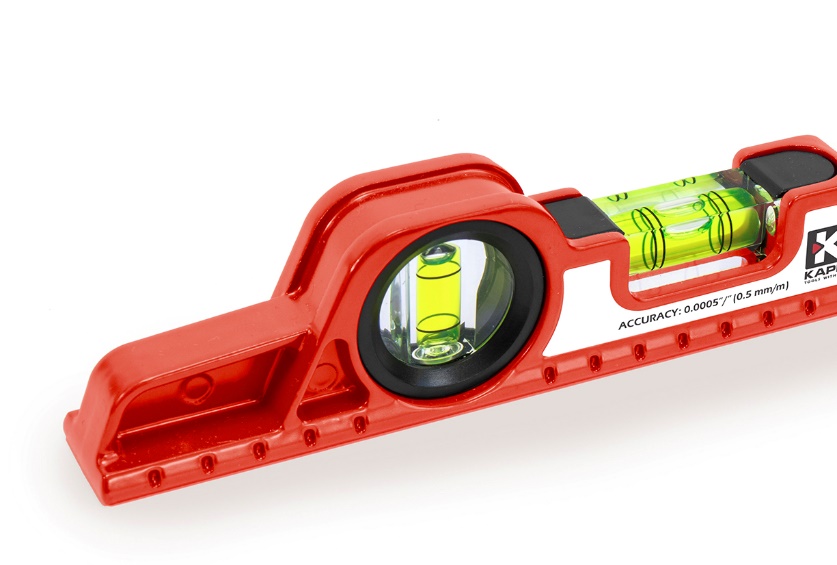 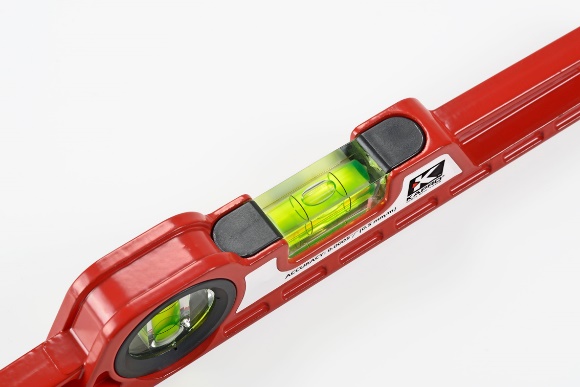 Solid Acrylic Shockproof Vials
Woodwork
Drywall installations
V-Groove Base for Pipe & Conduit Leveling
TOOLBOX LEVELS
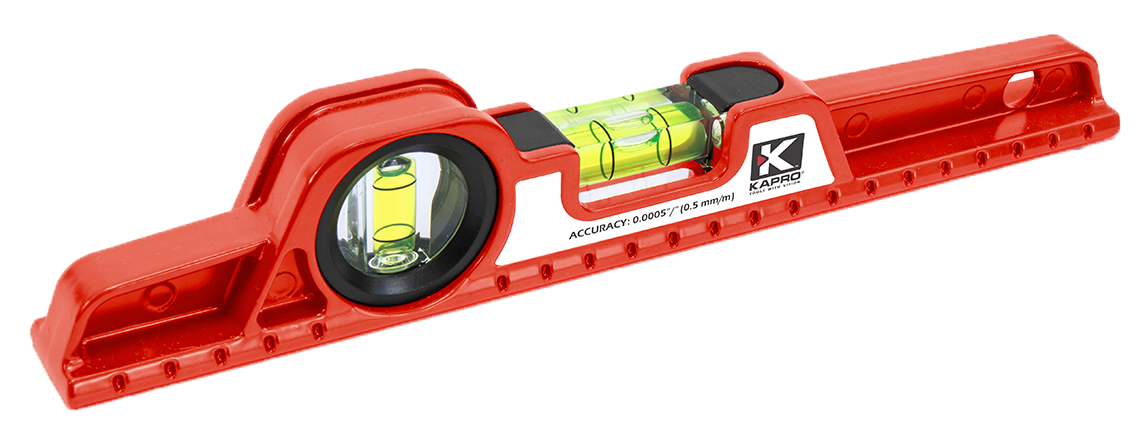 Tiling
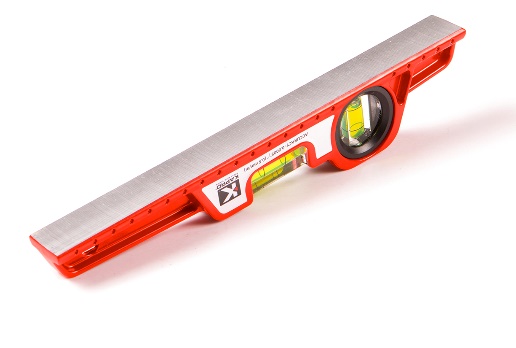 Milled Surface
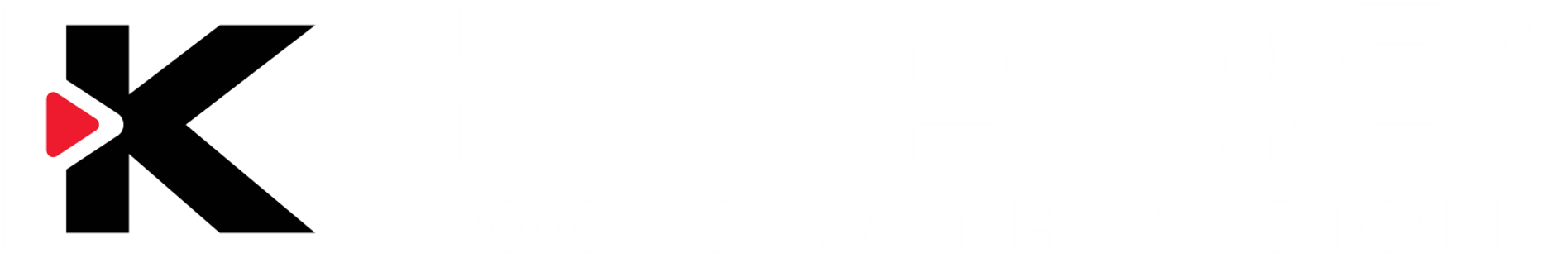 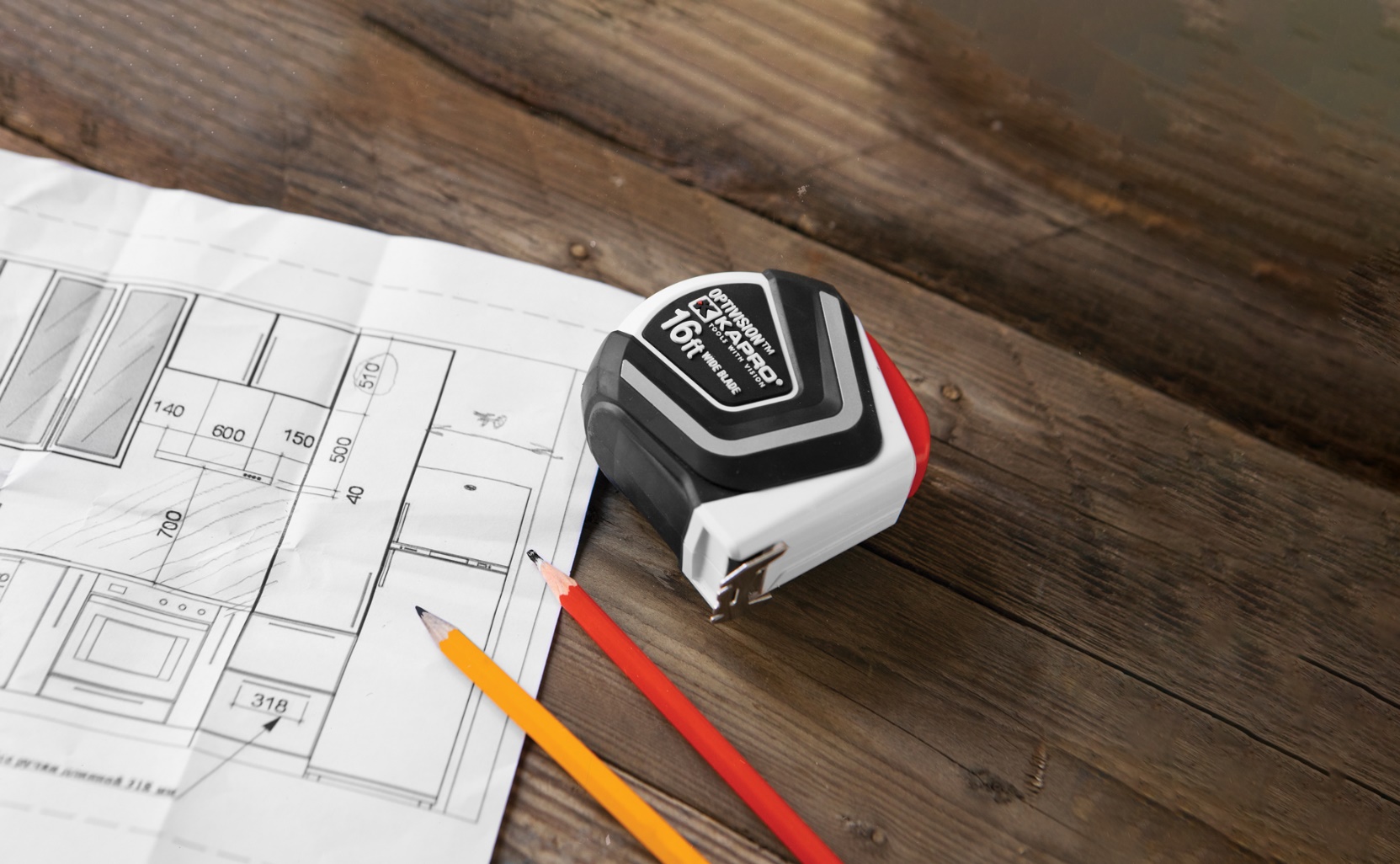 SETS
Kapro Classic Jamber Set
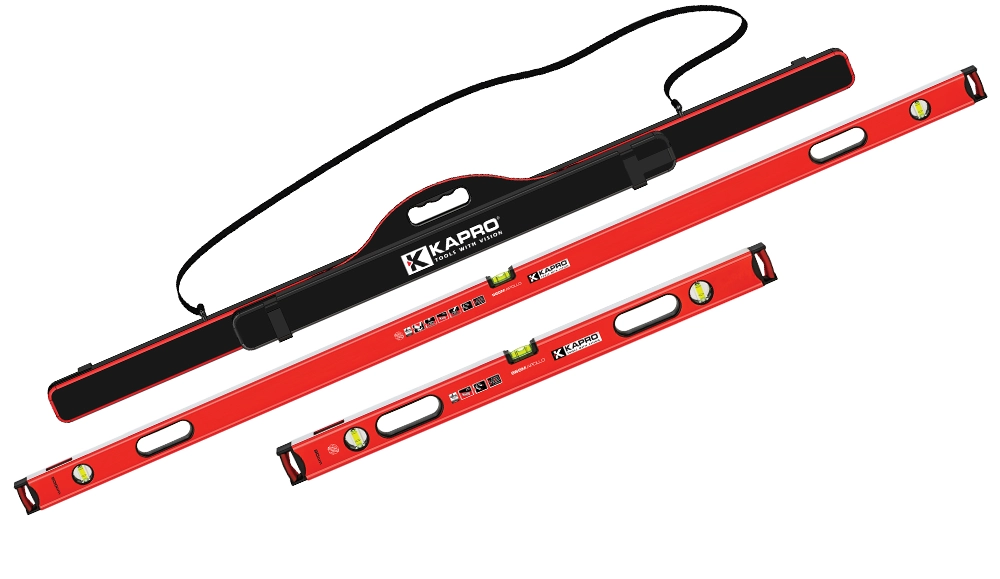 Multi Level Bag
LEVEL SETS
78” Apollo Box Level
32” Apollo Box Level
134
Kapro Classic Jamber Set
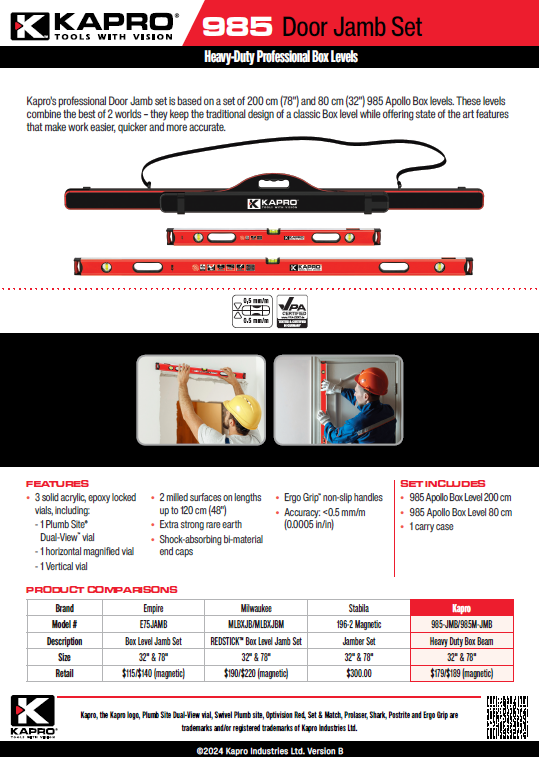 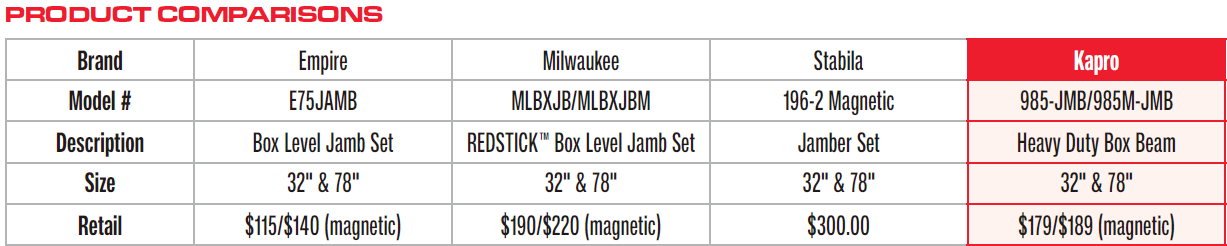 LEVEL SETS
135
Kapro 4 Piece Pro Contractors Level Set
Multi Level Bag
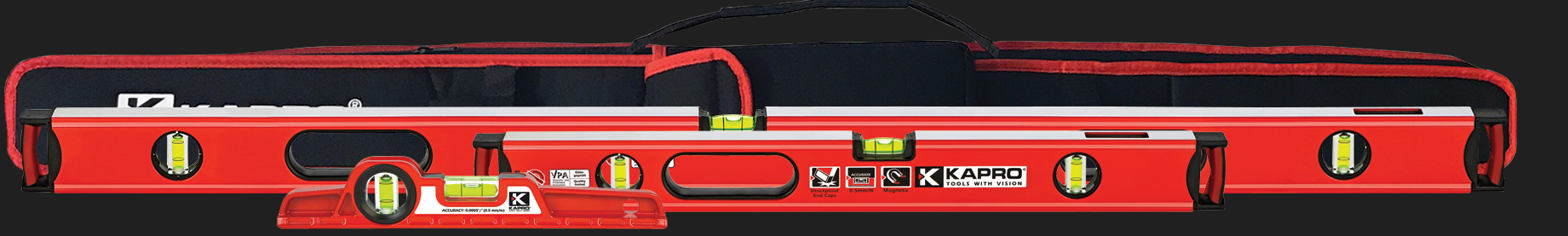 LEVEL SETS
48” Apollo Box Level
24” Apollo Box Level
10” Cast Toolbox Level
136
Kapro Apollo 48” And 16” Level Set
48” Apollo Level
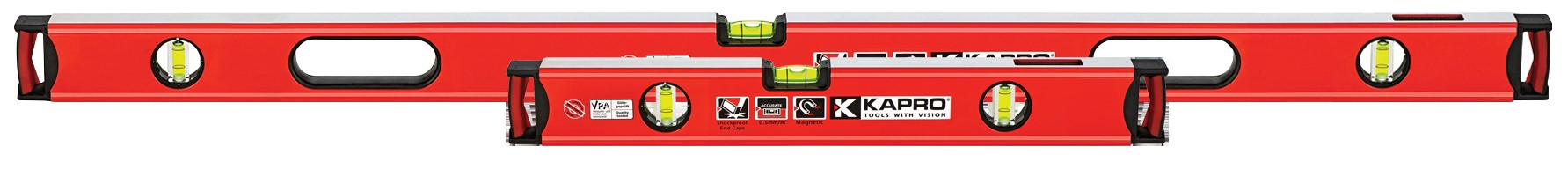 LEVEL SETS
16” Apollo Level
137
Kapro Apollo Titan Level Sets
24” Apollo Level
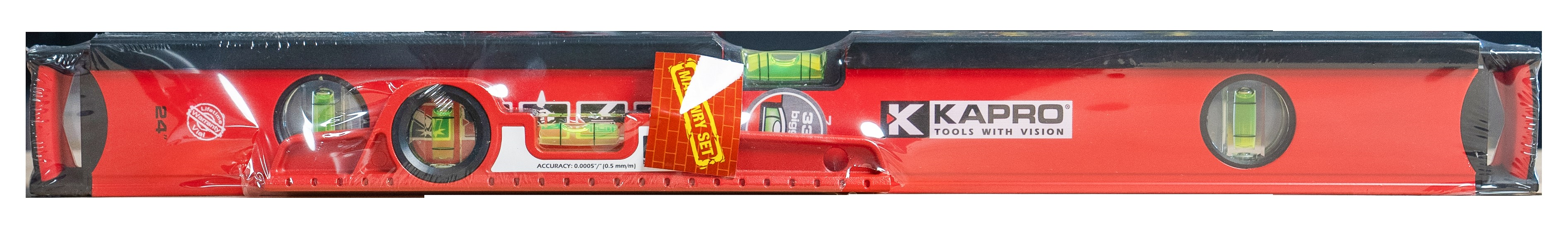 LEVEL SETS
10” Cast Toolbox Level
48” Apollo Level
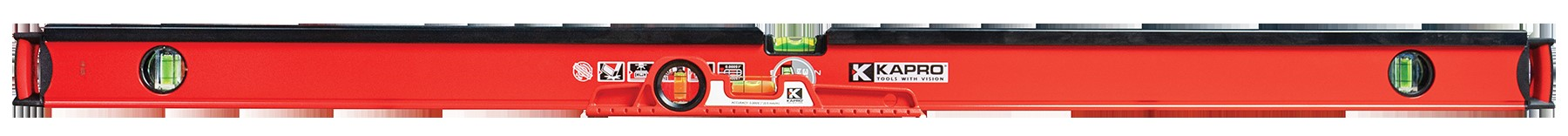 10” Cast Toolbox Level
138
Kapro Level Displays
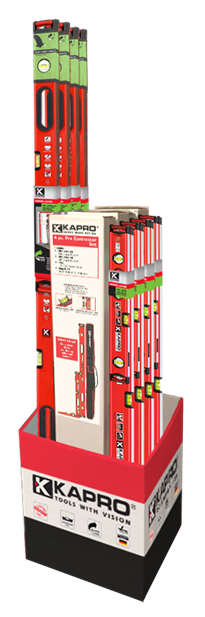 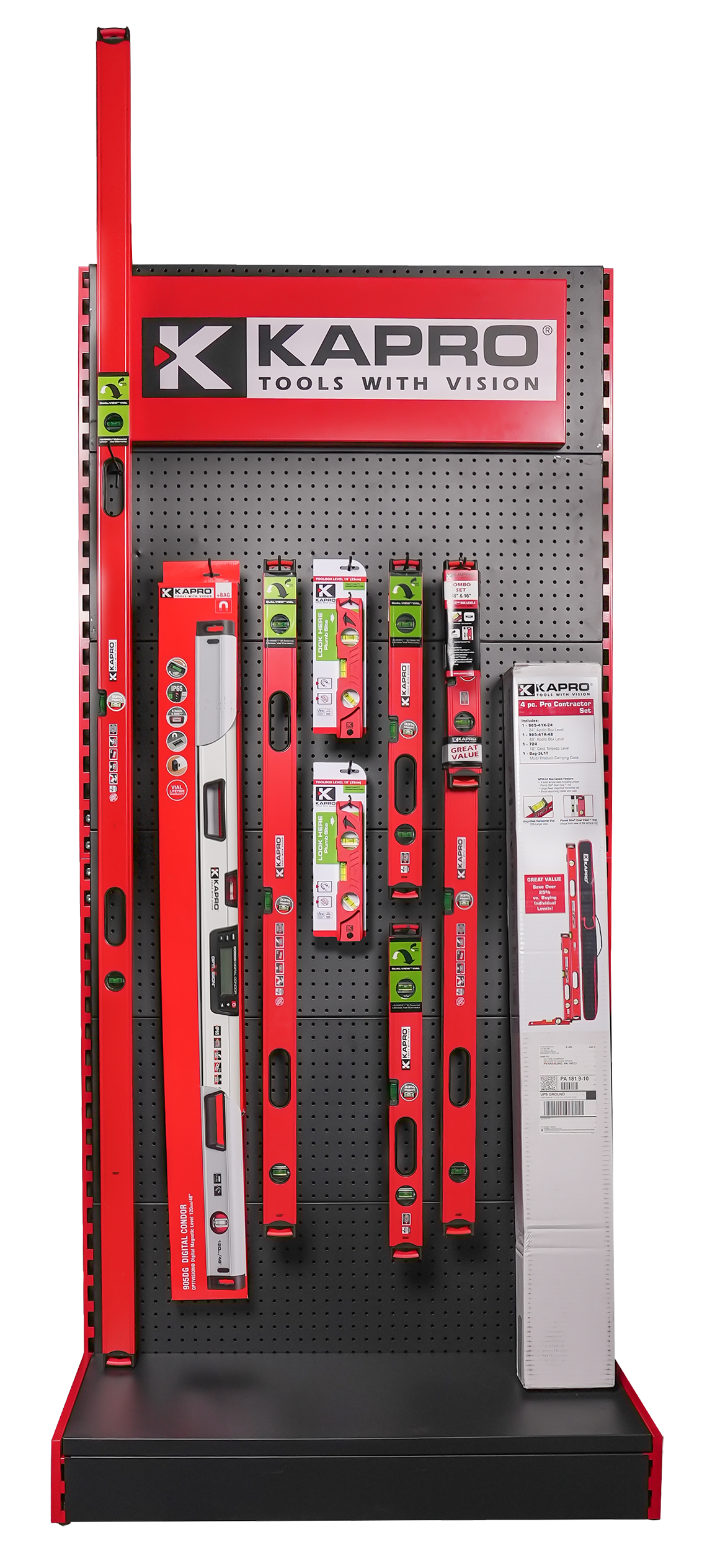 Trifecta Display
LEVEL SETS
Kapro 7-piece Core Assortment
139
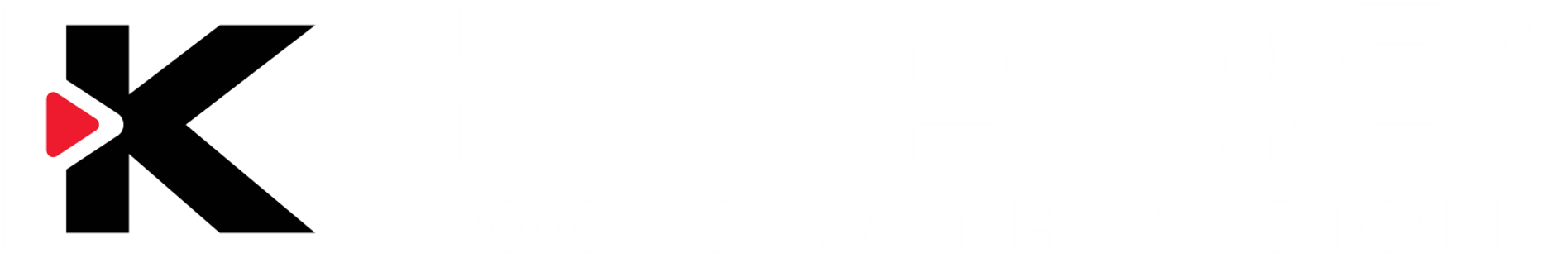 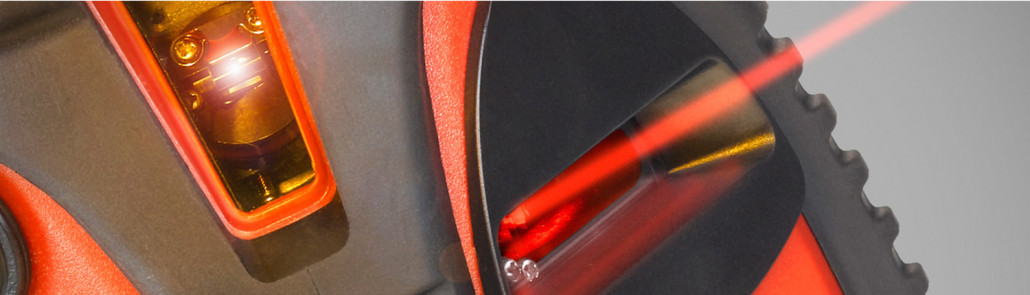 LASER LEVELS
862G PROLASER® CROSS LINE
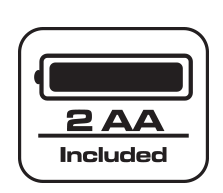 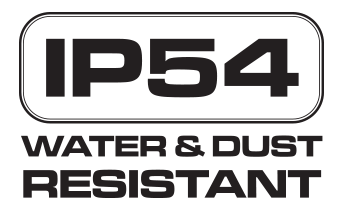 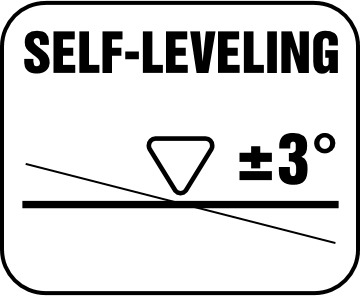 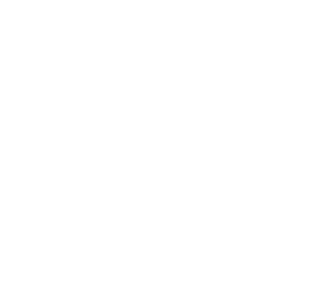 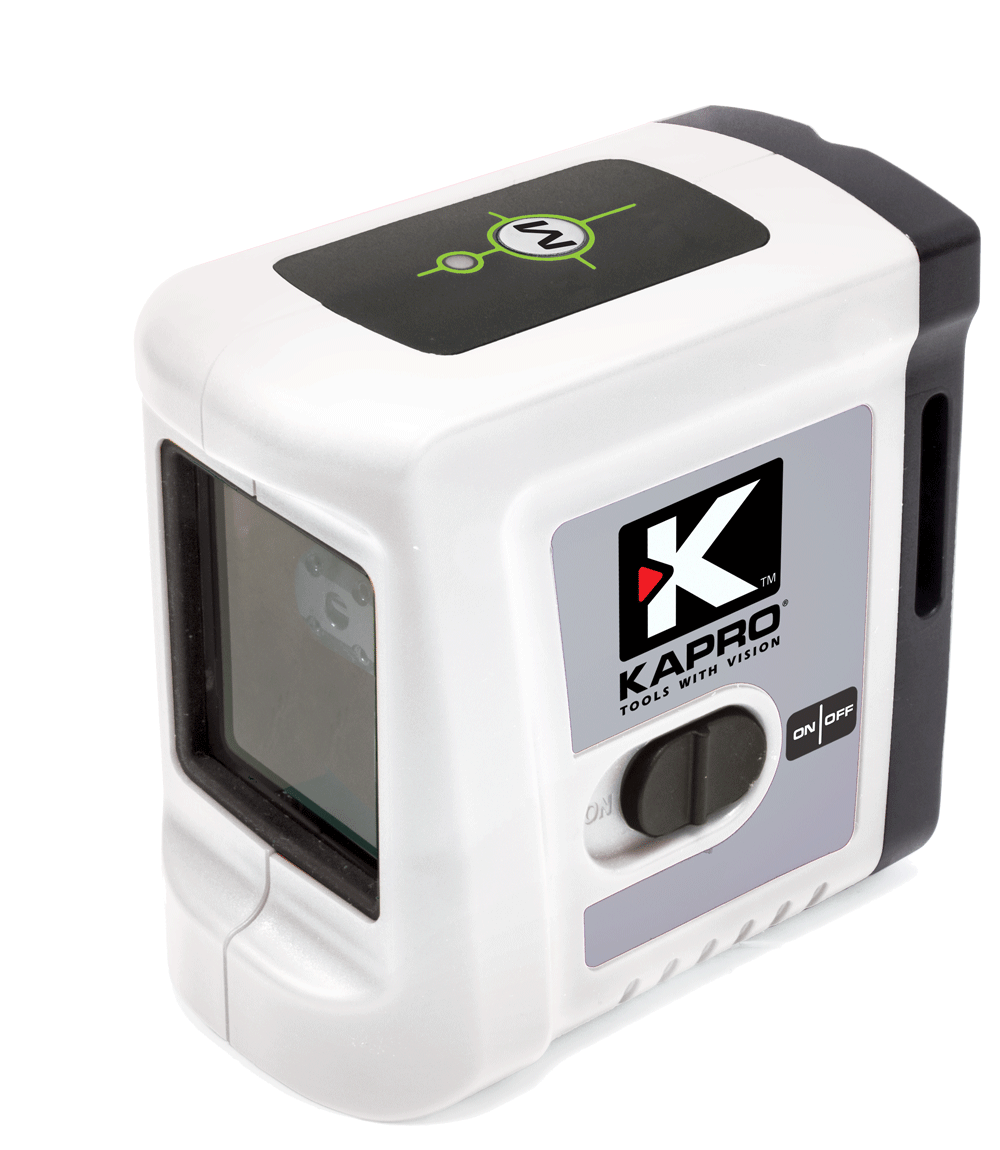 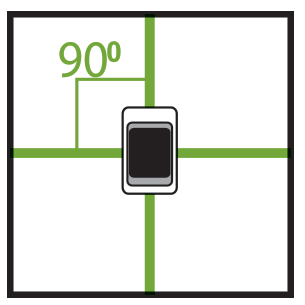 LINE LEVEL
862G PROLASER® CROSS LINE
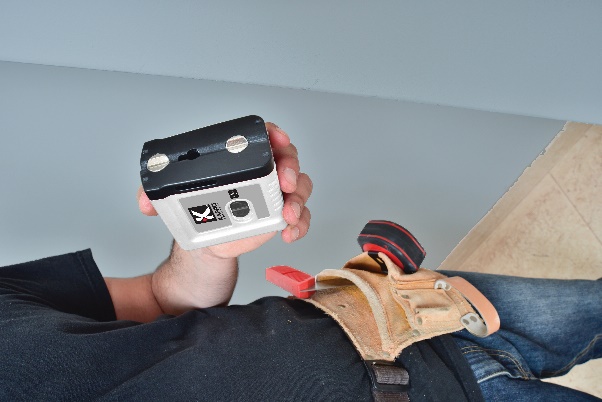 Hanging Hole
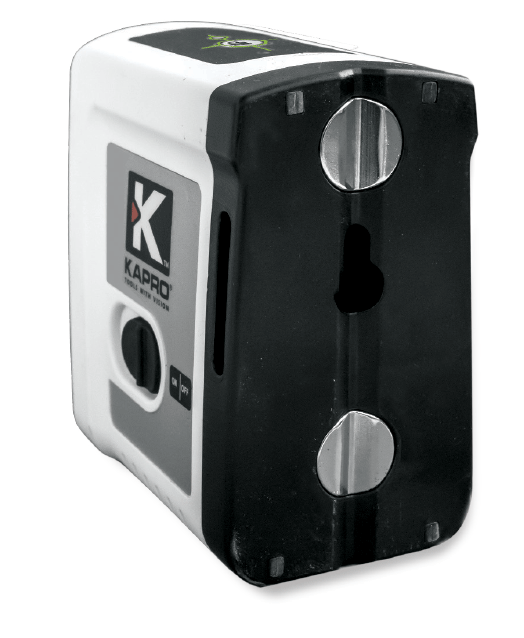 Electrical
Self-levels in automatic mode
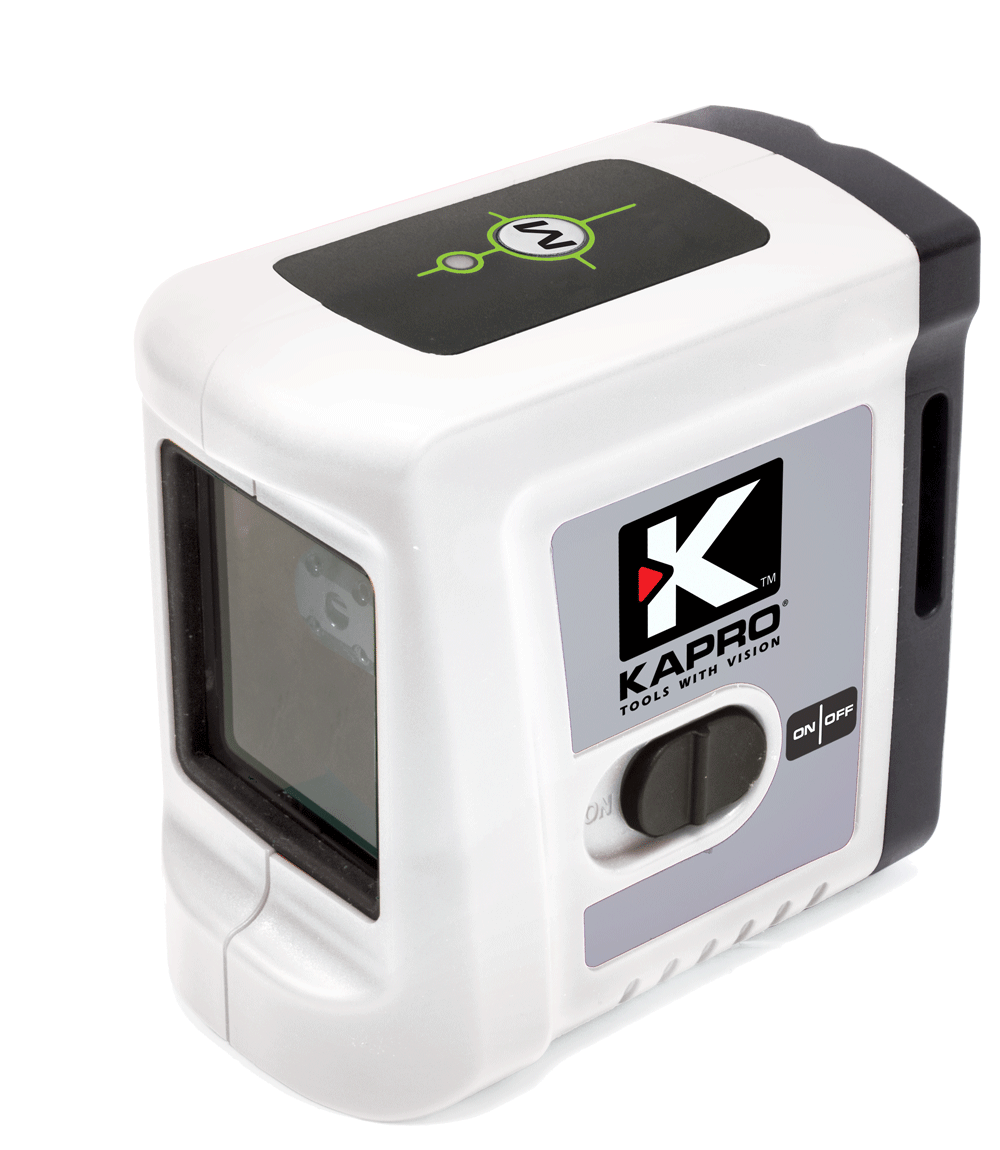 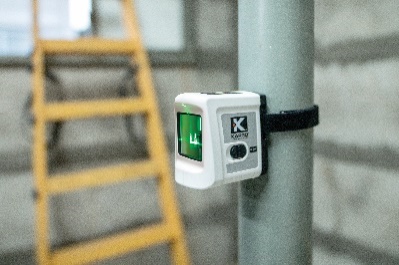 LINE LEVEL
Tiling
V-Groove
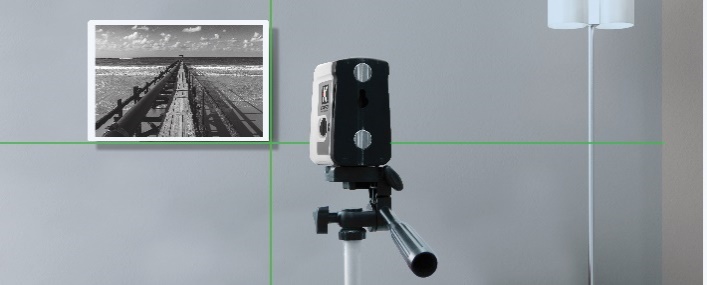 Visual warning (blinking) when the laser is out of leveling range
R.E magnets
DIY
862G PROLASER® CROSS LINE
LINE LEVEL
862G PROLASER® CROSS LINE
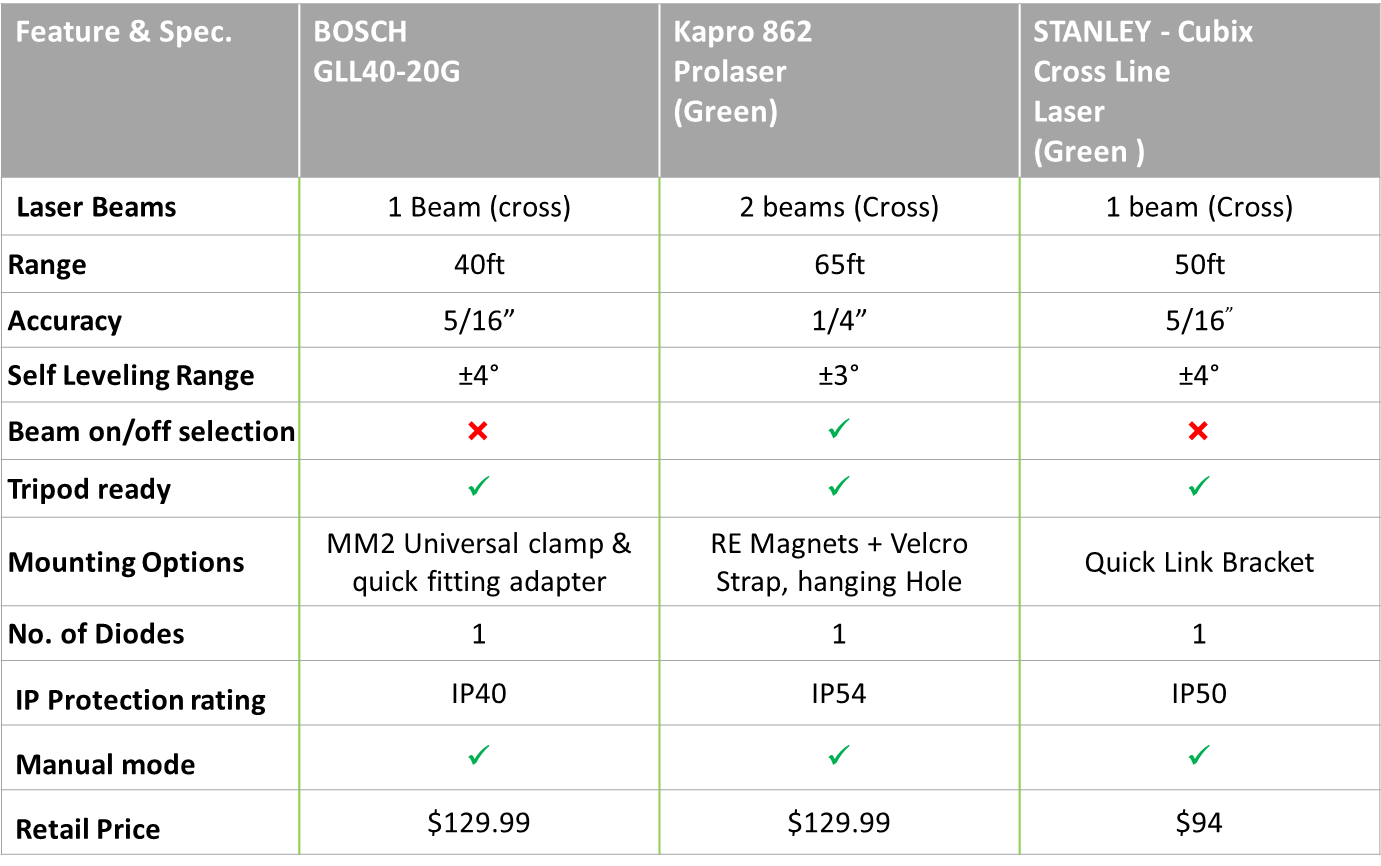 LINE LEVEL
896G PROLASER® 5-DOT
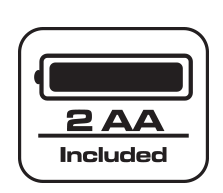 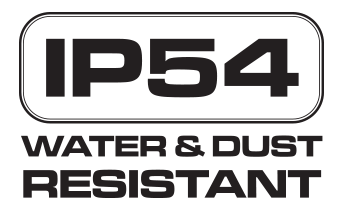 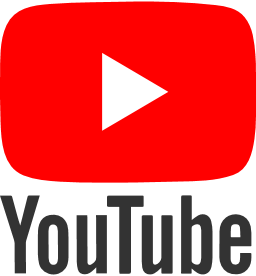 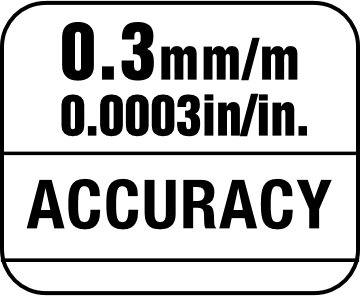 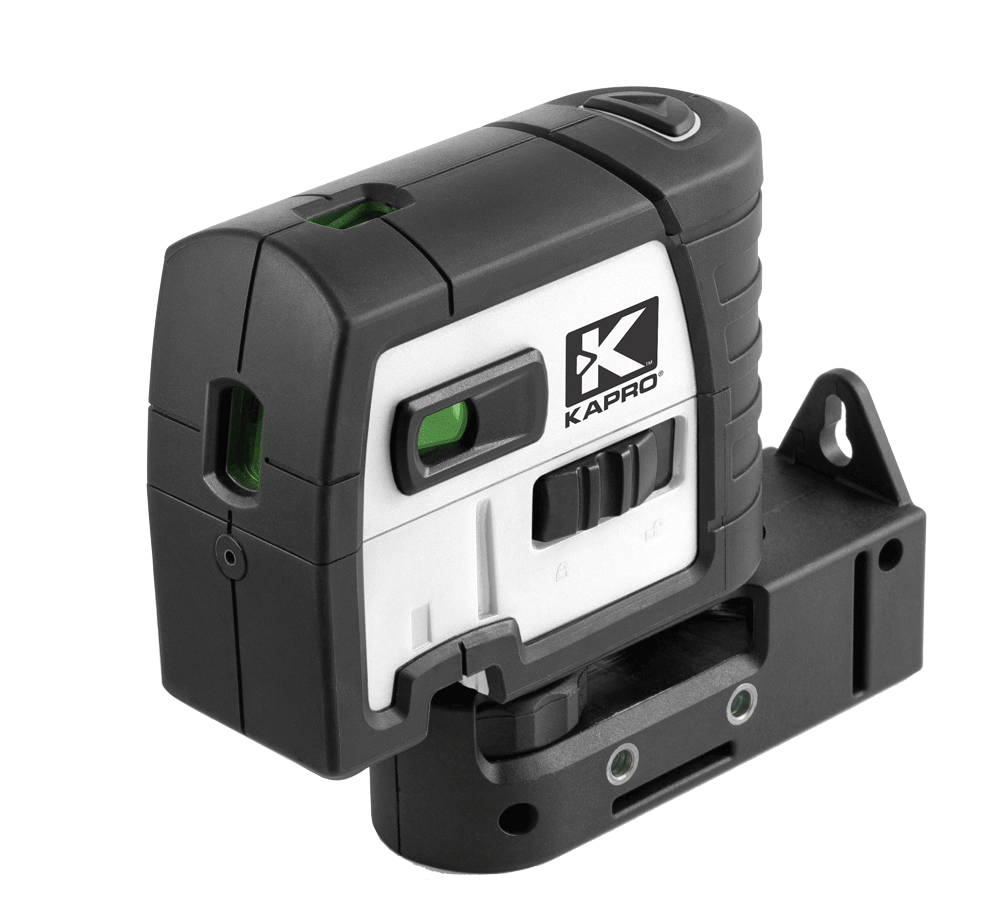 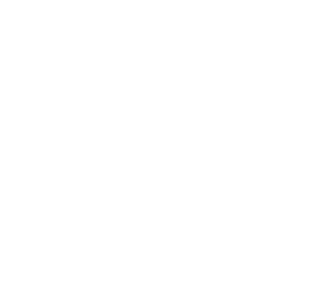 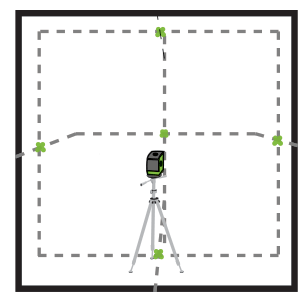 DOT LEVEL
896G PROLASER® 5-DOT
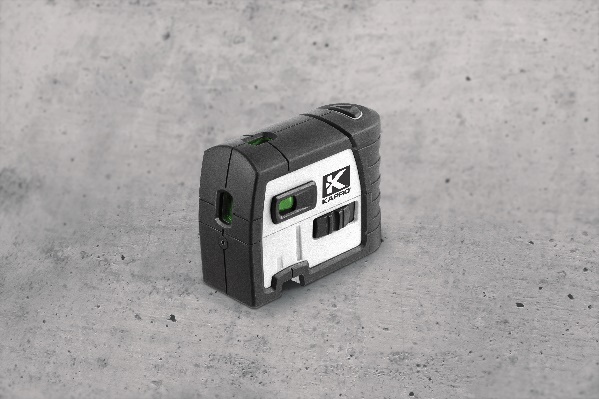 Electrical
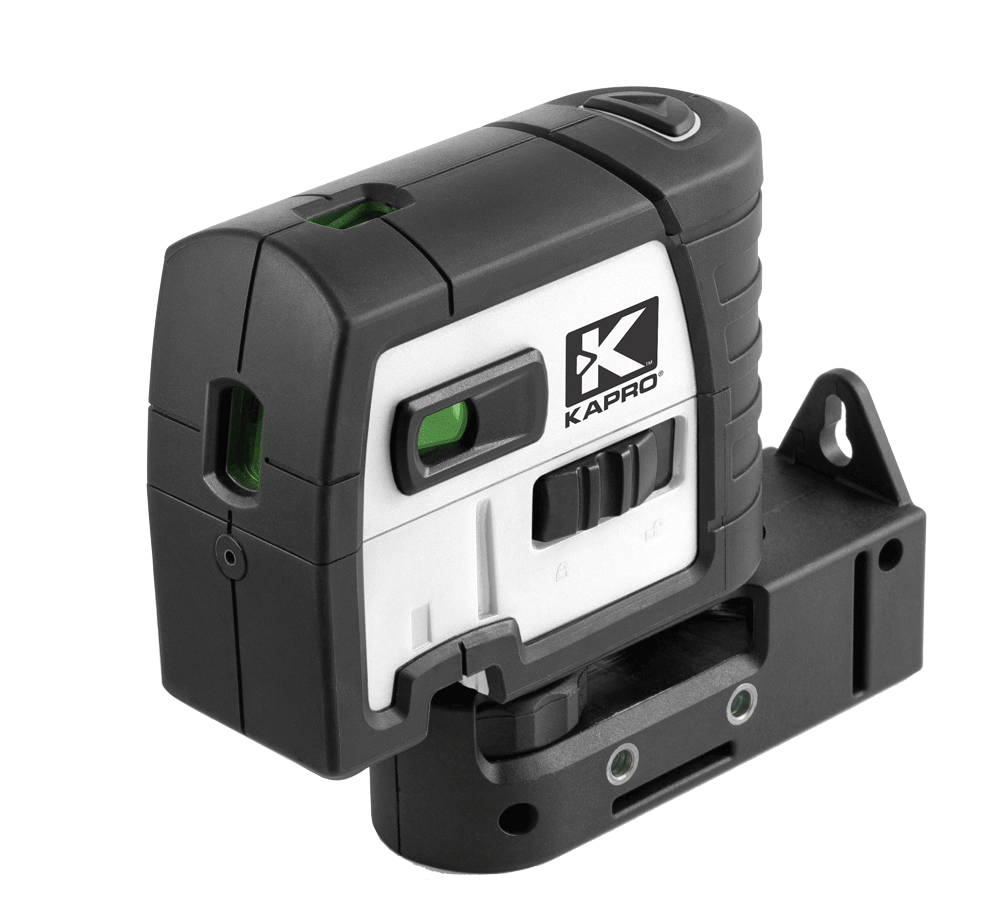 Laser Plumb Dot Up
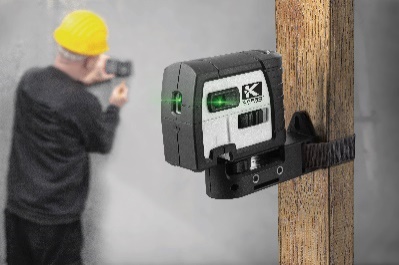 DOT LEVEL
Hanging Hole
Laser Dot
Masonry
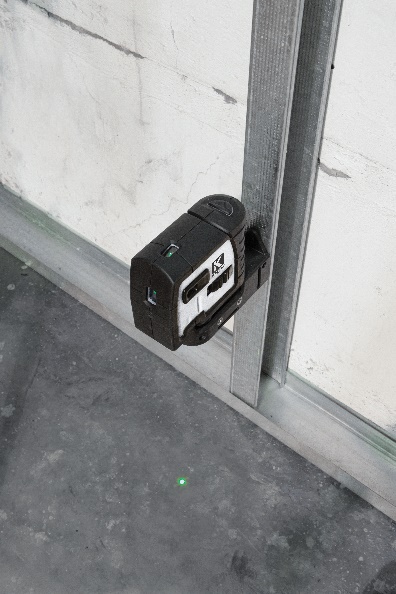 Laser Plumb Dot Down
Drywall Installation
896G PROLASER® 5-DOT
DOT LEVEL
896G PROLASER® 5-DOT
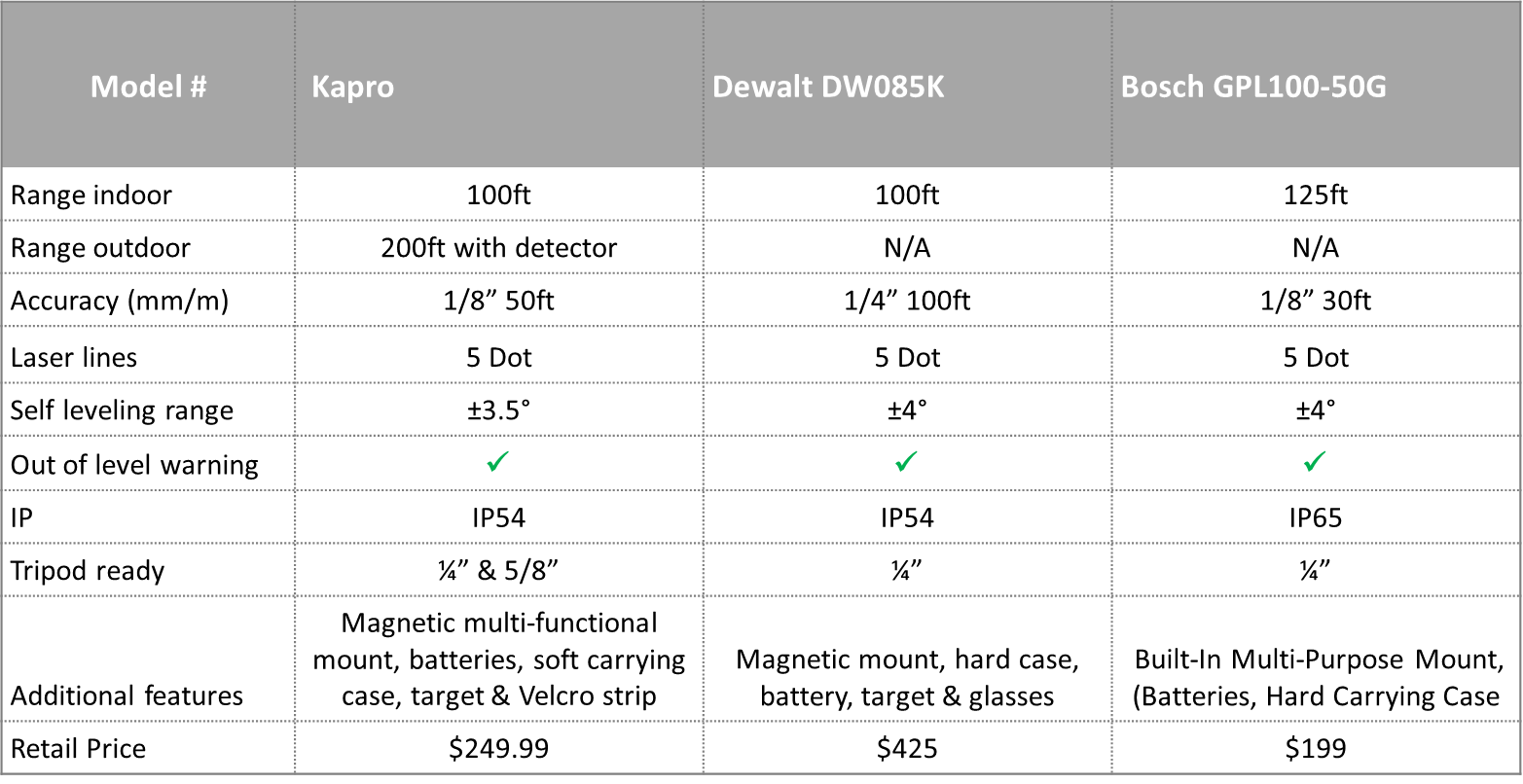 DOT LEVEL
873G PROLASER® VECTOR
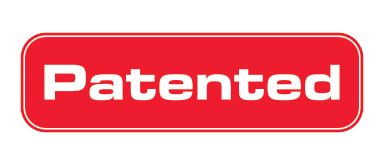 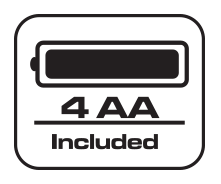 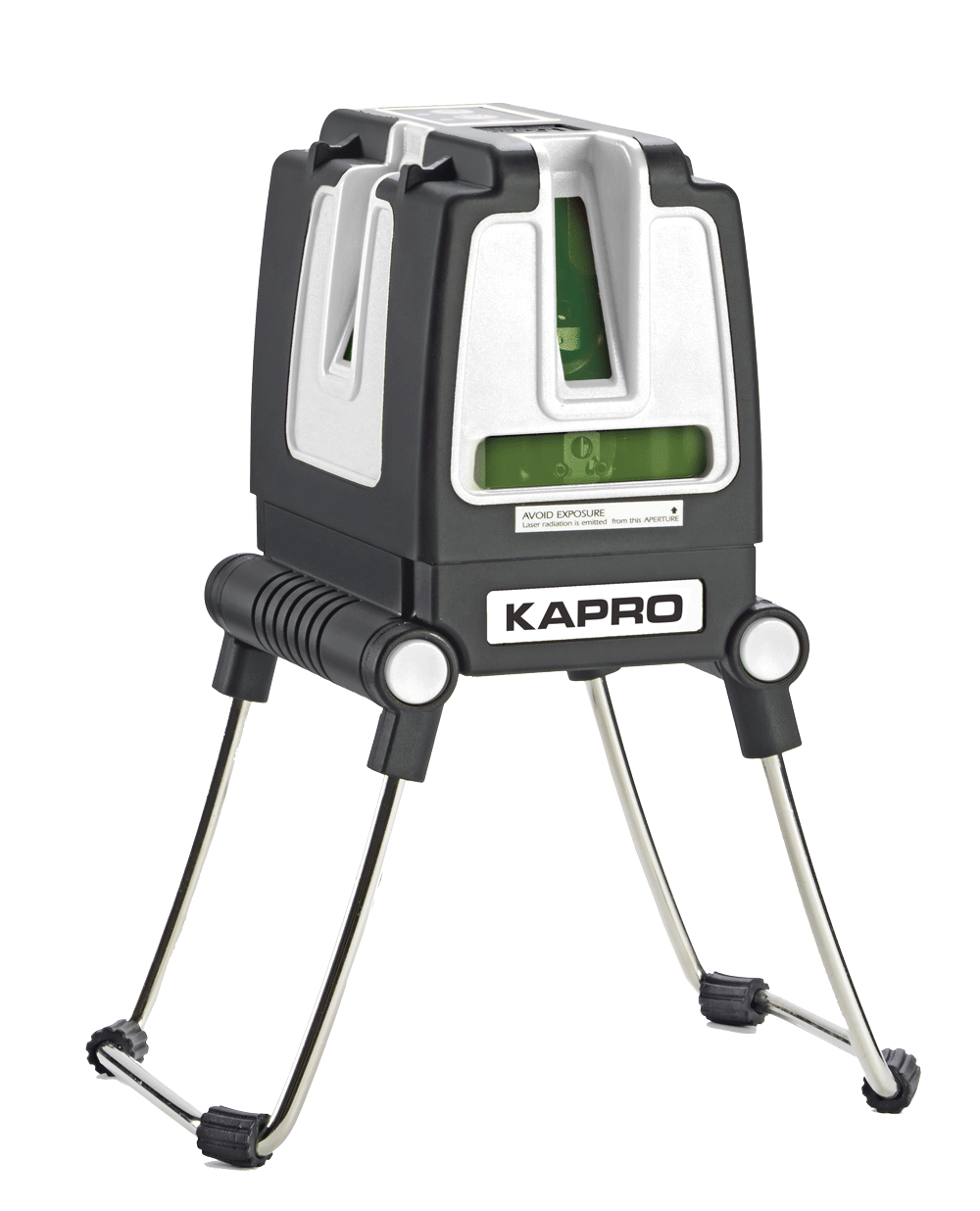 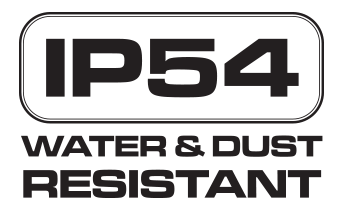 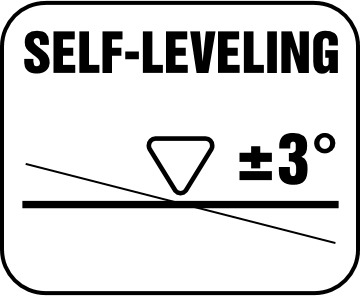 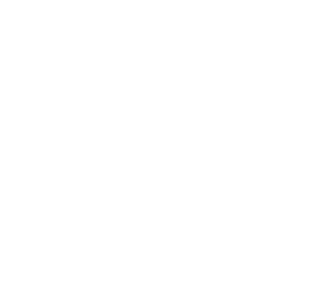 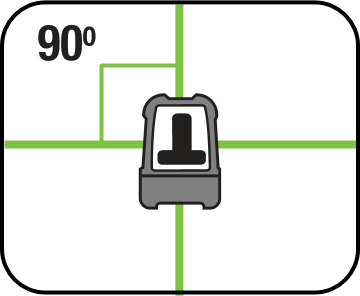 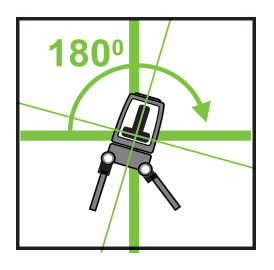 LINE LEVEL
873G PROLASER® VECTOR
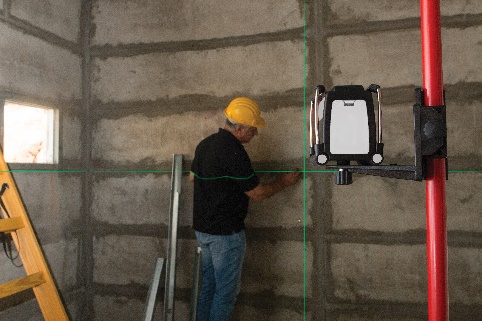 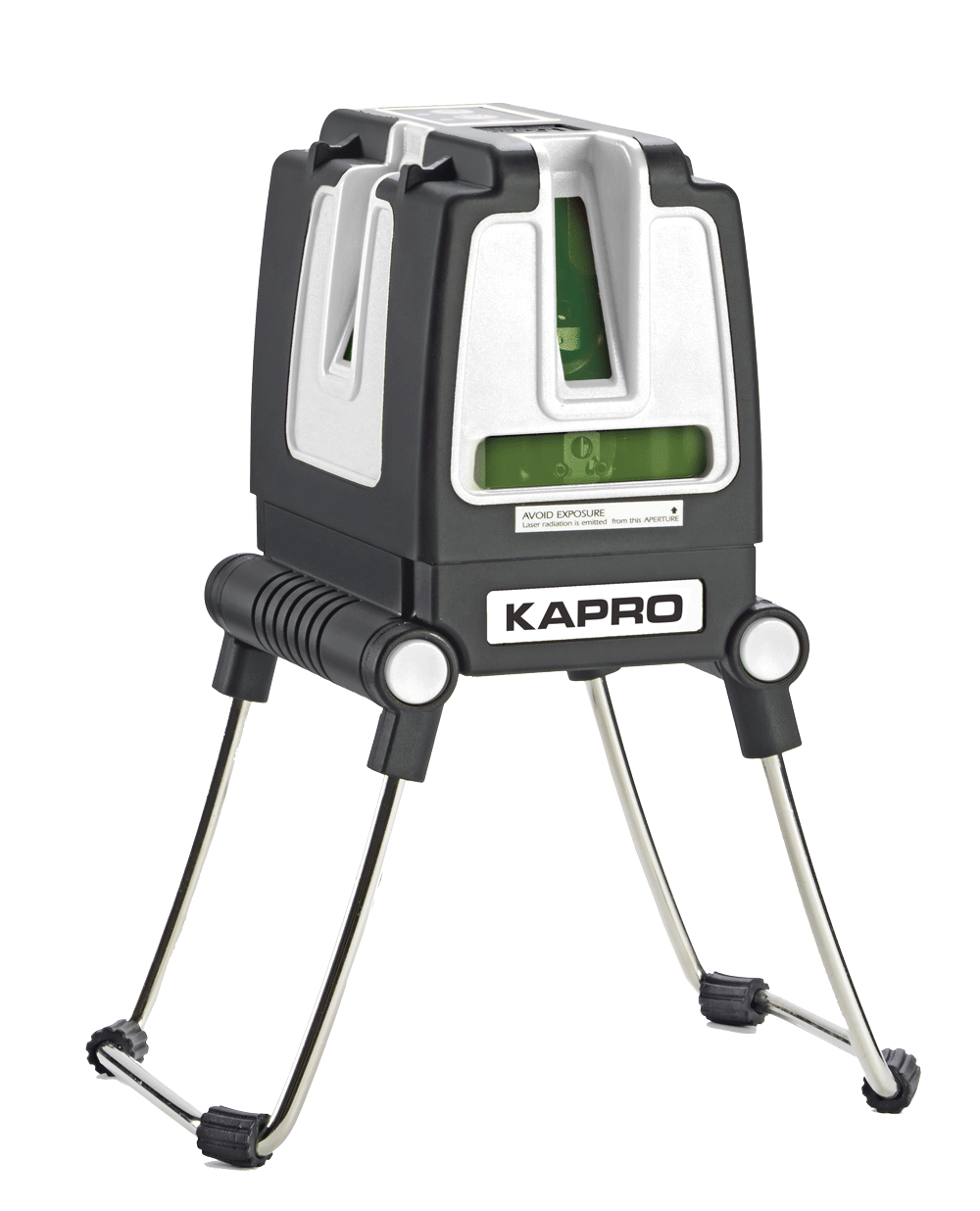 Vertical Windows
Electrical
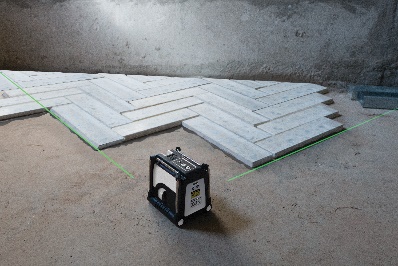 LINE LEVEL
Horizontal Window
Tiling
Strong Folding Legs
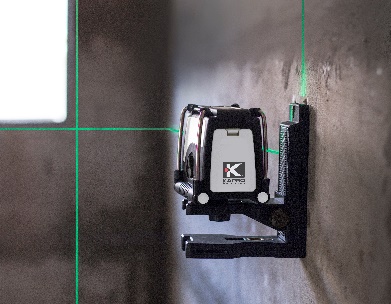 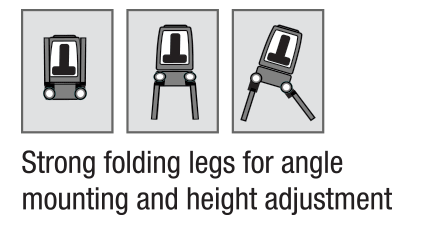 Anti-Slip Grips
Masonry
873G PROLASER® VECTOR
LINE LEVEL
873G PROLASER® VECTOR
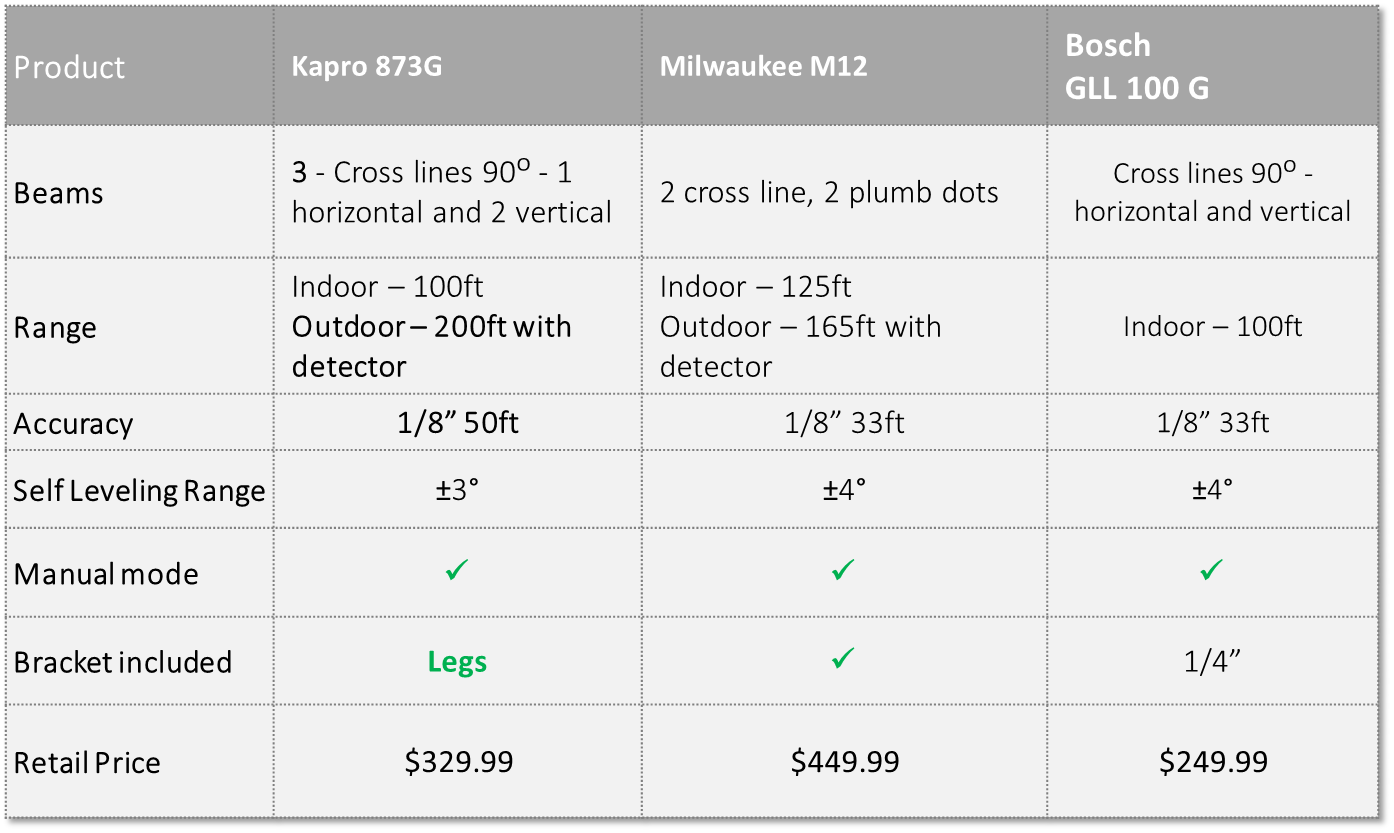 LINE LEVEL
962G PROLASER® MULTIBEAM ORBITAL
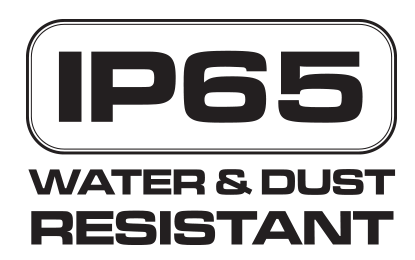 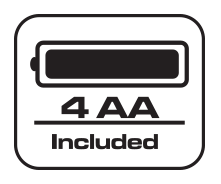 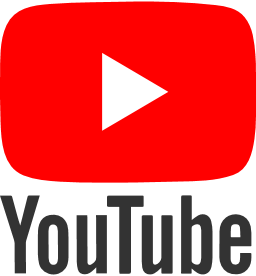 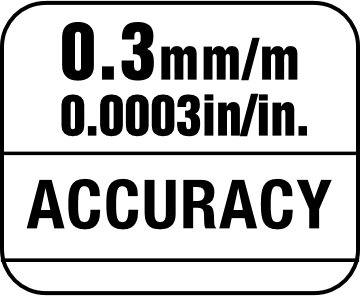 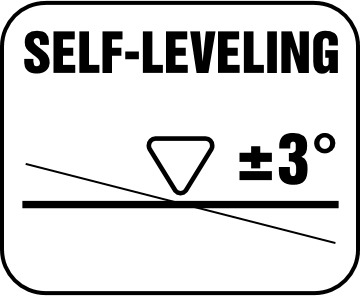 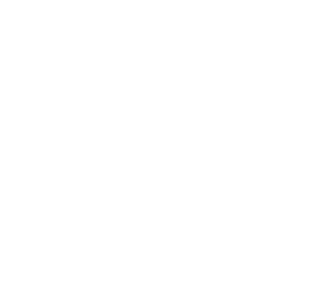 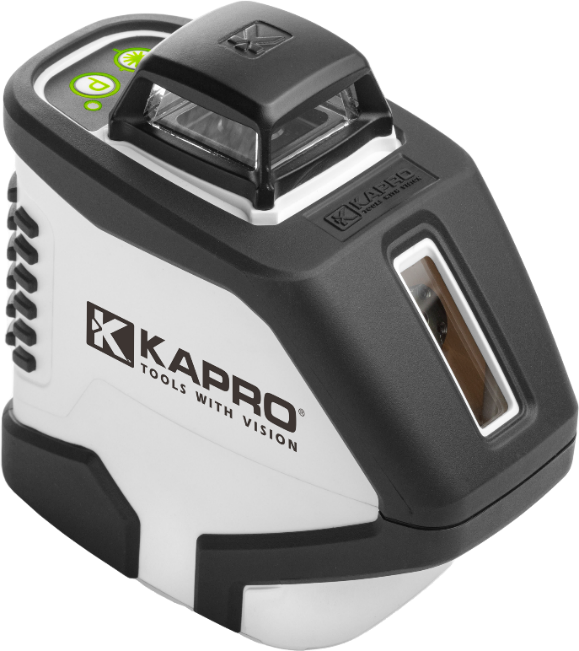 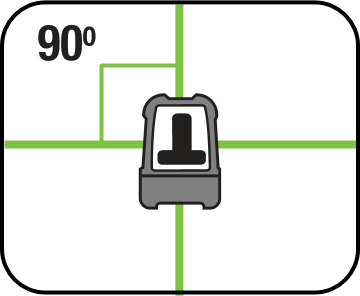 LINE LEVEL
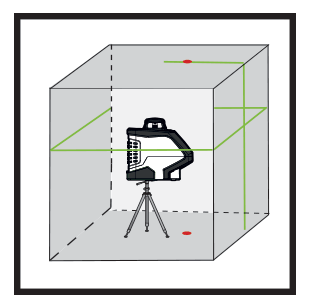 962G PROLASER® MULTIBEAM ORBITAL
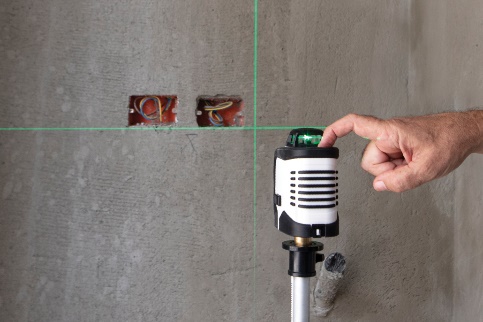 Horizontal Laser Beam Window 360˚
Electrical
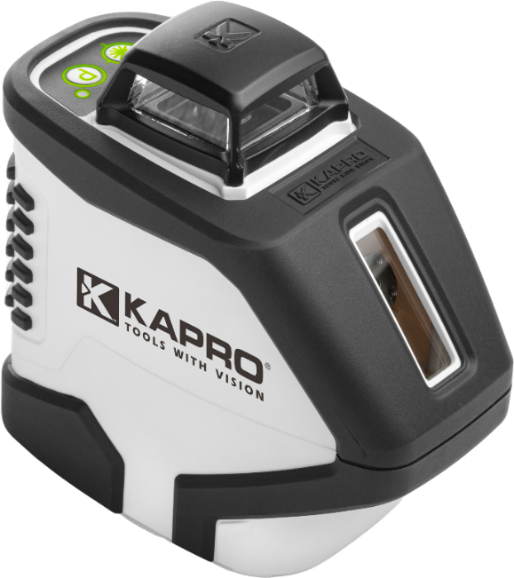 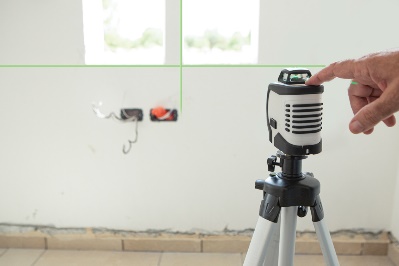 Vertical Laser Output Window
LINE LEVEL
Plumb Up
Woodwork
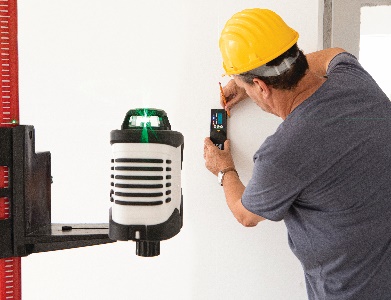 Plumb Down
Drywall Installation
962G PROLASER® MULTIBEAM ORBITAL
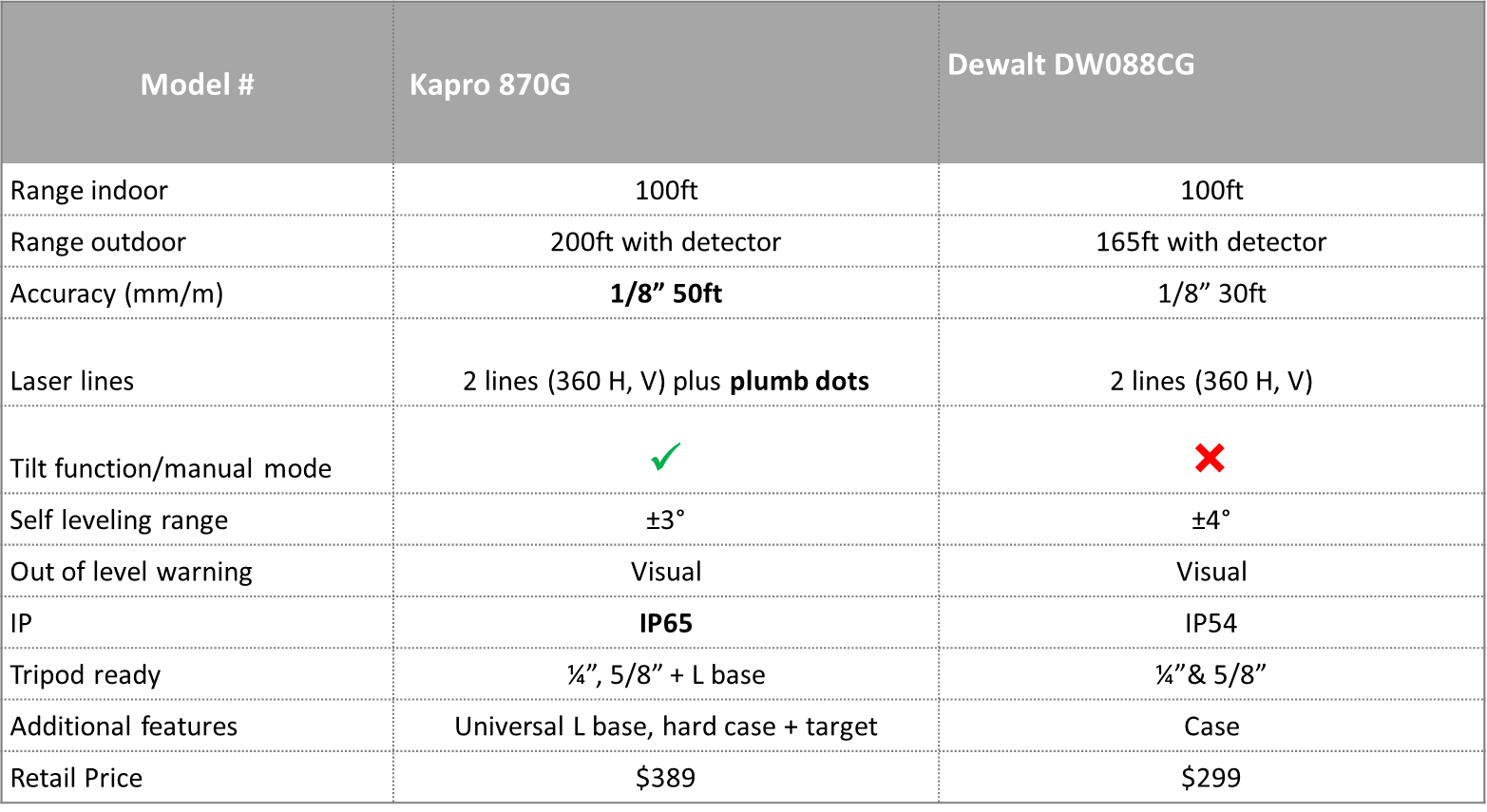 LINE LEVEL
962G PROLASER® MULTIBEAM ORBITAL
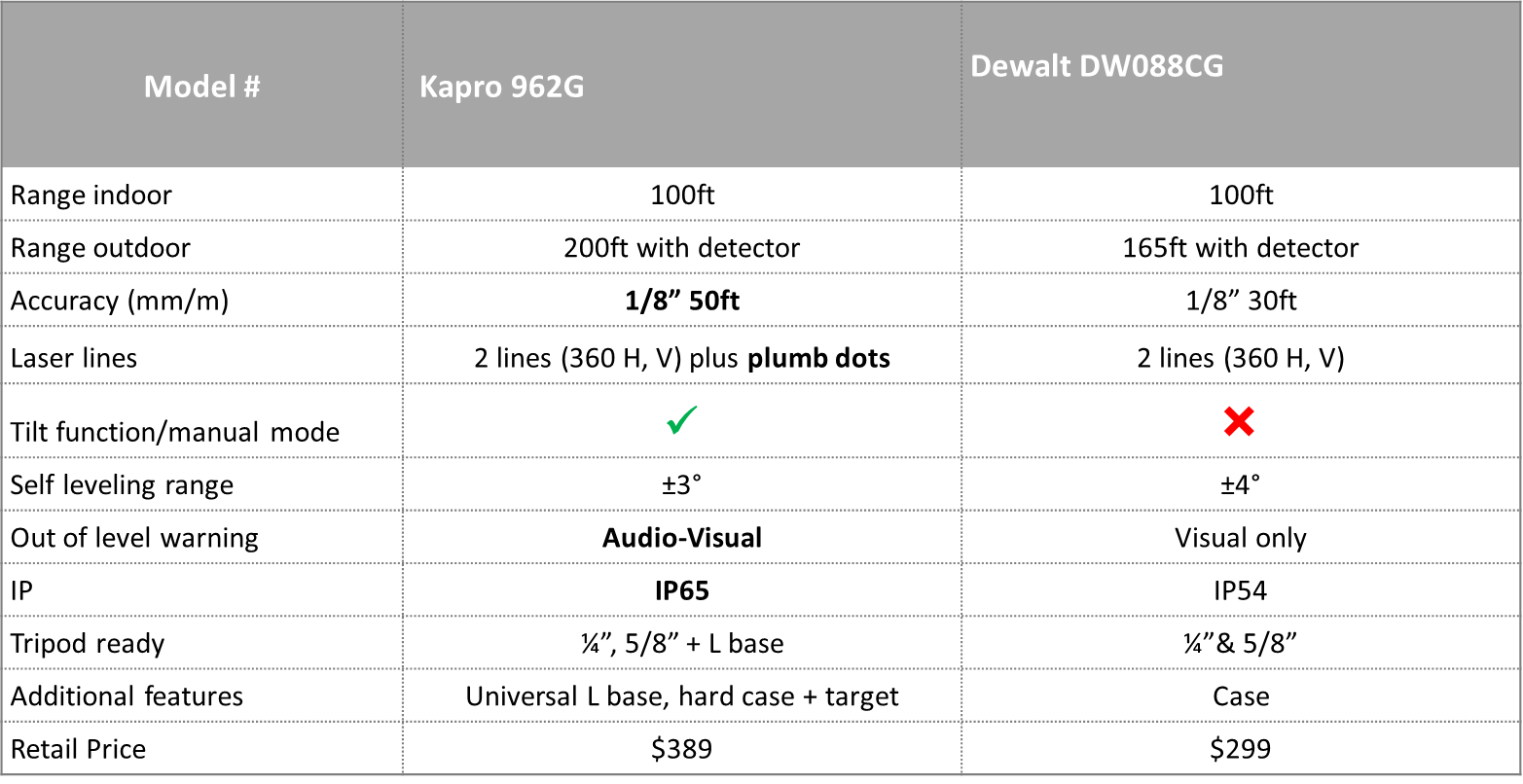 LINE LEVEL
883G PROLASER® 3D ALL-LINES
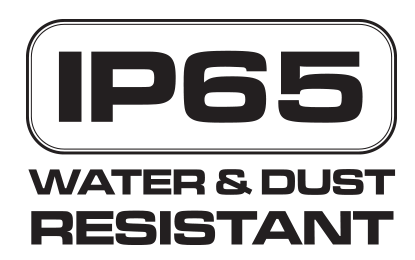 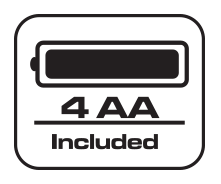 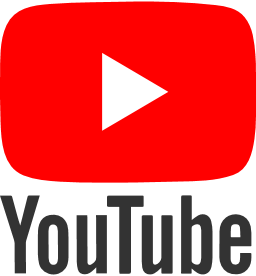 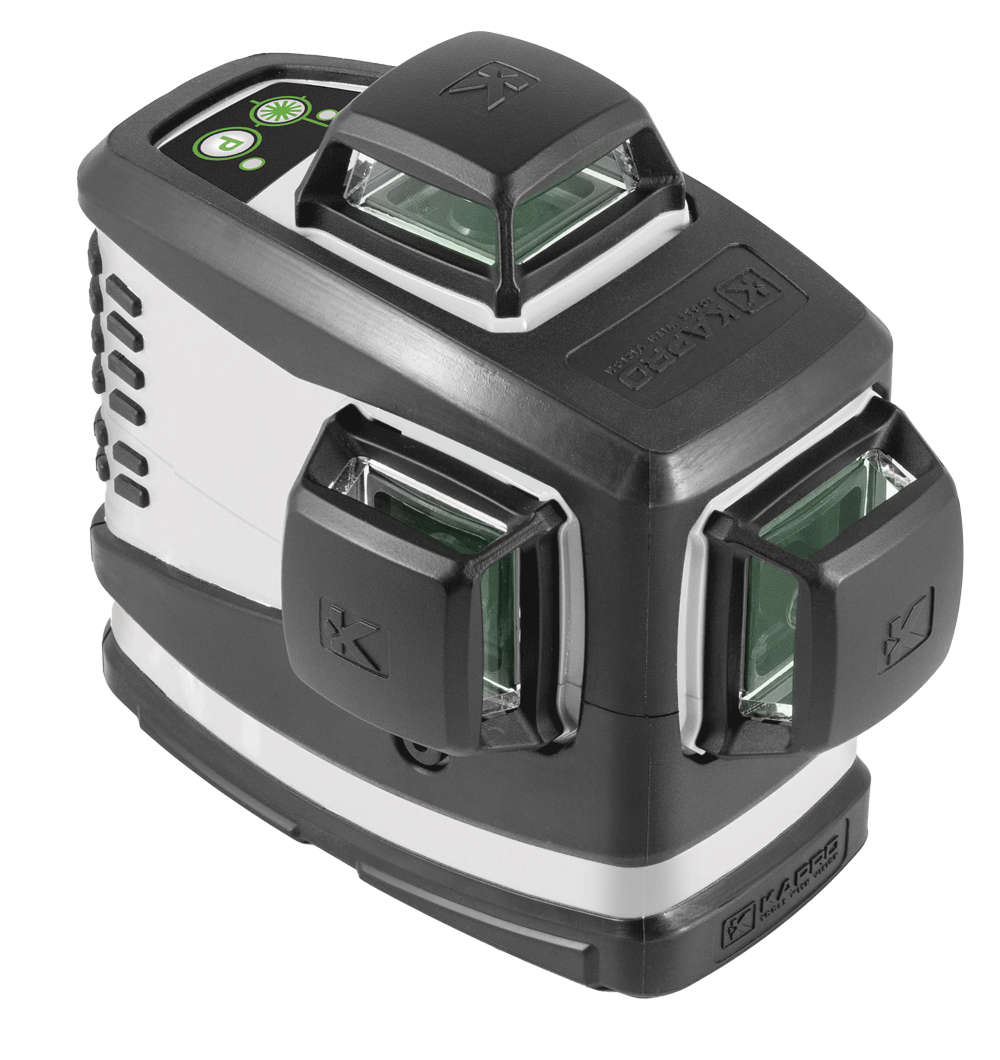 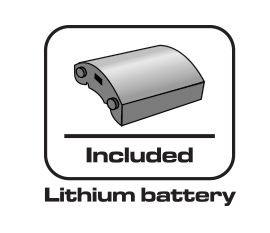 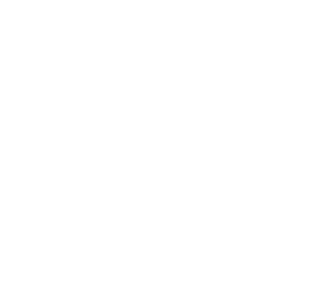 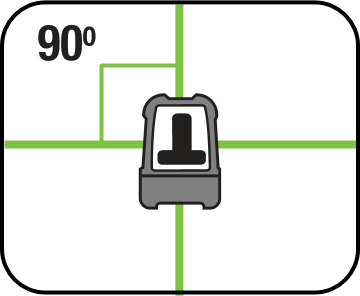 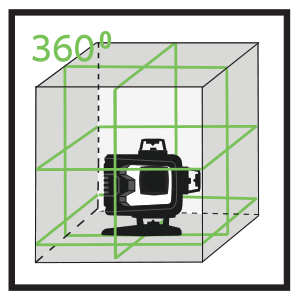 LINE LEVEL
883G PROLASER® 3D ALL-LINES
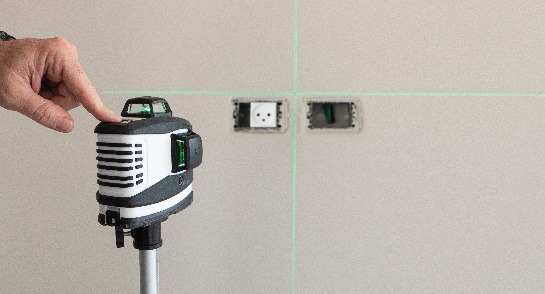 Horizontal Laser Beam Window 360˚
Keypad
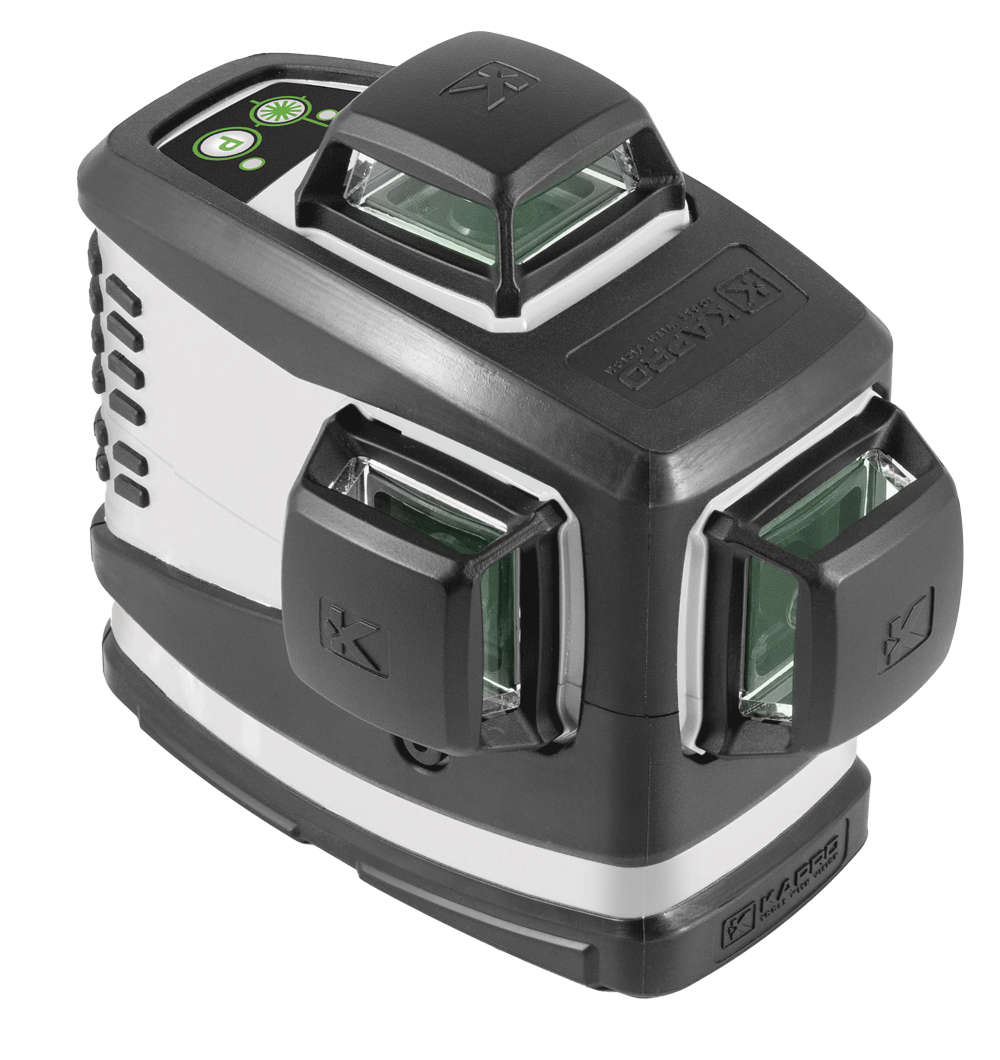 Electrical
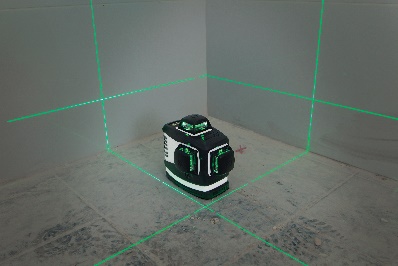 Grip Area
LINE LEVEL
Forward Vertical Laser Beam Window 360˚
Tiling
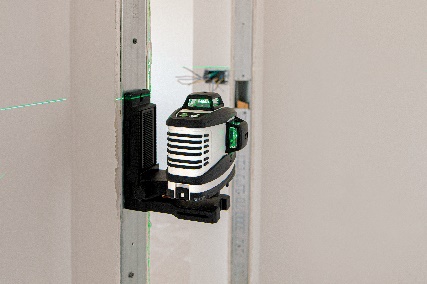 Side Vertical Laser Beam Window 360˚
Drywall Installation
883G PROLASER® 3D ALL-LINES
LINE LEVEL
883G PROLASER® 3D ALL-LINES
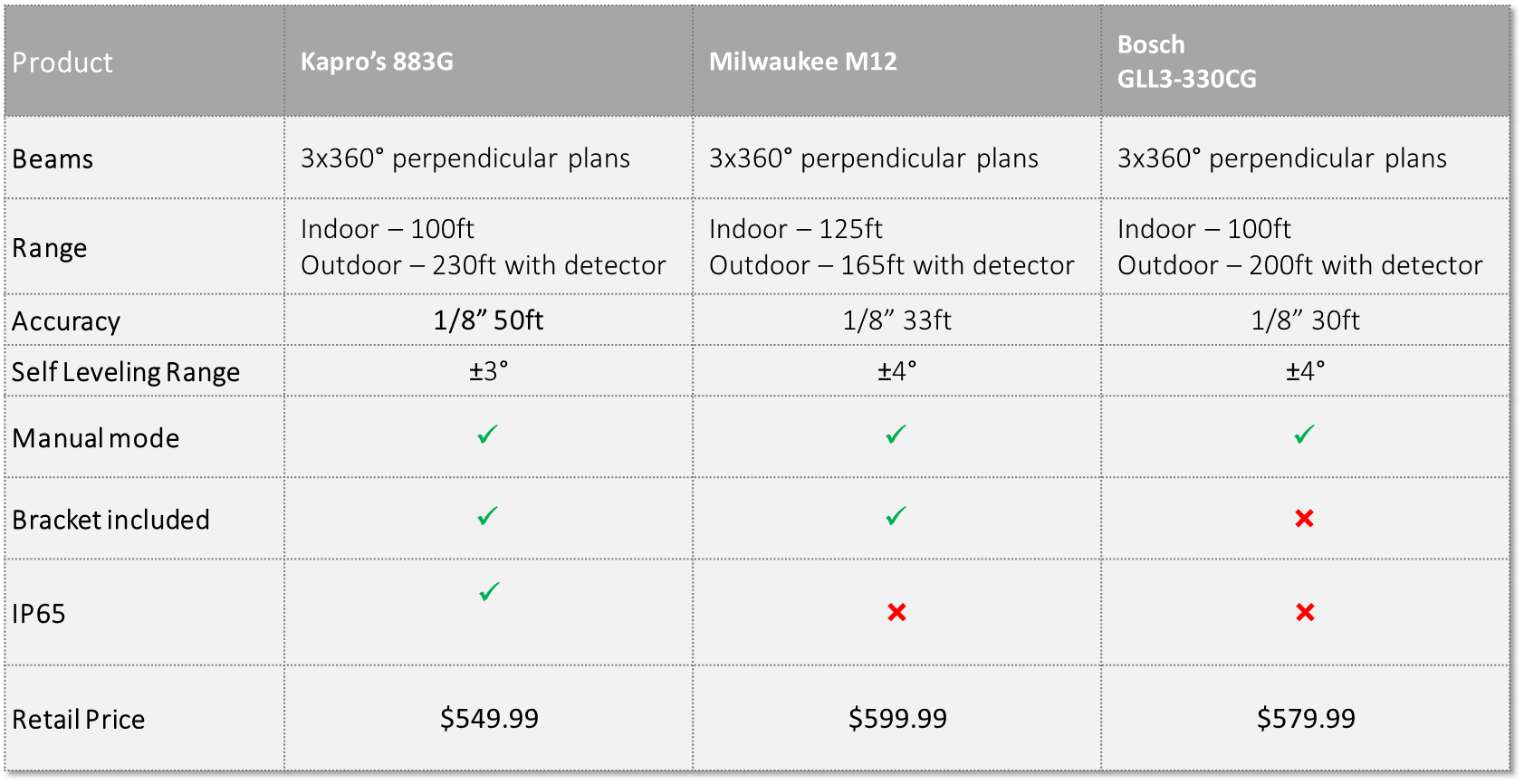 LINE LEVEL
8991G PROLASER® ELECTROTA®
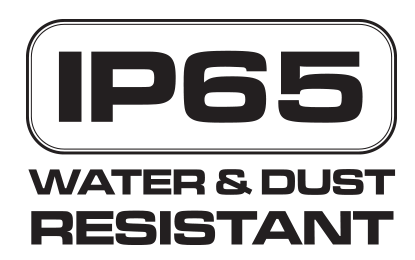 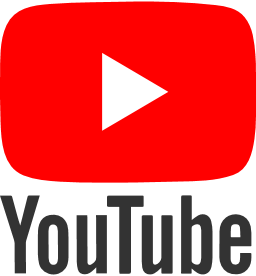 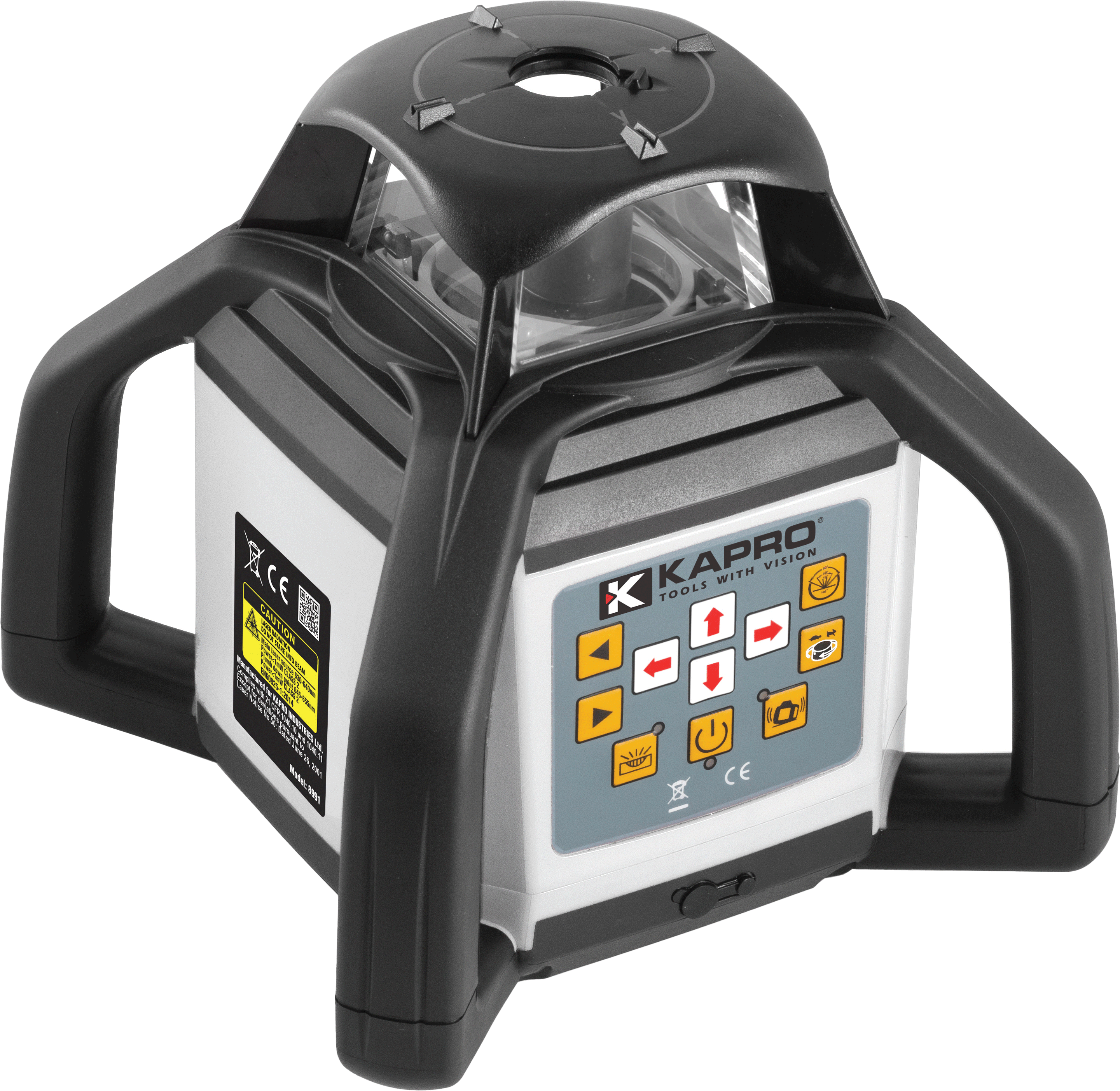 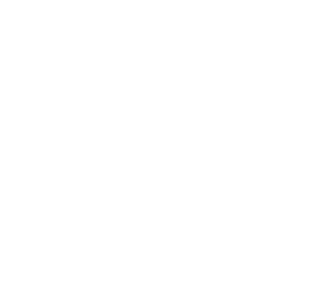 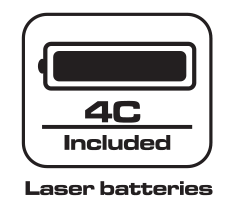 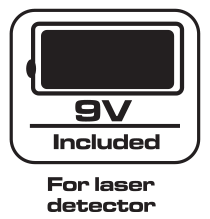 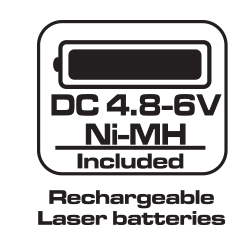 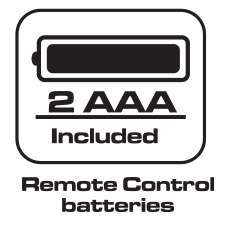 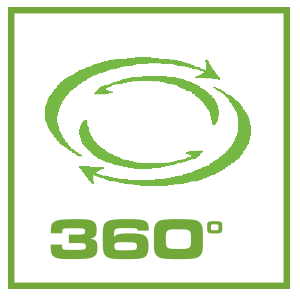 ROTARY LINE
8991G PROLASER® ELECTROTA®
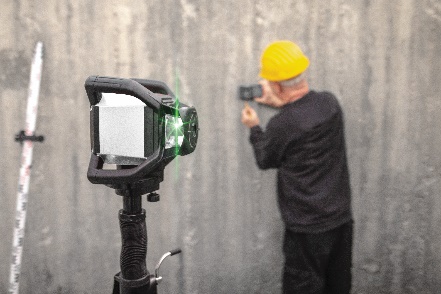 Protective Shock Absorbing Cover
Five variable speeds (0, 60,120, 300, 600 rpm)
Electrical
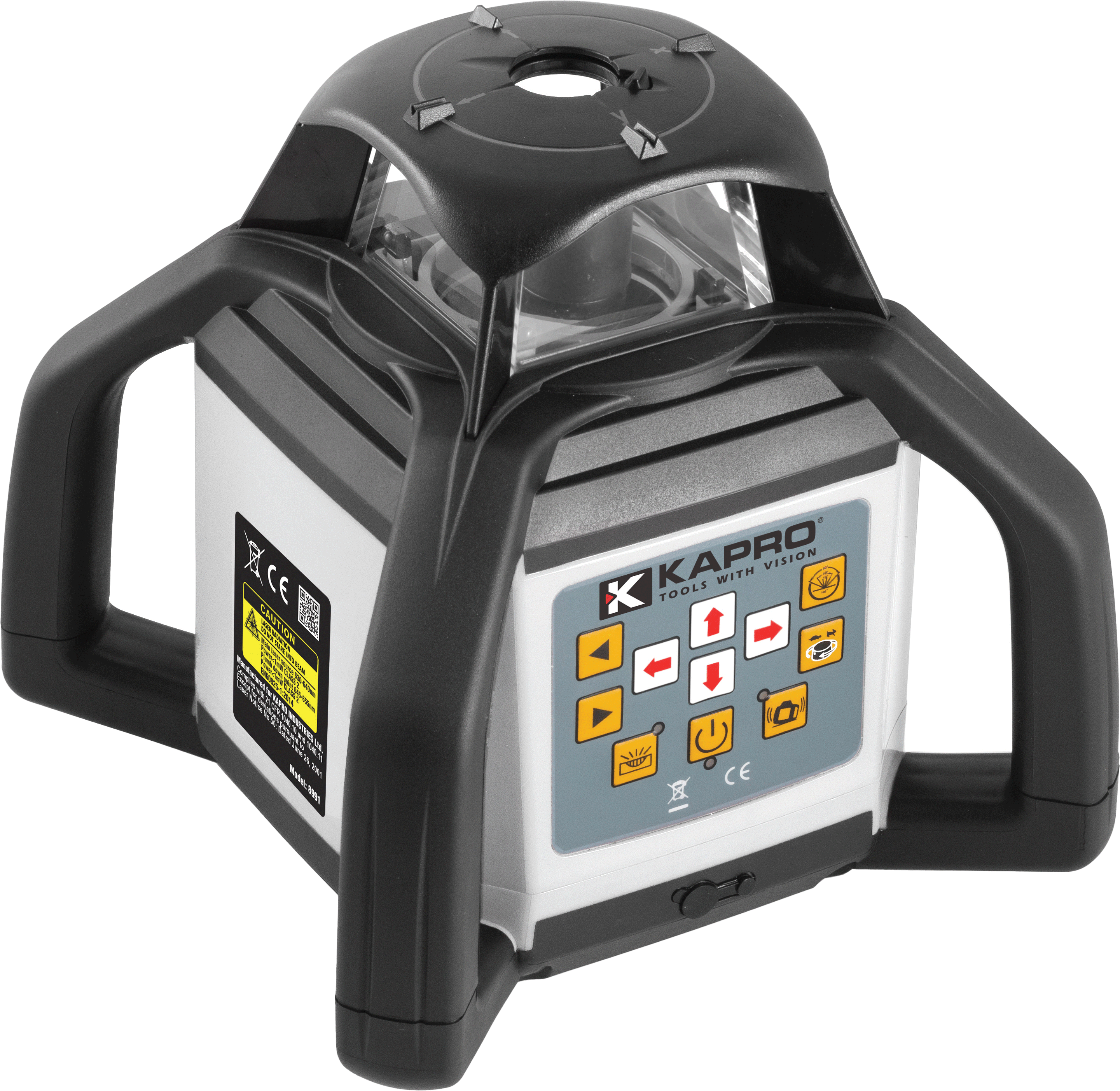 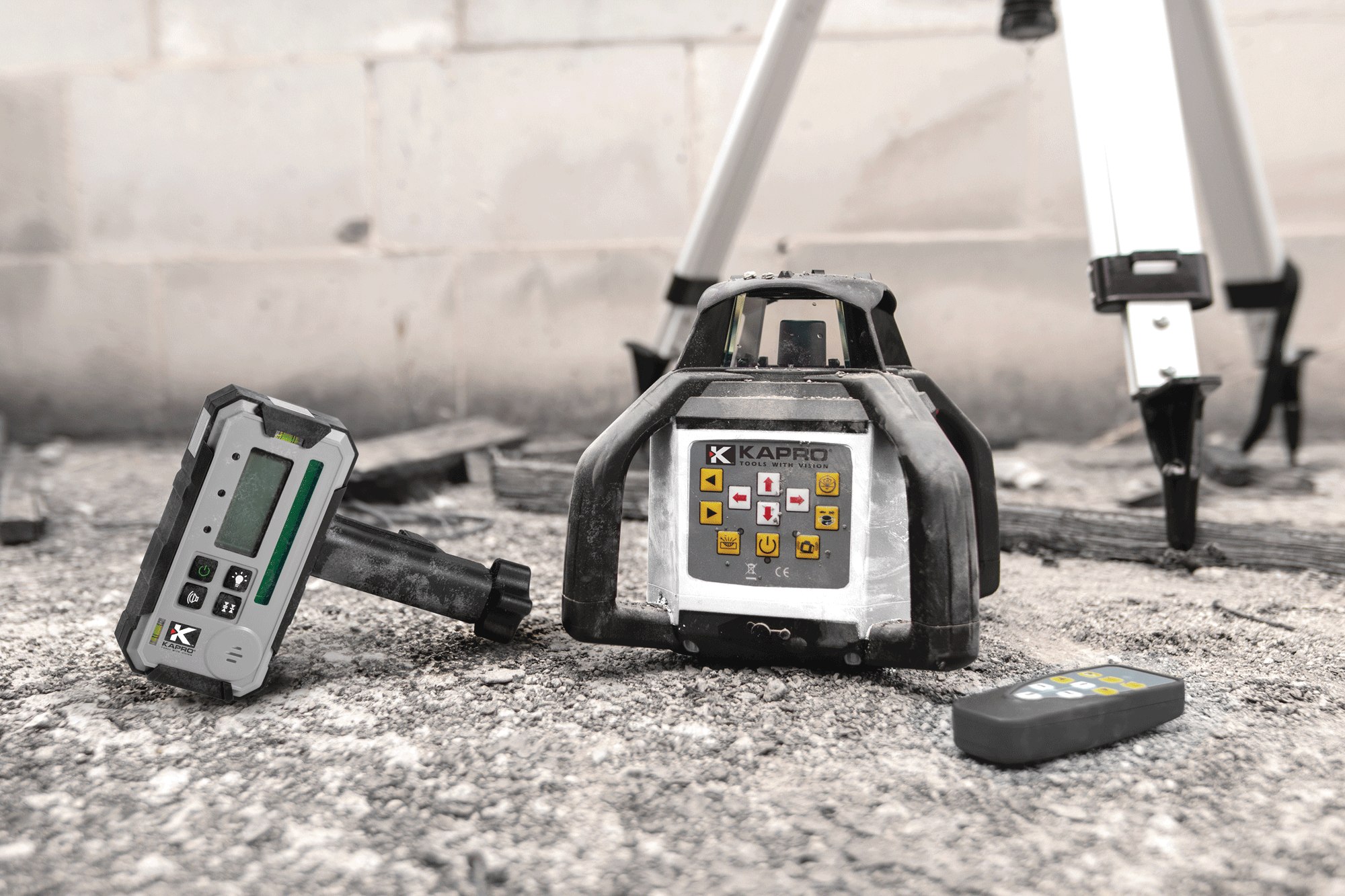 360° rotation generates a horizontal or vertical level plane
ROTARY LINE
Drywall Installation
Rugged design with protective handles
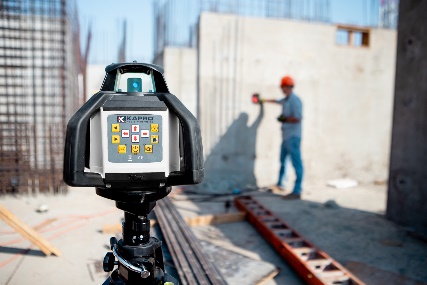 Masonry
8991G PROLASER® ELECTROTA®
ROTARY LINE
8991G PROLASER® ELECTROTA®
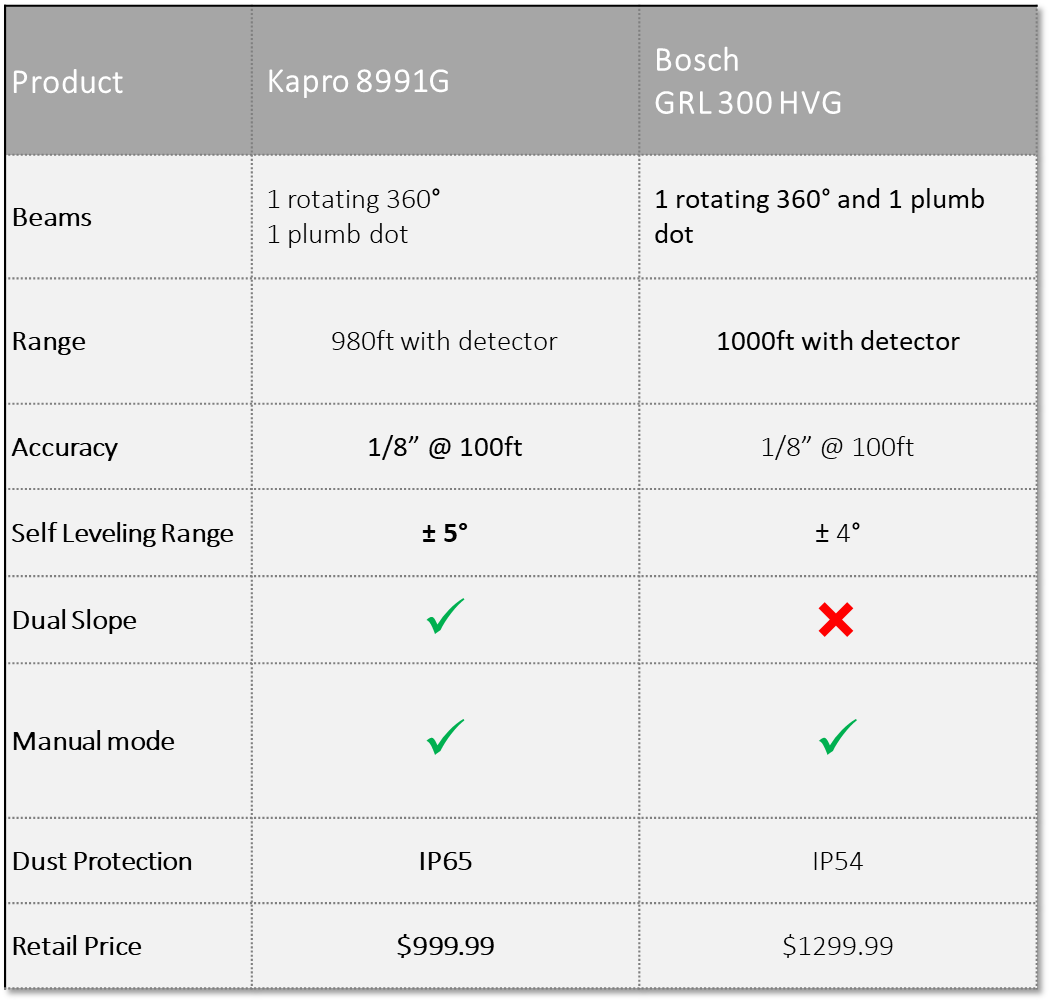 ROTARY LINE
8991G PROLASER KIT
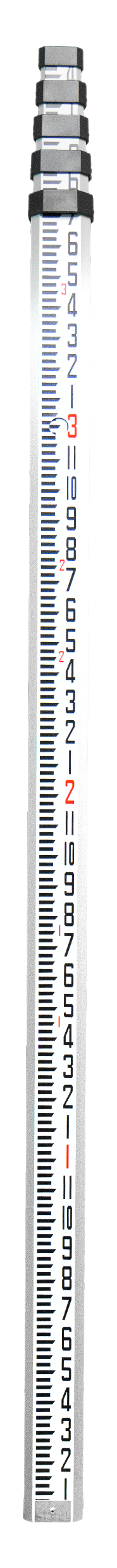 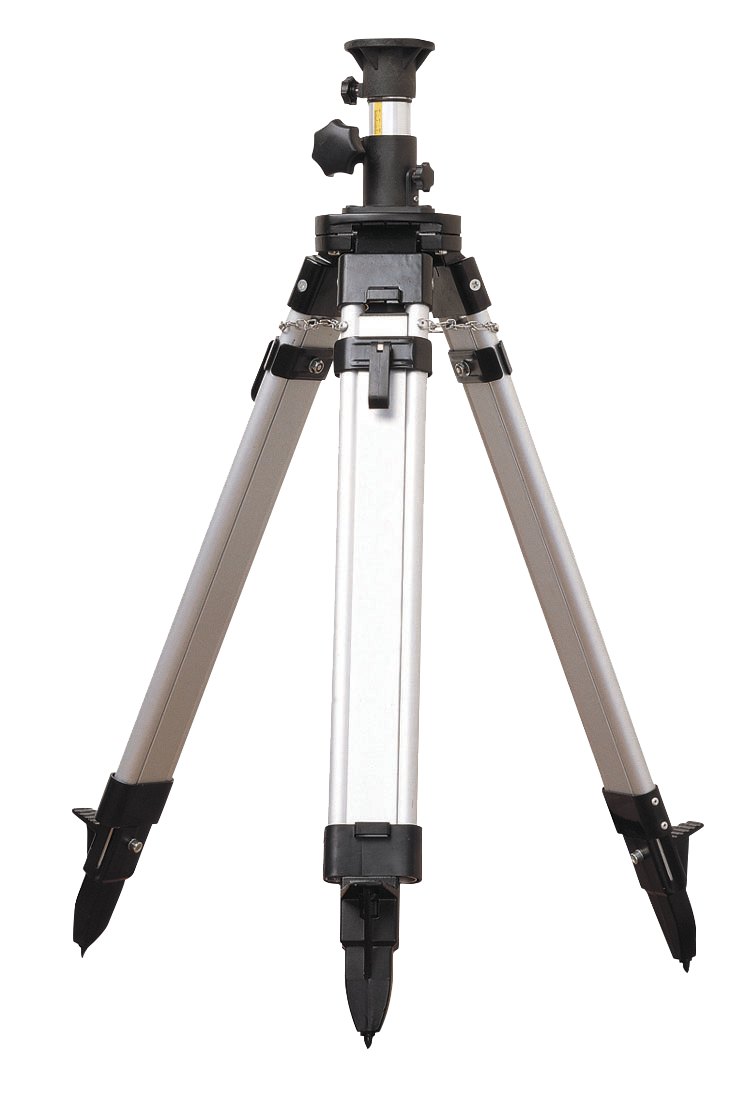 MSRP $1,250.00
ROTARY LINE
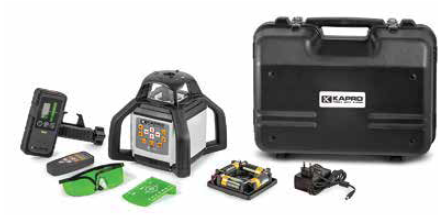 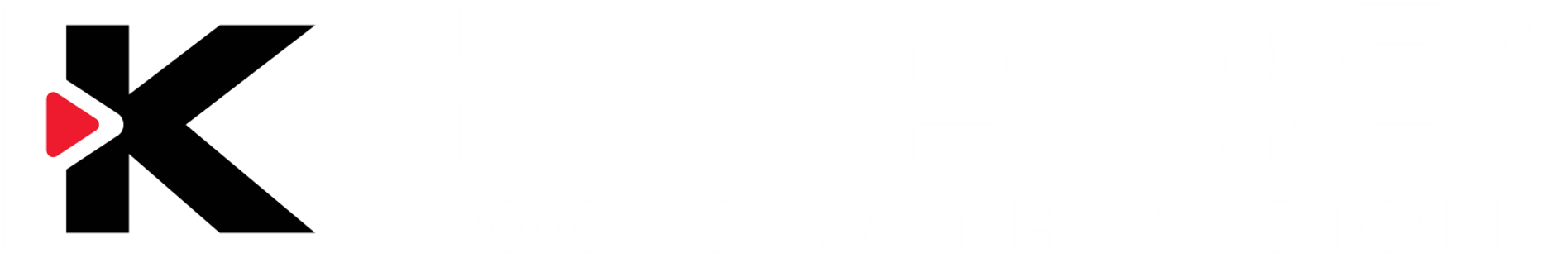 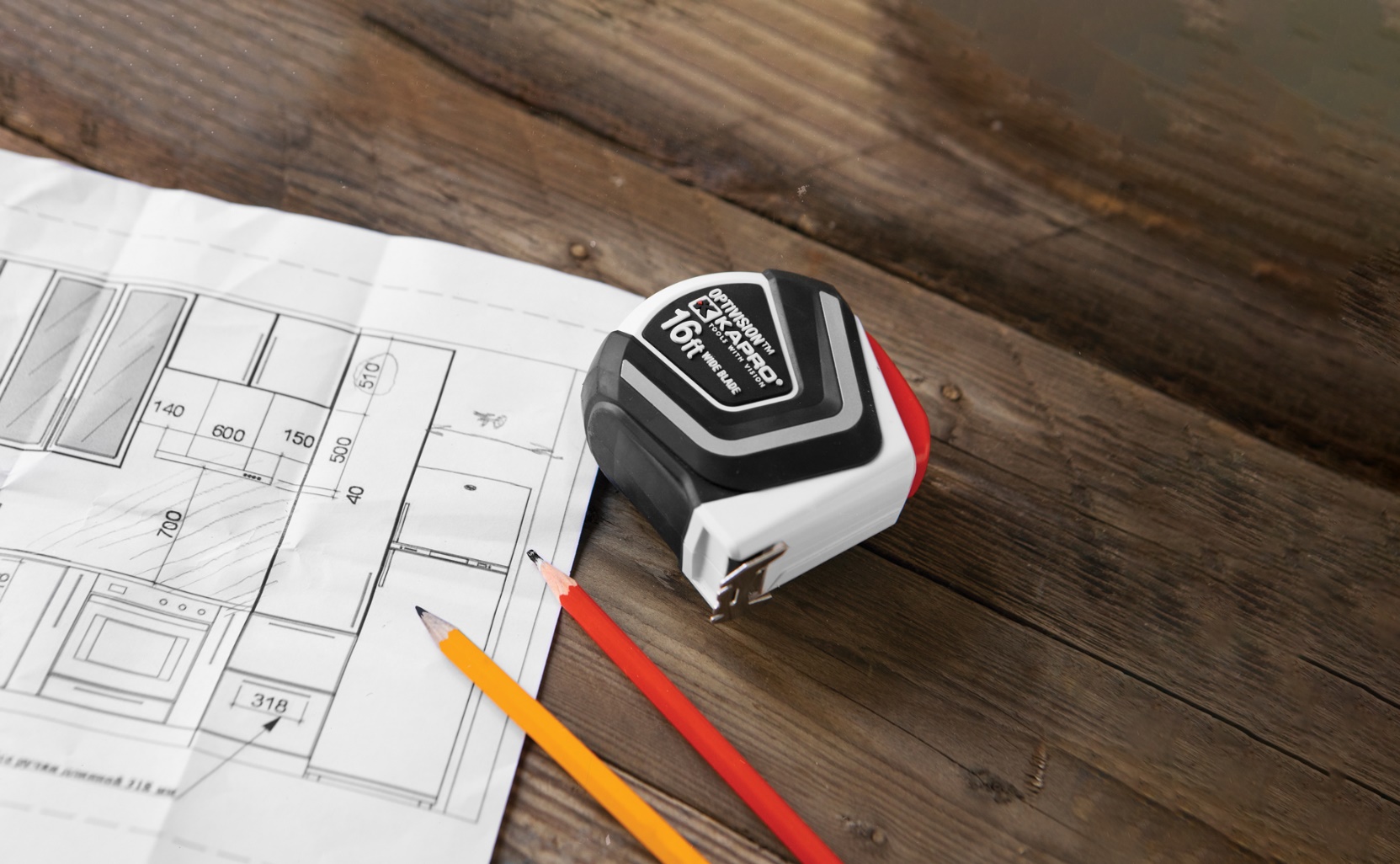 LAYOUT, MARKING
& MEASURING
317 ADJUSTABLE T-SQUARE
Aluminum Profile
Sliding Head Adjusts To Any Angle
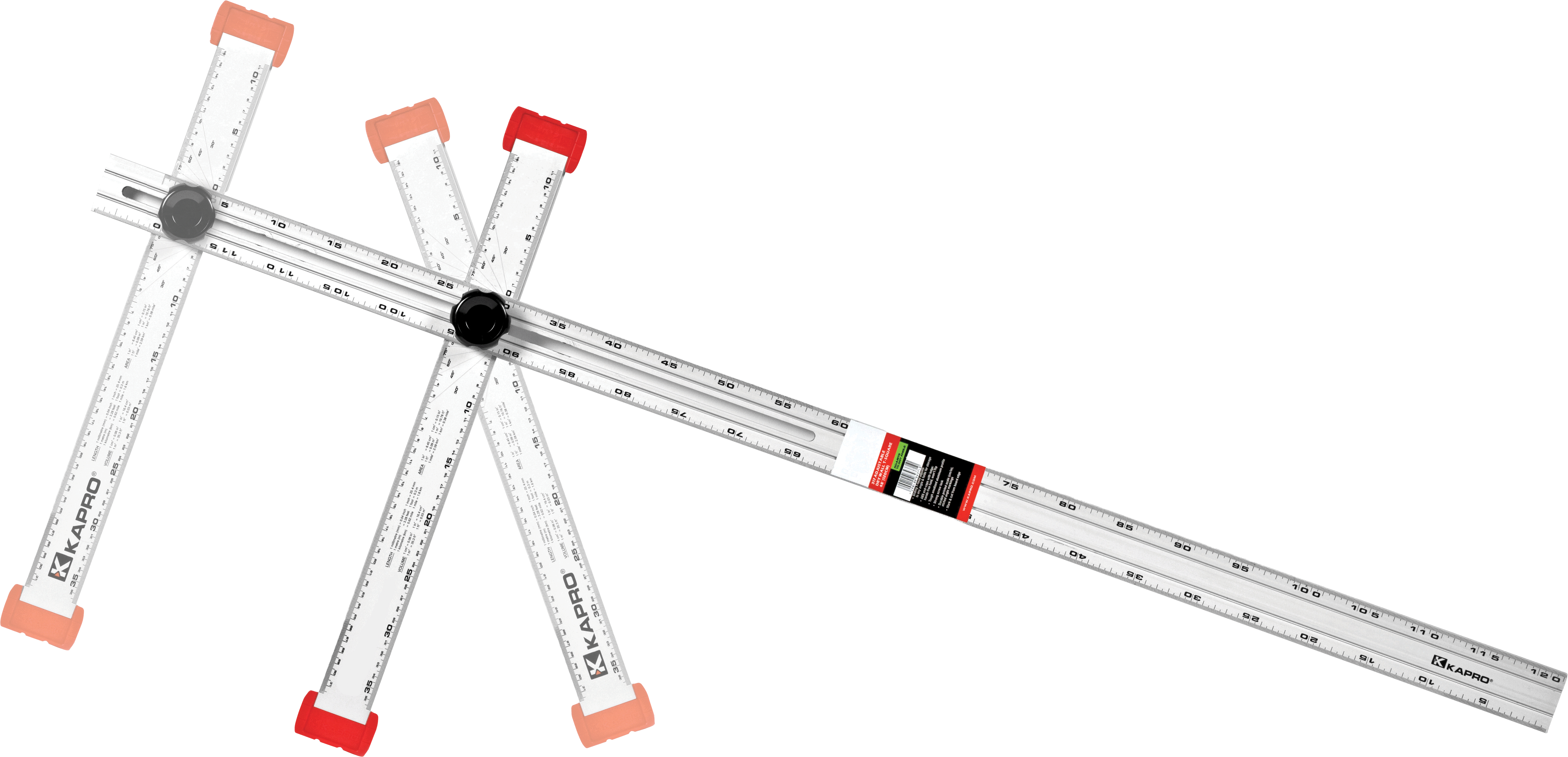 Strong Screw Lock
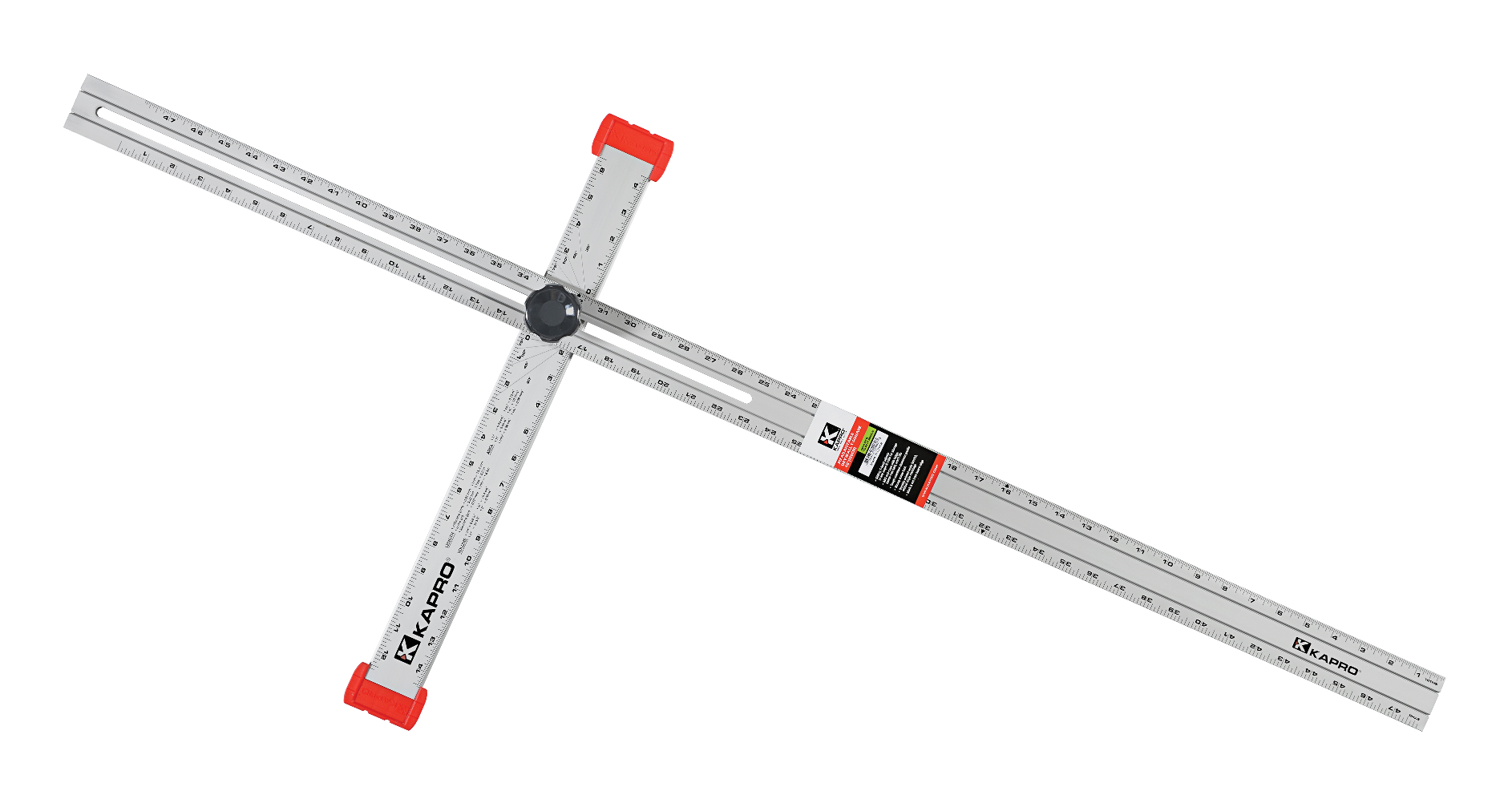 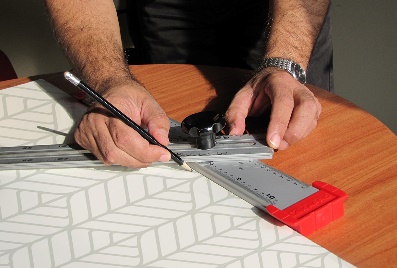 SQUARES & ANGLES
Angle Markings
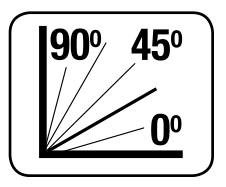 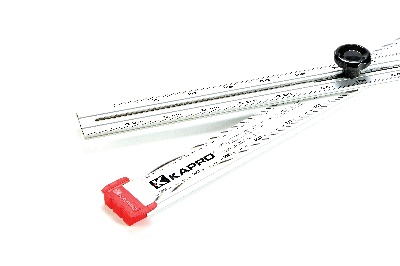 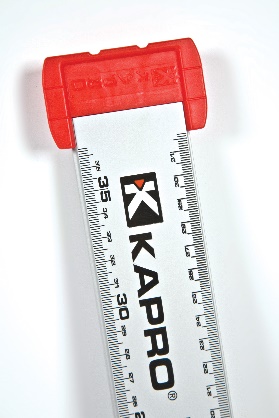 ABS End Caps With Ledge
Folds For Easy Storage
167
317 ADJUSTABLE T-SQUARE
Aluminum Profile
SQUARES & ANGLES
168
325 MAGNETIC LOCK COMBINATION SQUARE
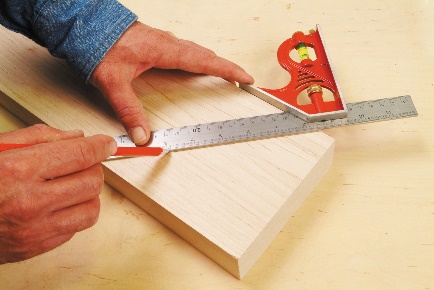 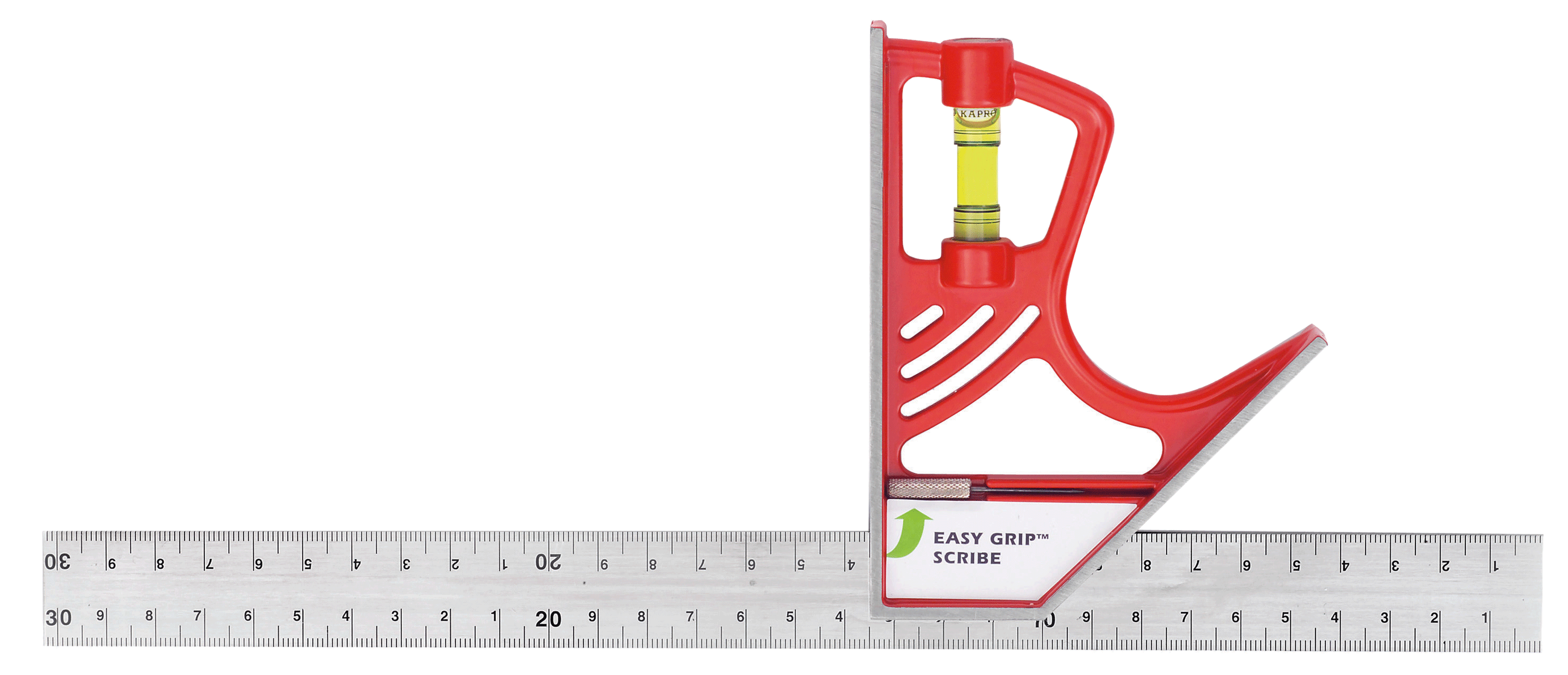 Easy-to-Read Vial
Precise & Accurate Results
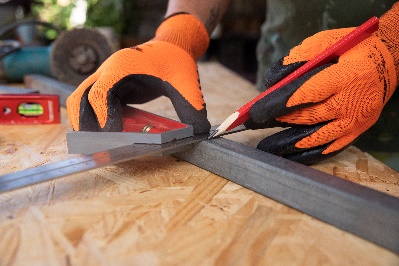 Magnetic Mechanism
SQUARES & ANGLES
Angle markings
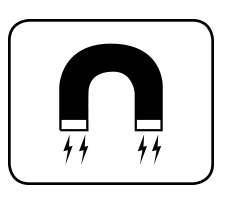 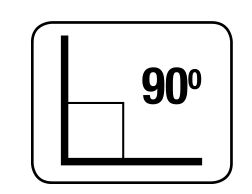 Permanently Etched Ruler Markings (cm or In)
169
353 LEDGE-IT SQUARE
Hanging Hole
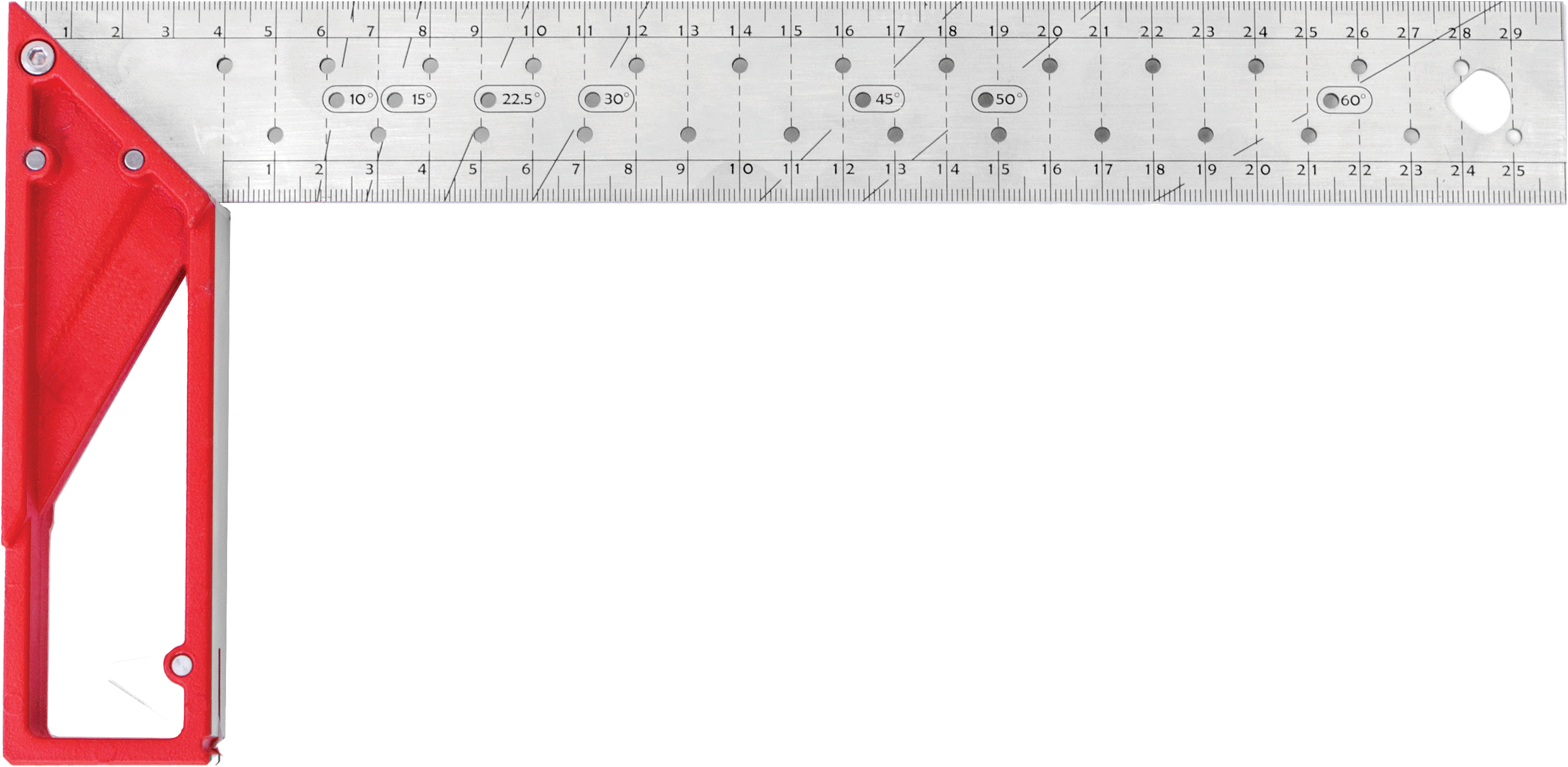 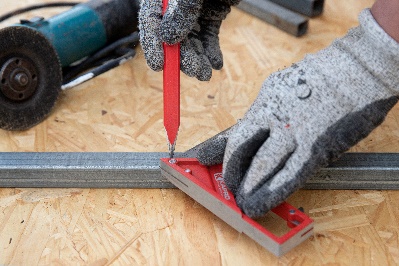 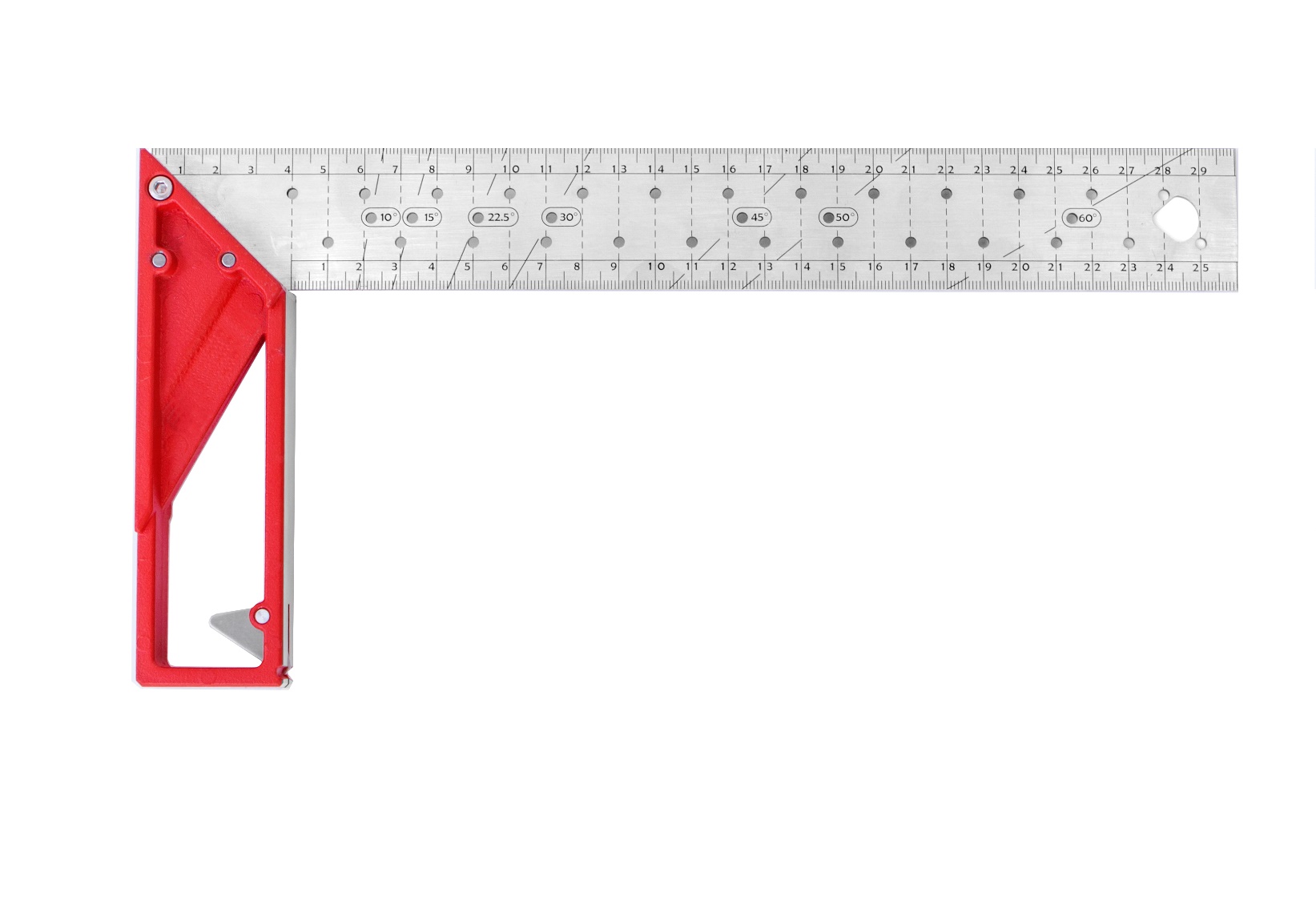 SQUARES & ANGLES
Aluminum Cast Handle
Angle Markings
Precise & Accurate Results
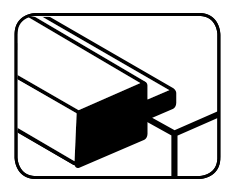 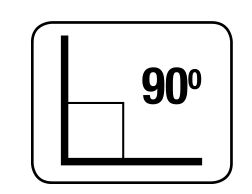 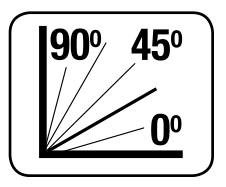 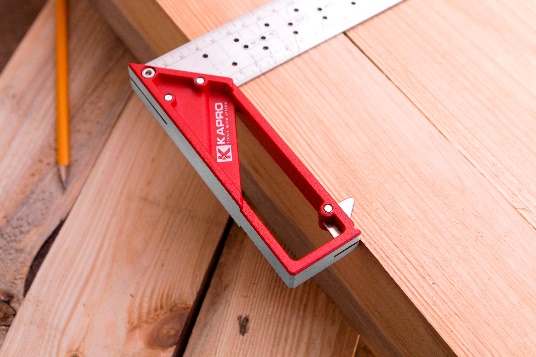 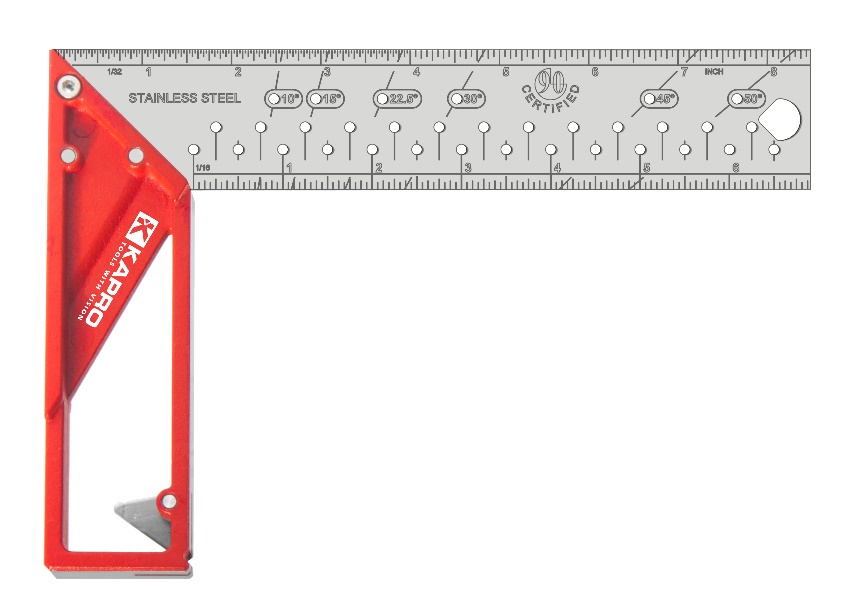 Retractable Metal Ledge Support
Ledge Support
171
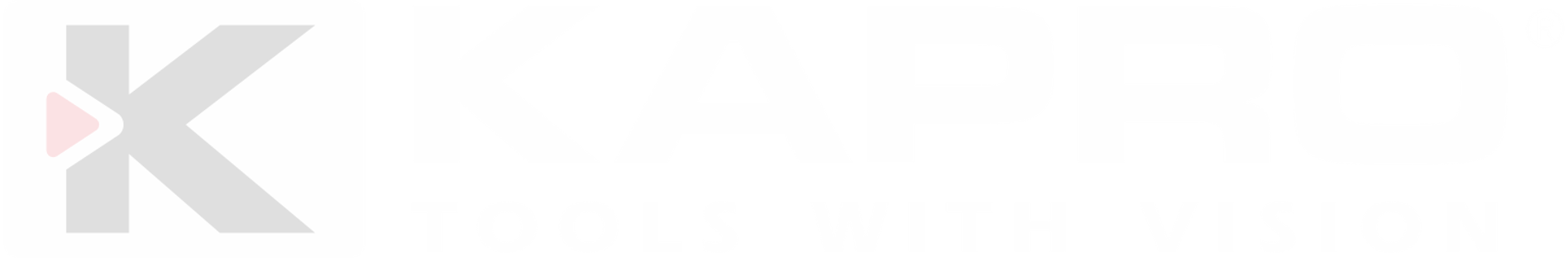 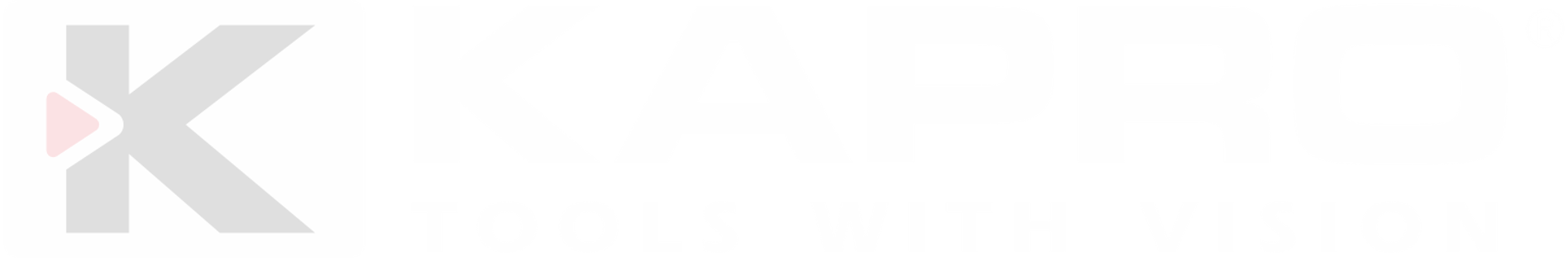 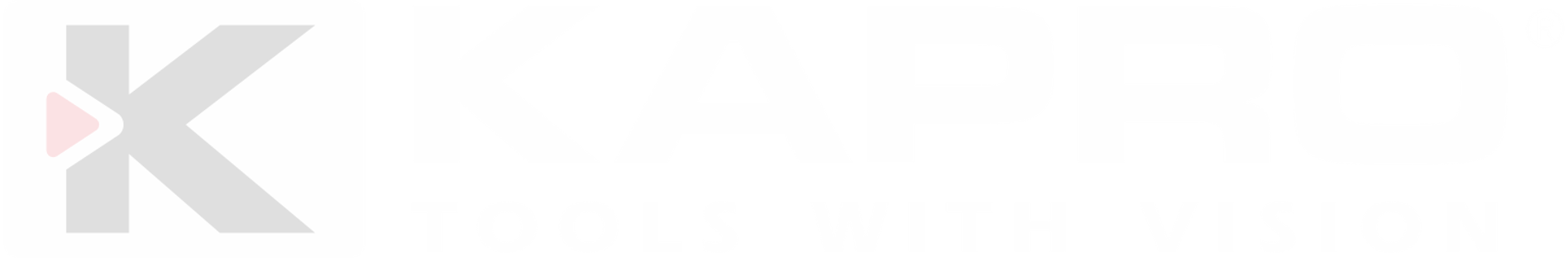 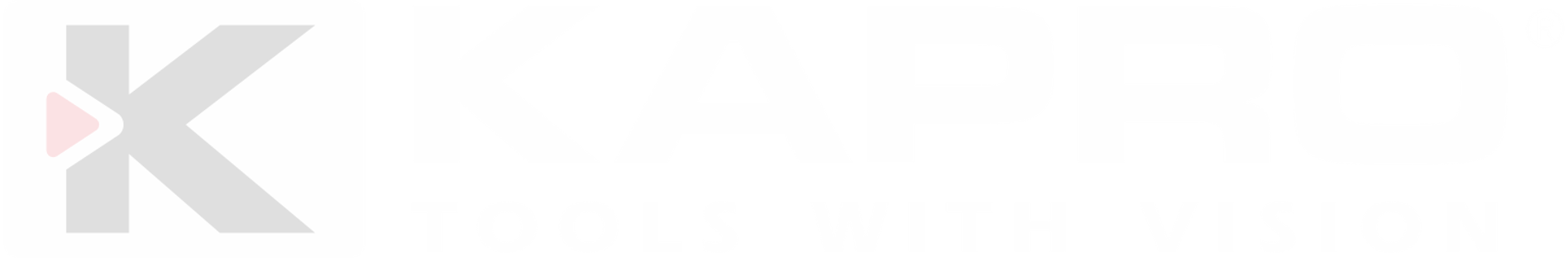 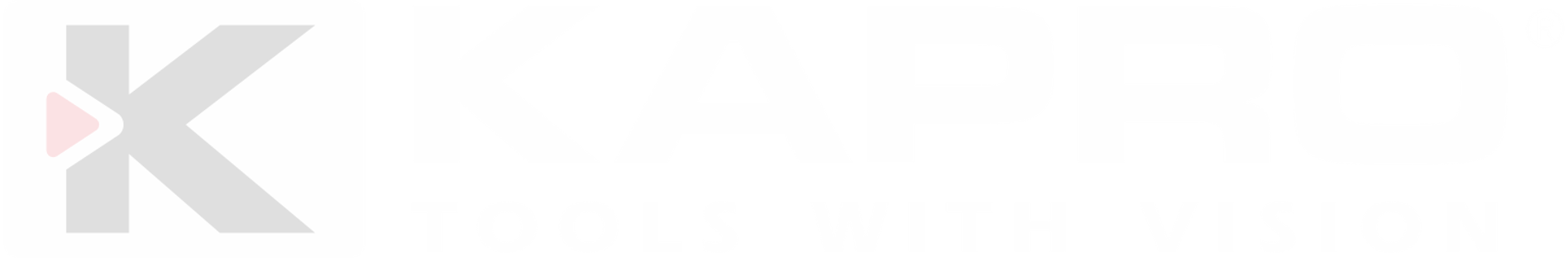 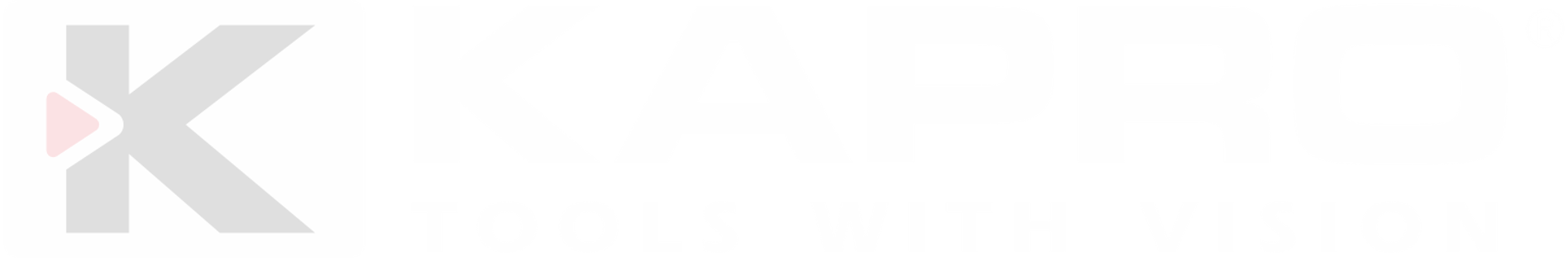 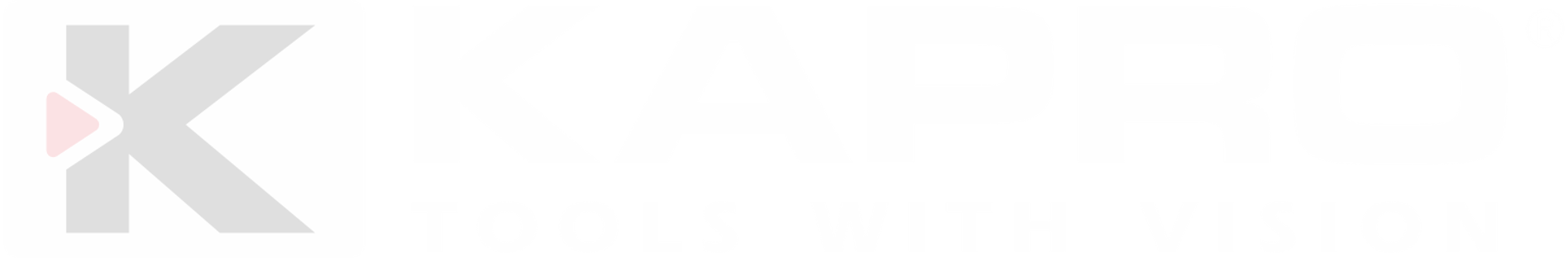 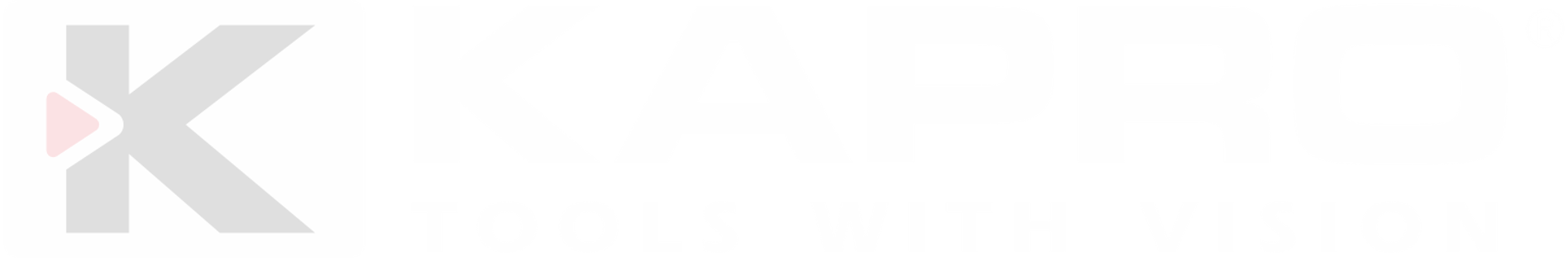 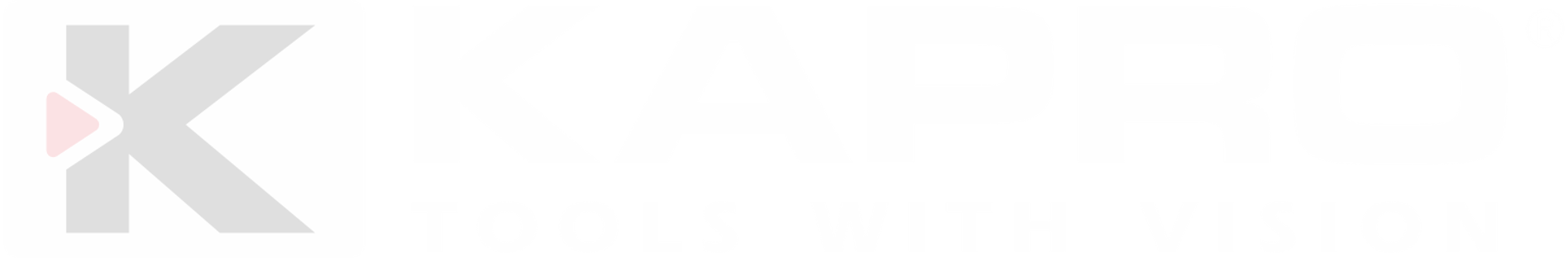 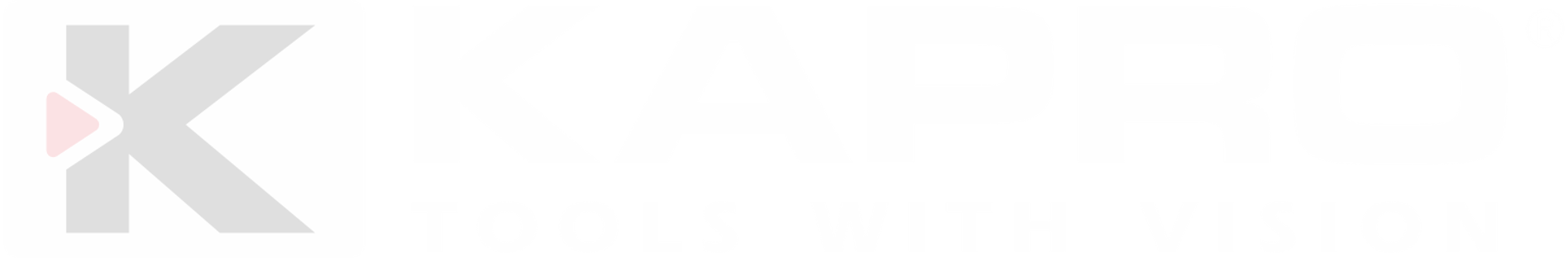 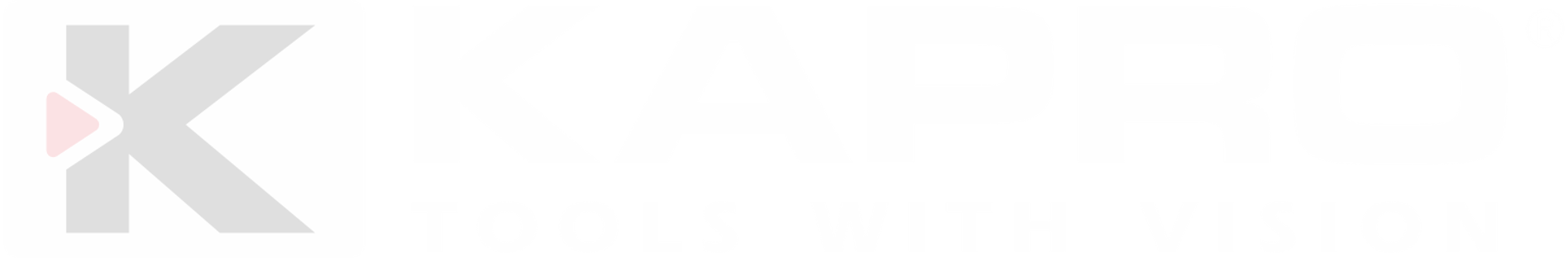 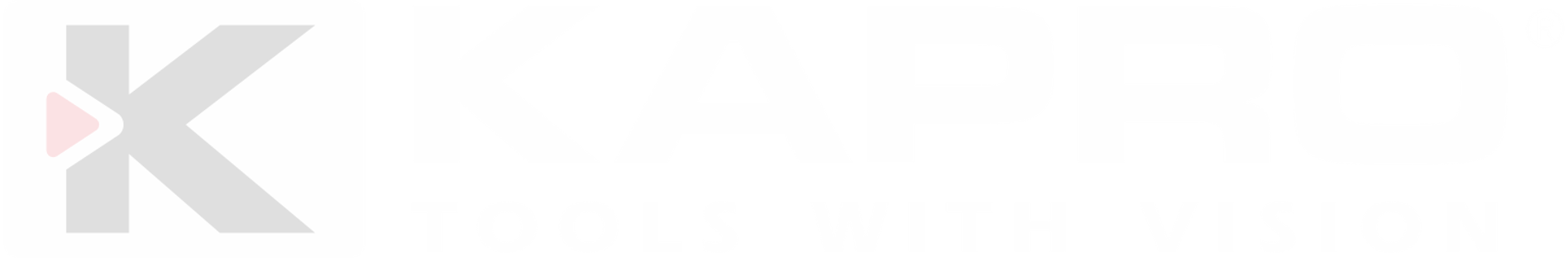 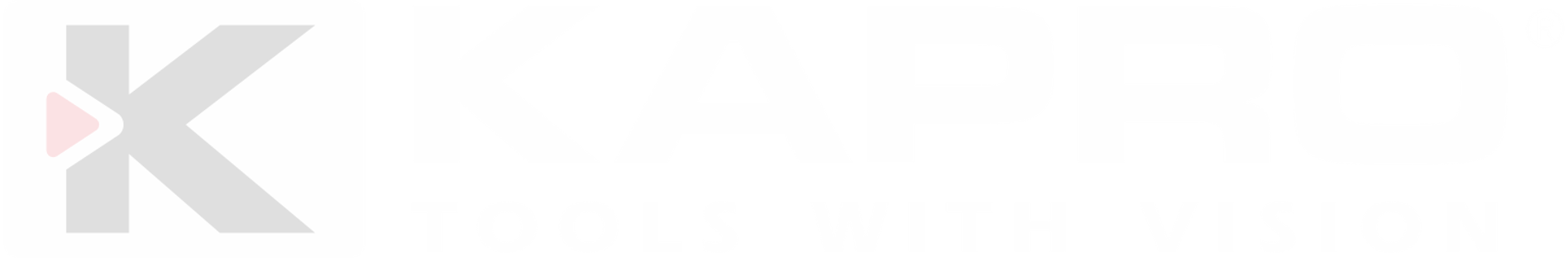 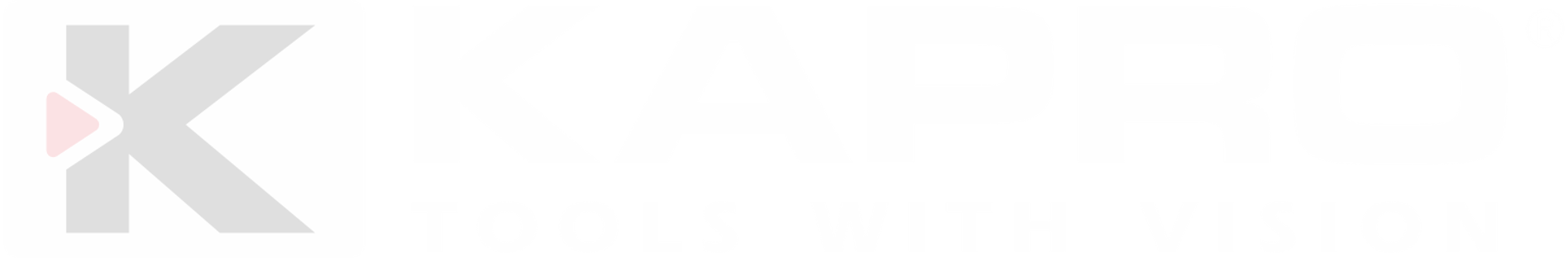 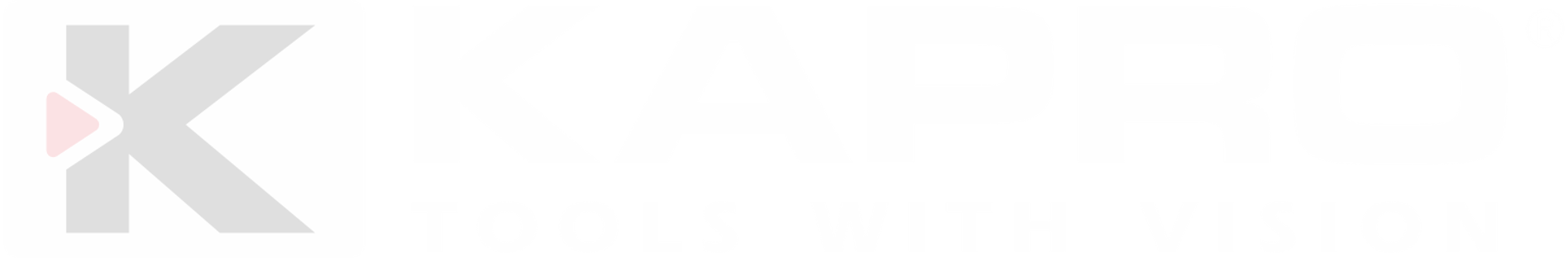 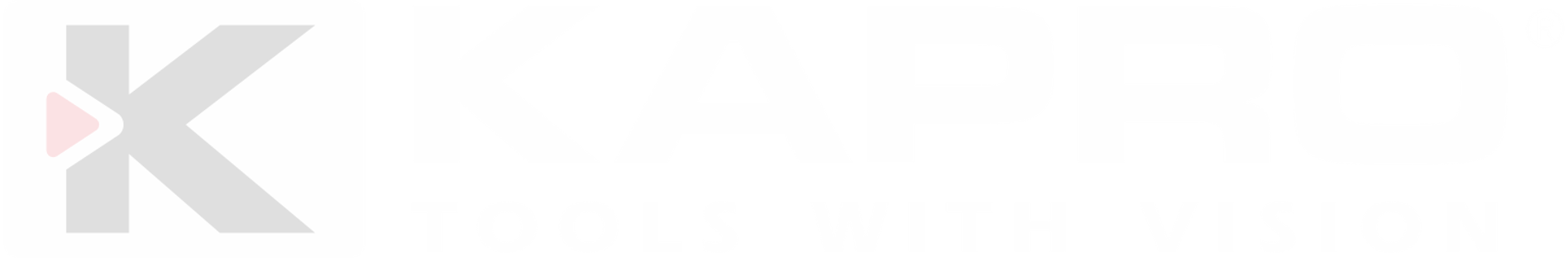 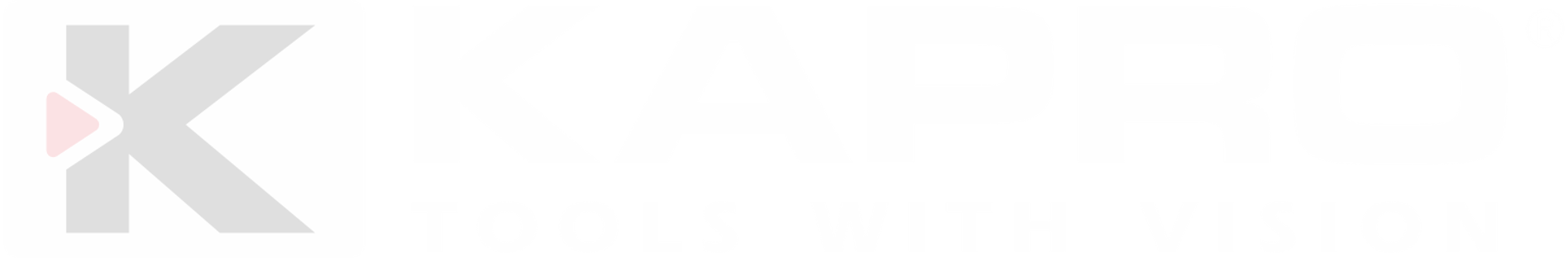 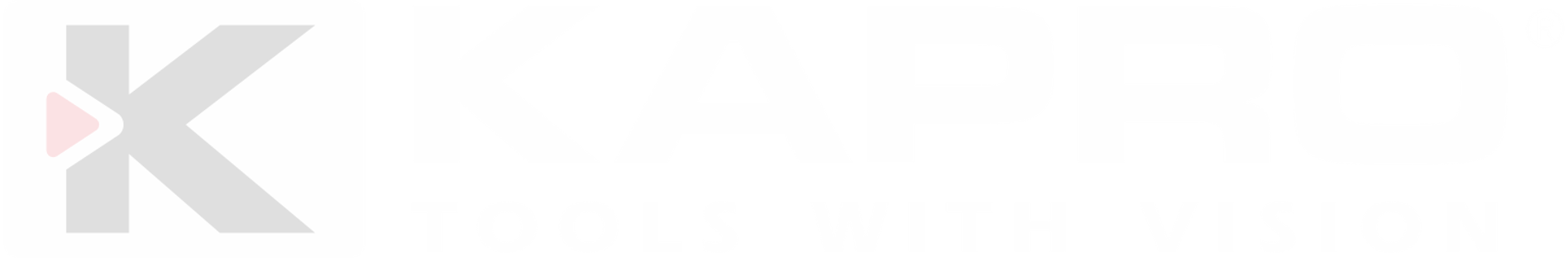 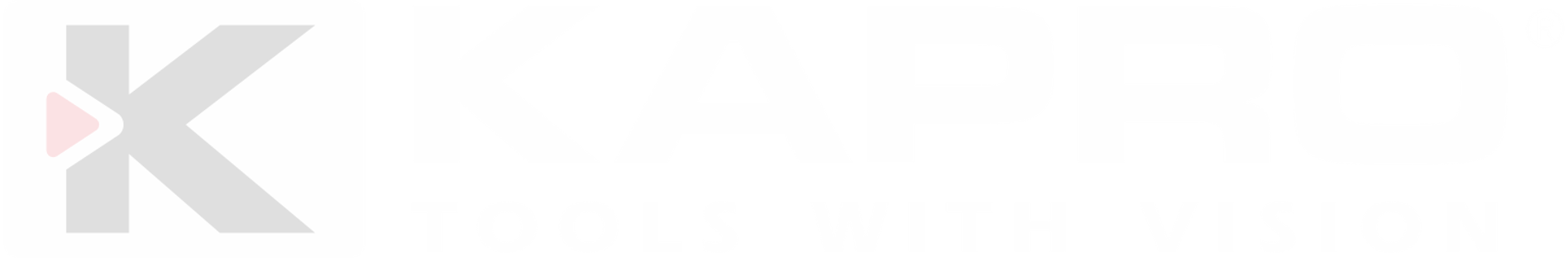 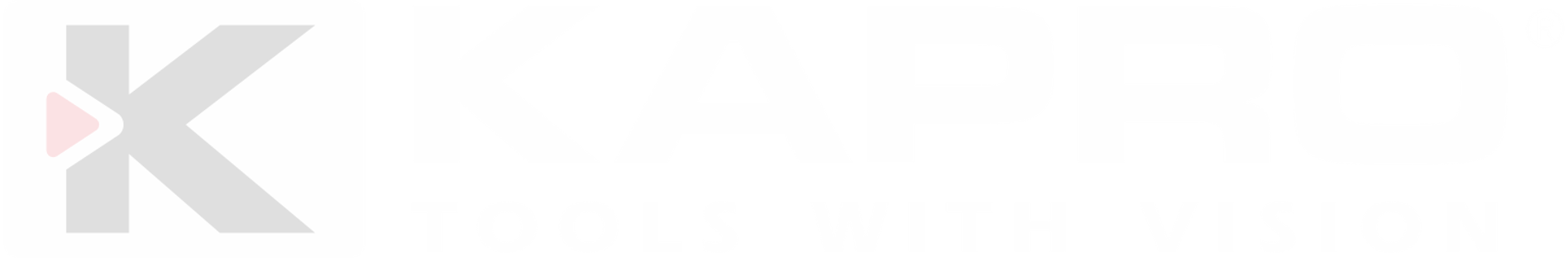 THANK YOU!
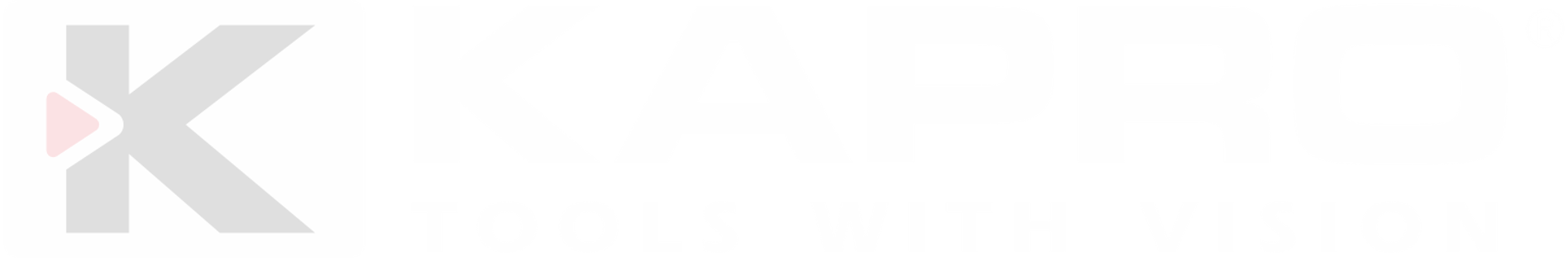 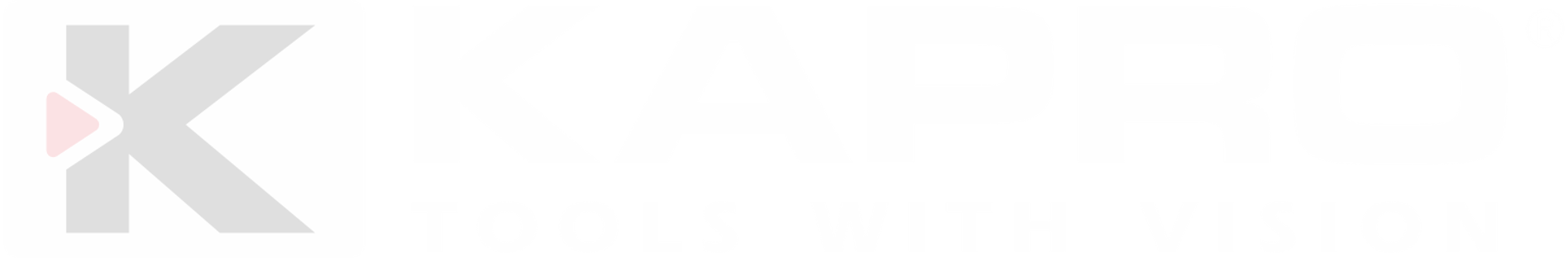 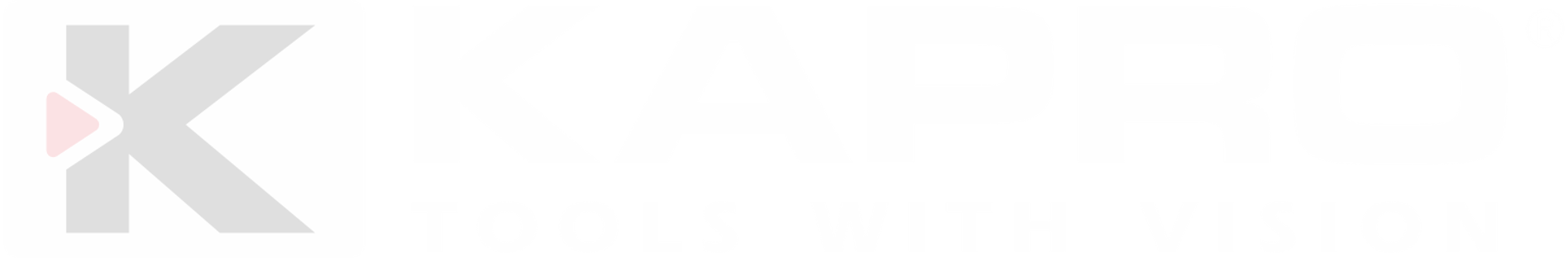 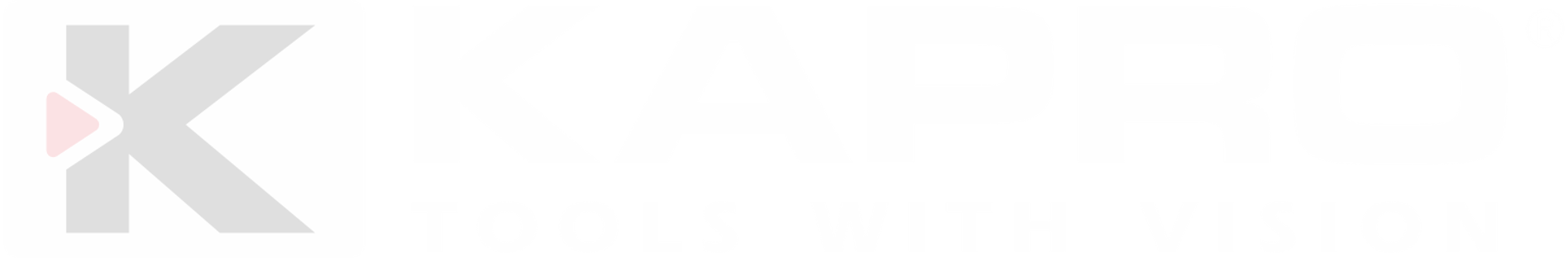 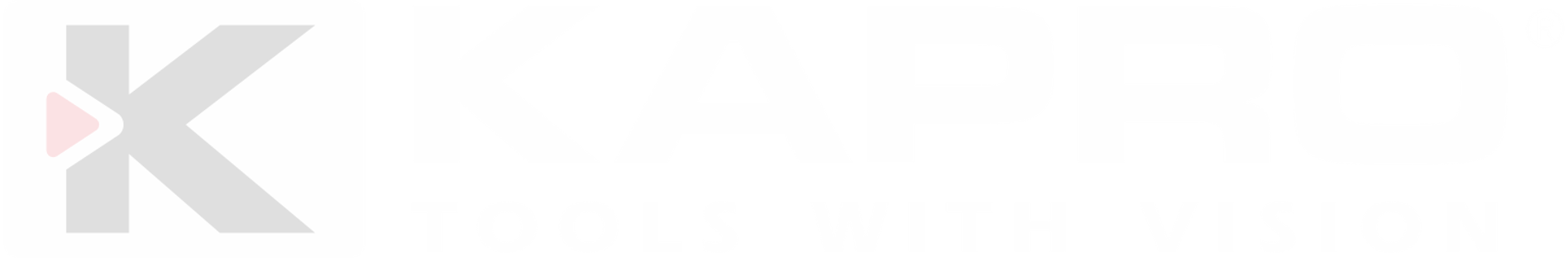 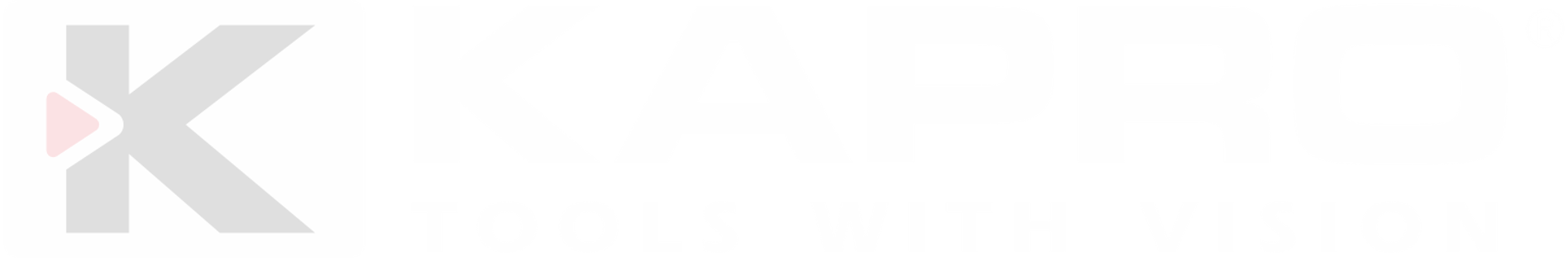 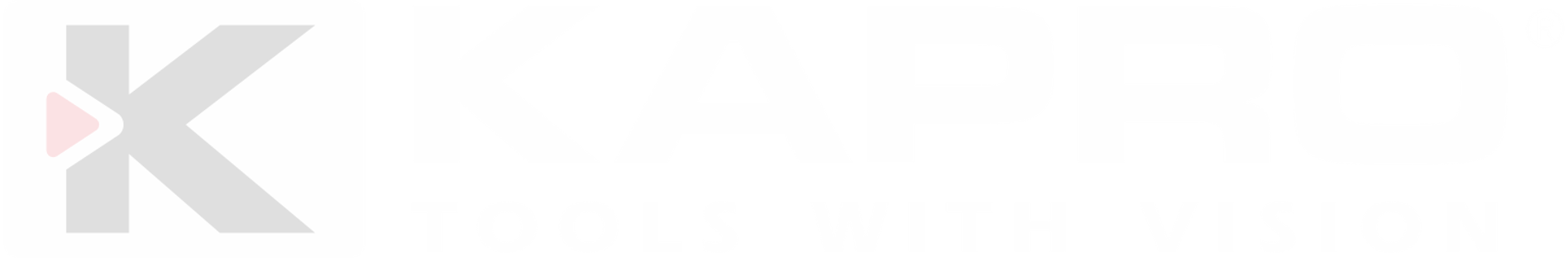 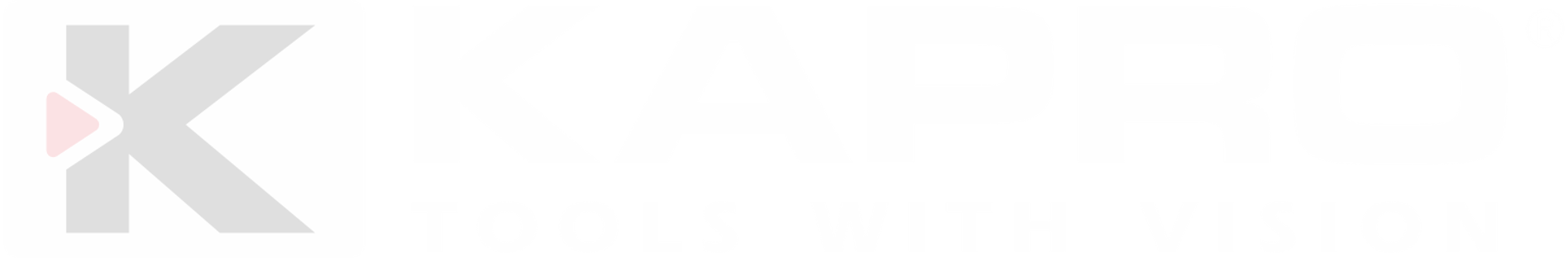 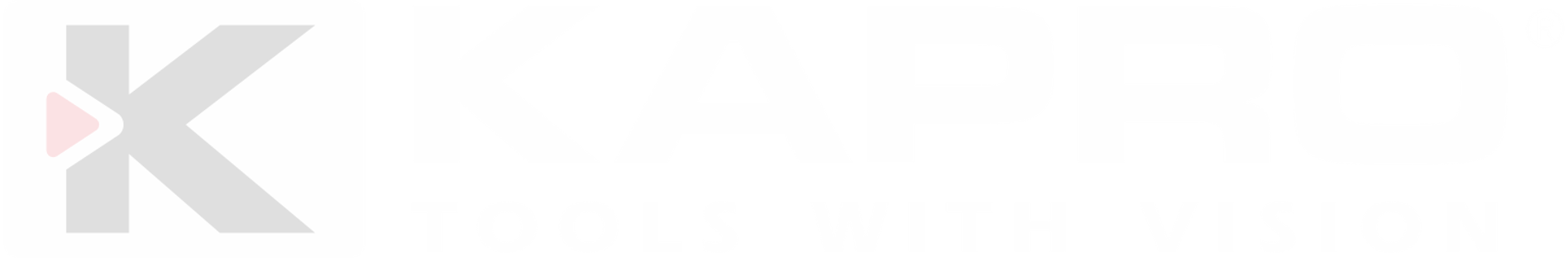 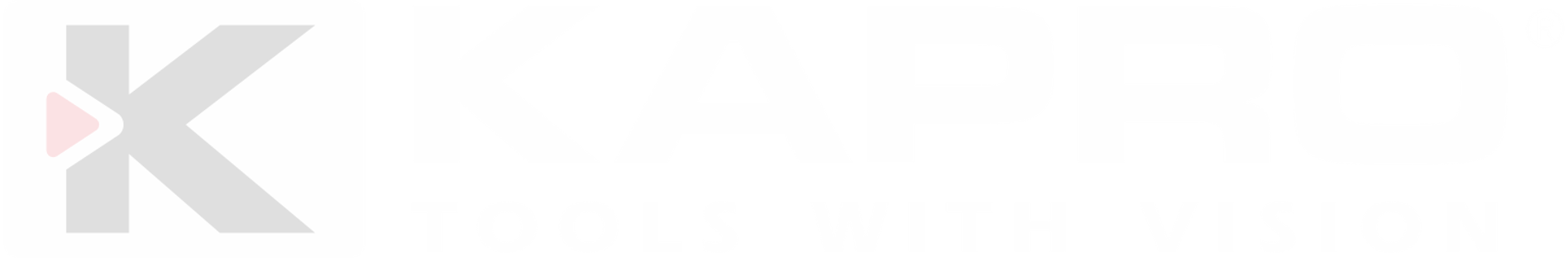 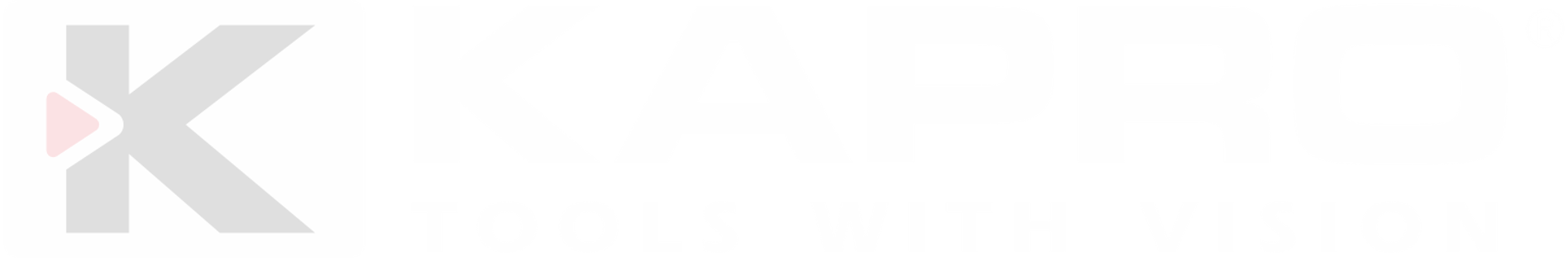 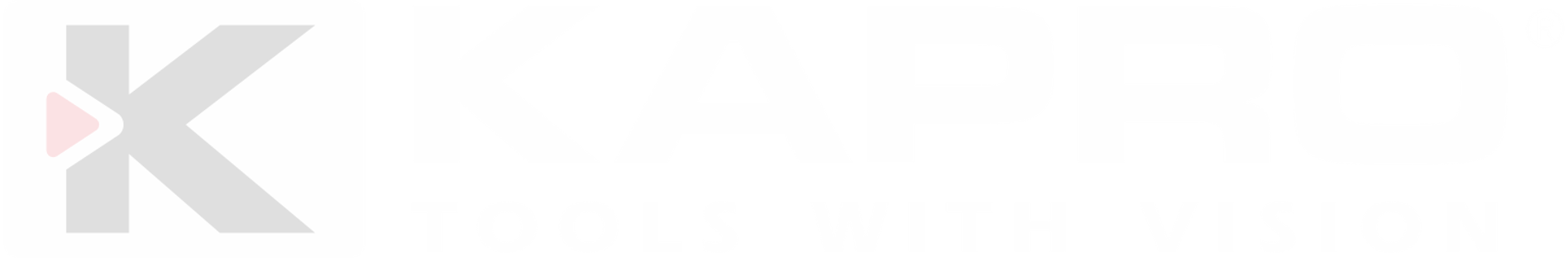 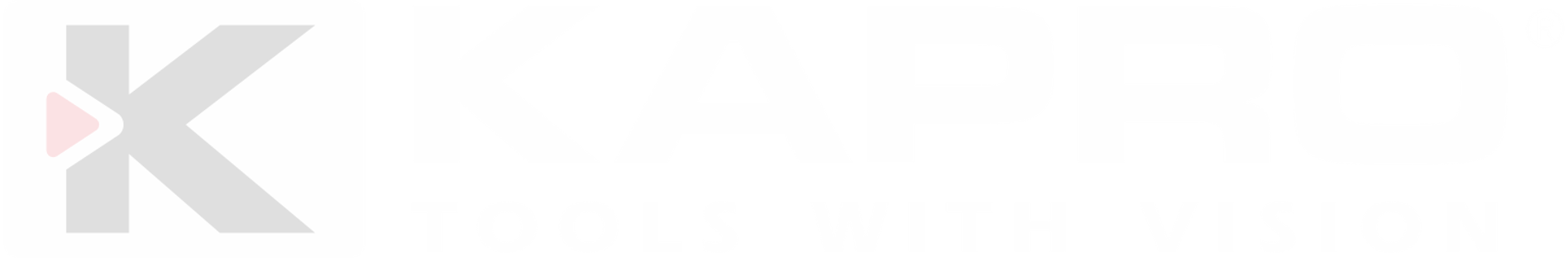 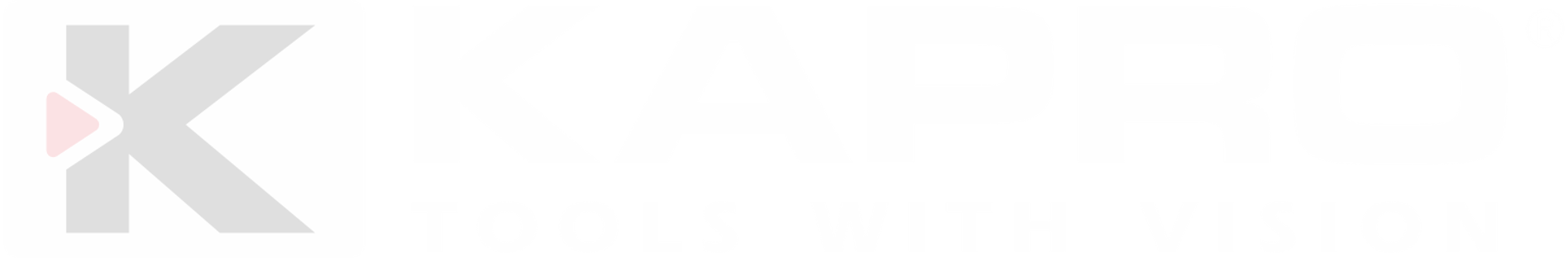 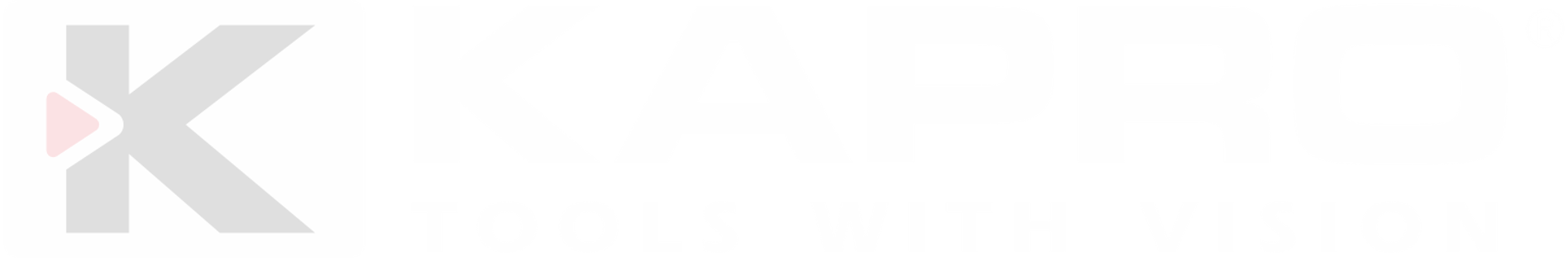 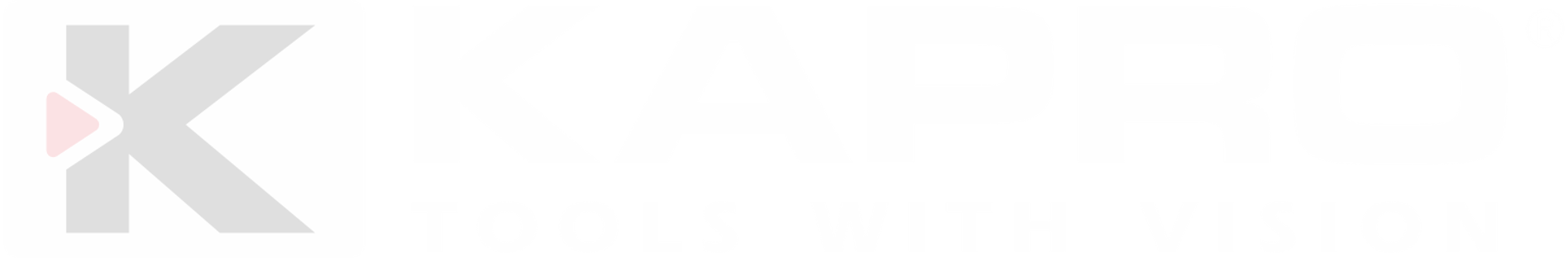 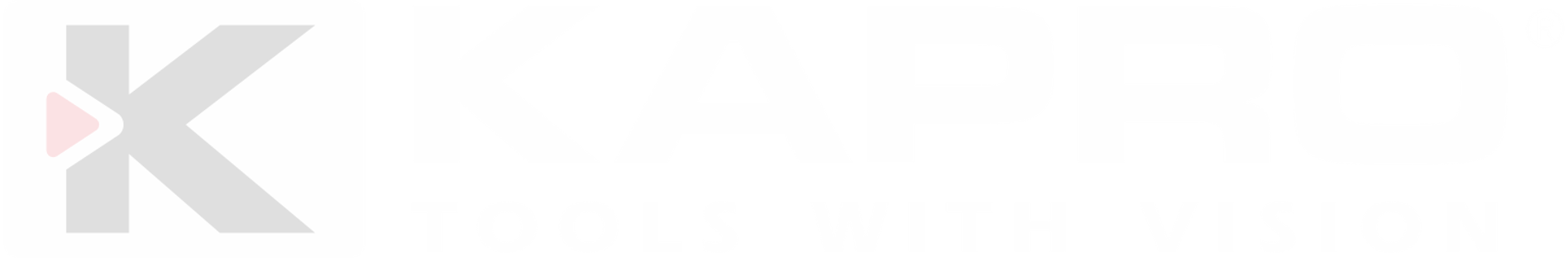 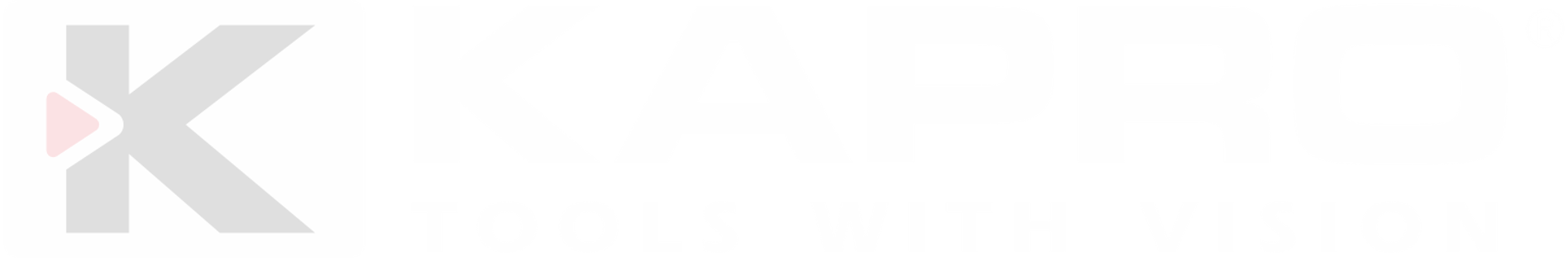 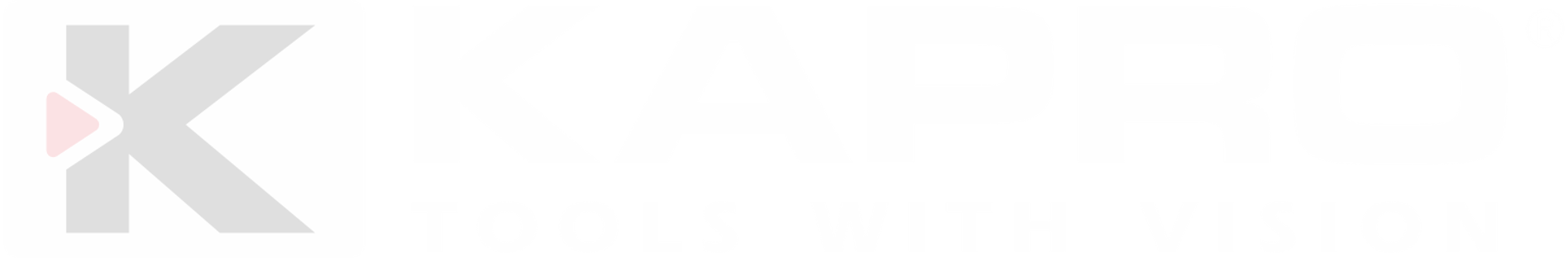 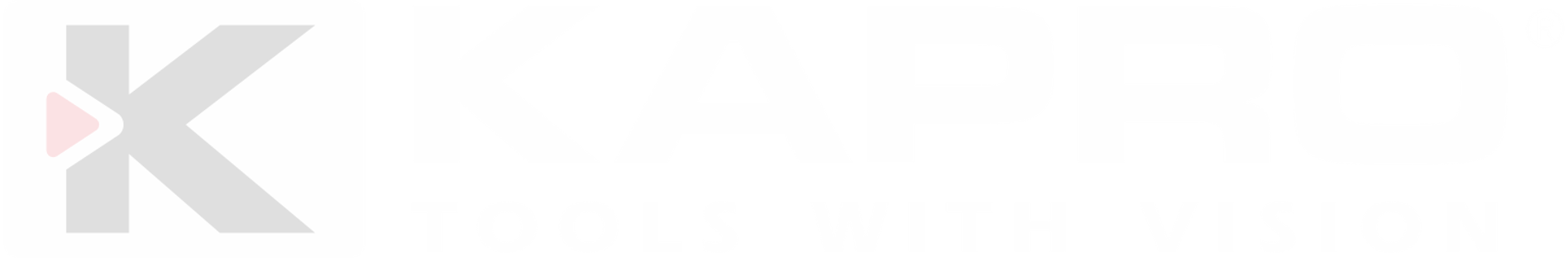 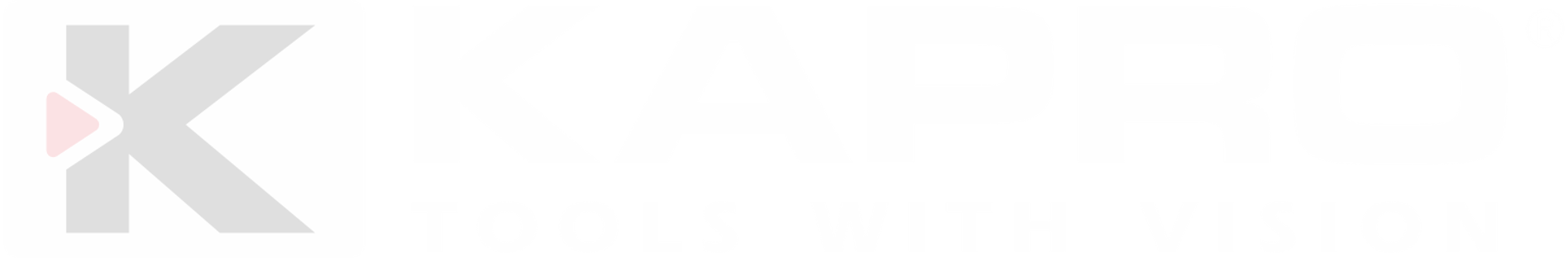 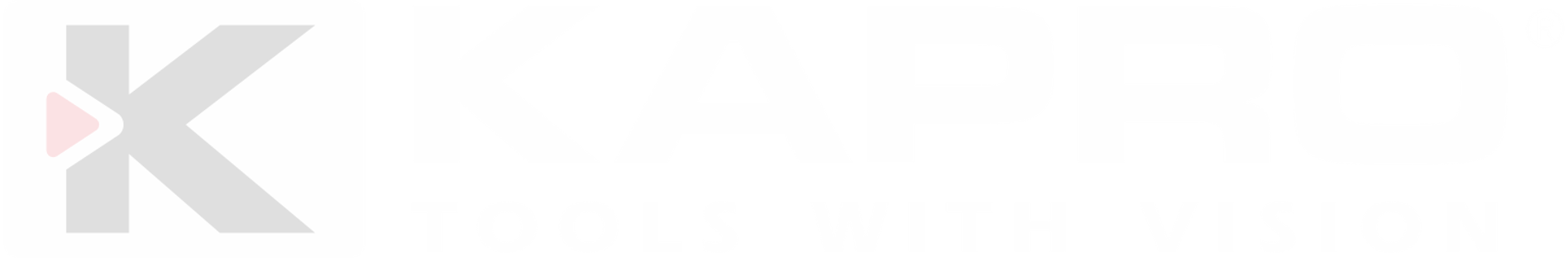 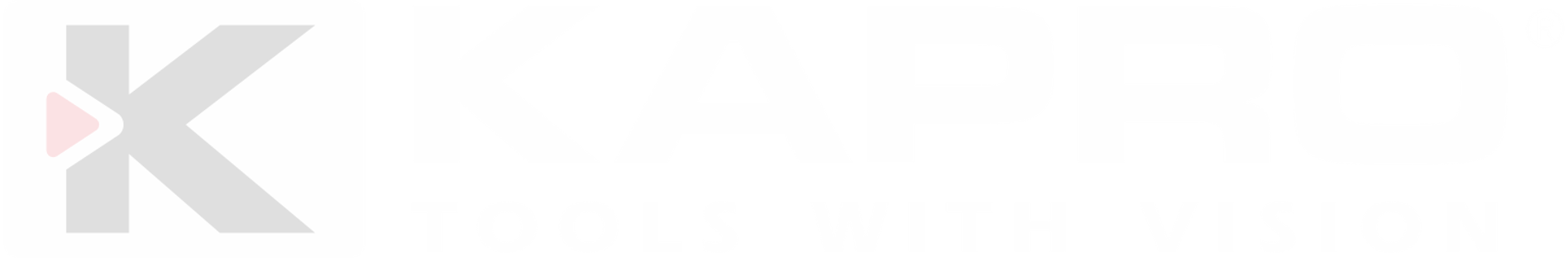 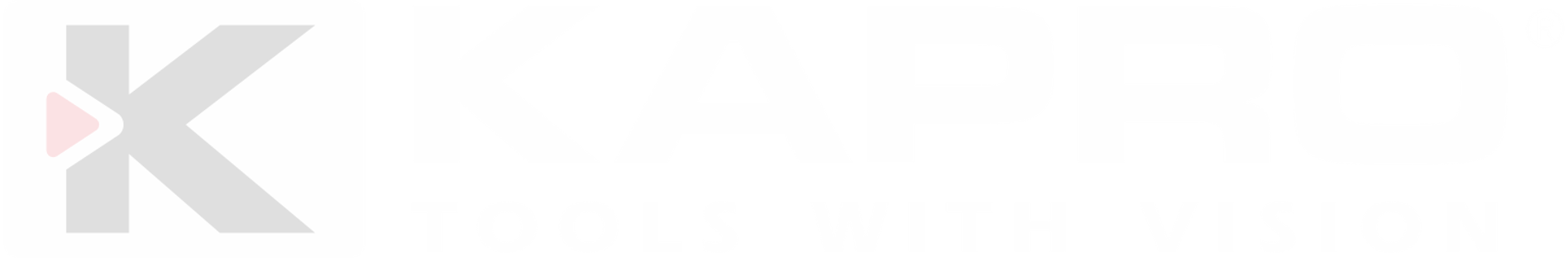 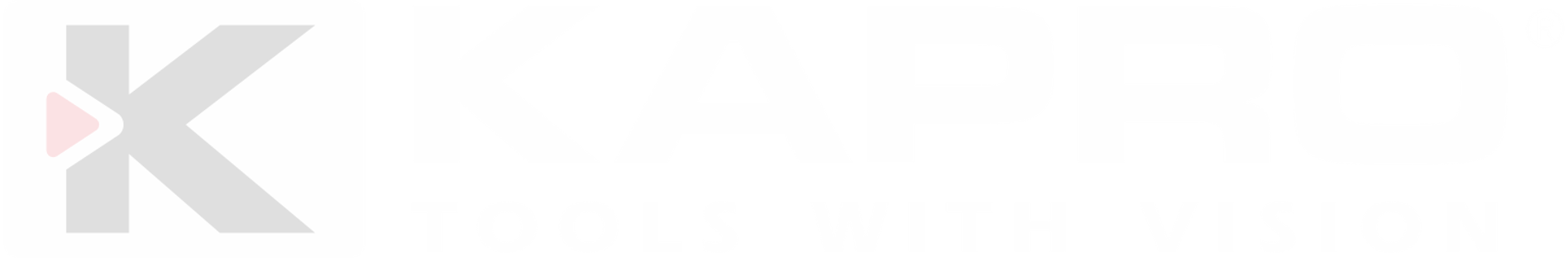 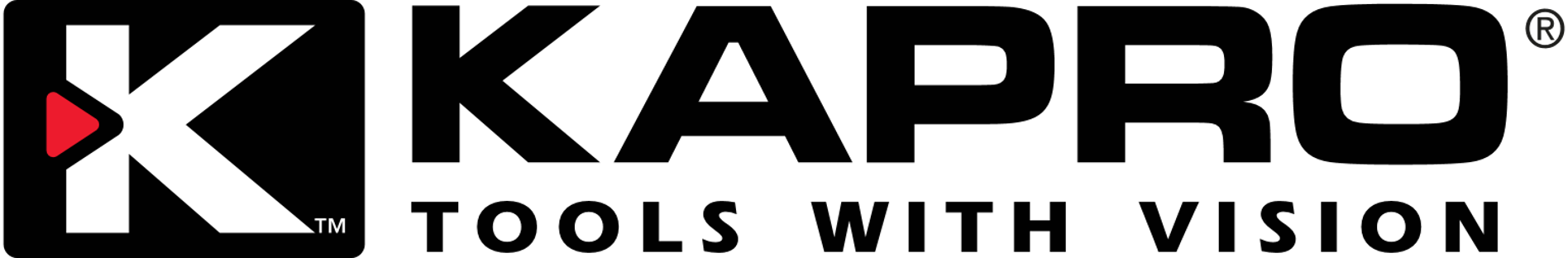 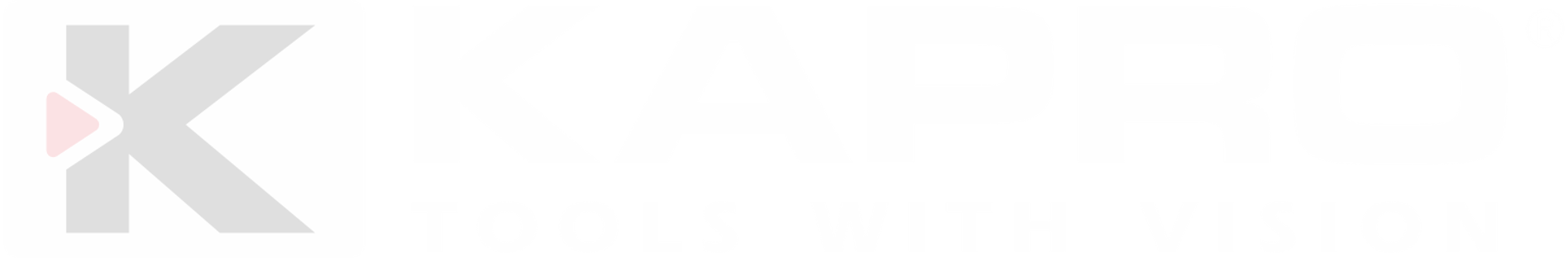 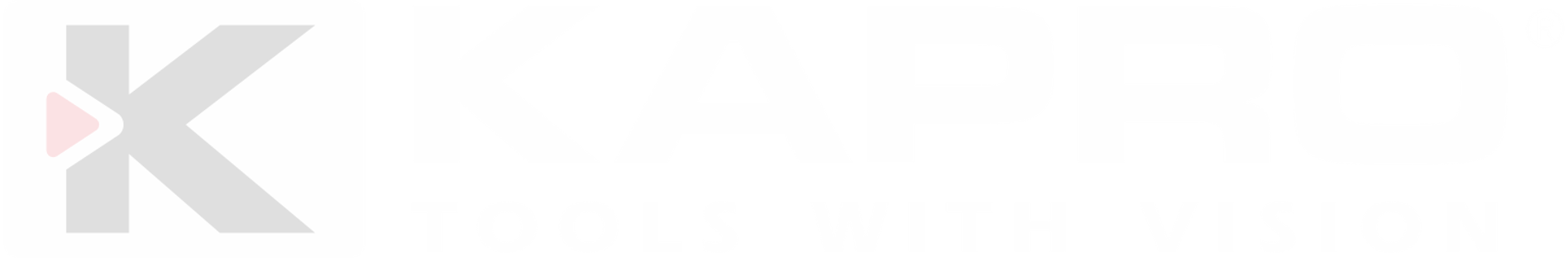 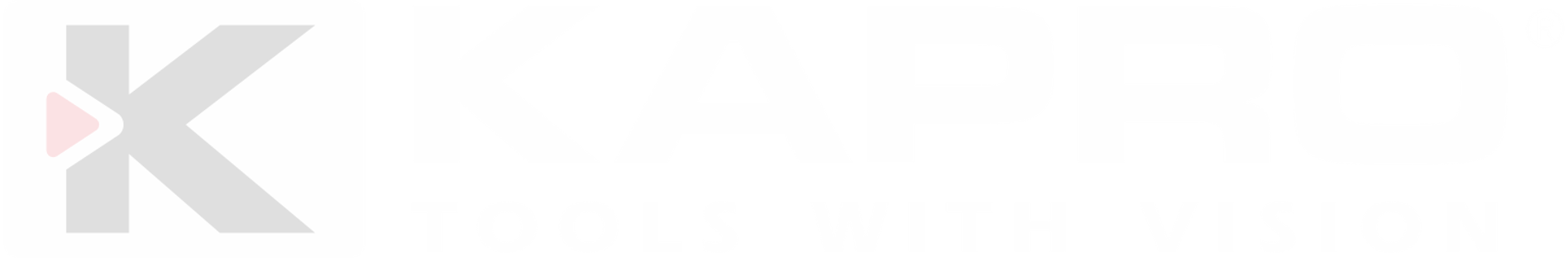 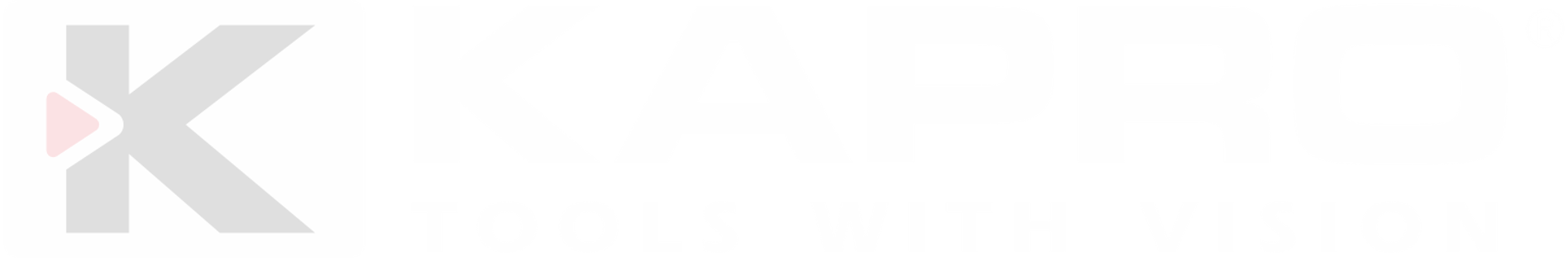 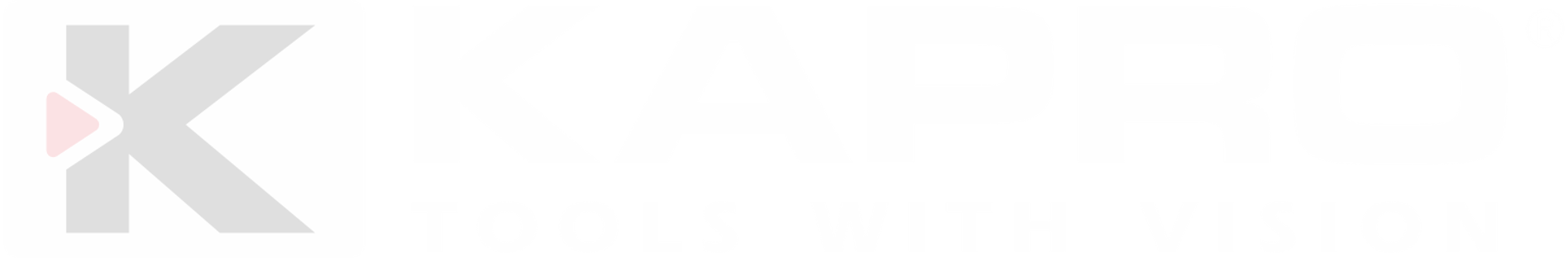